Serie  e Integral de  FourierTransformada de Fourier
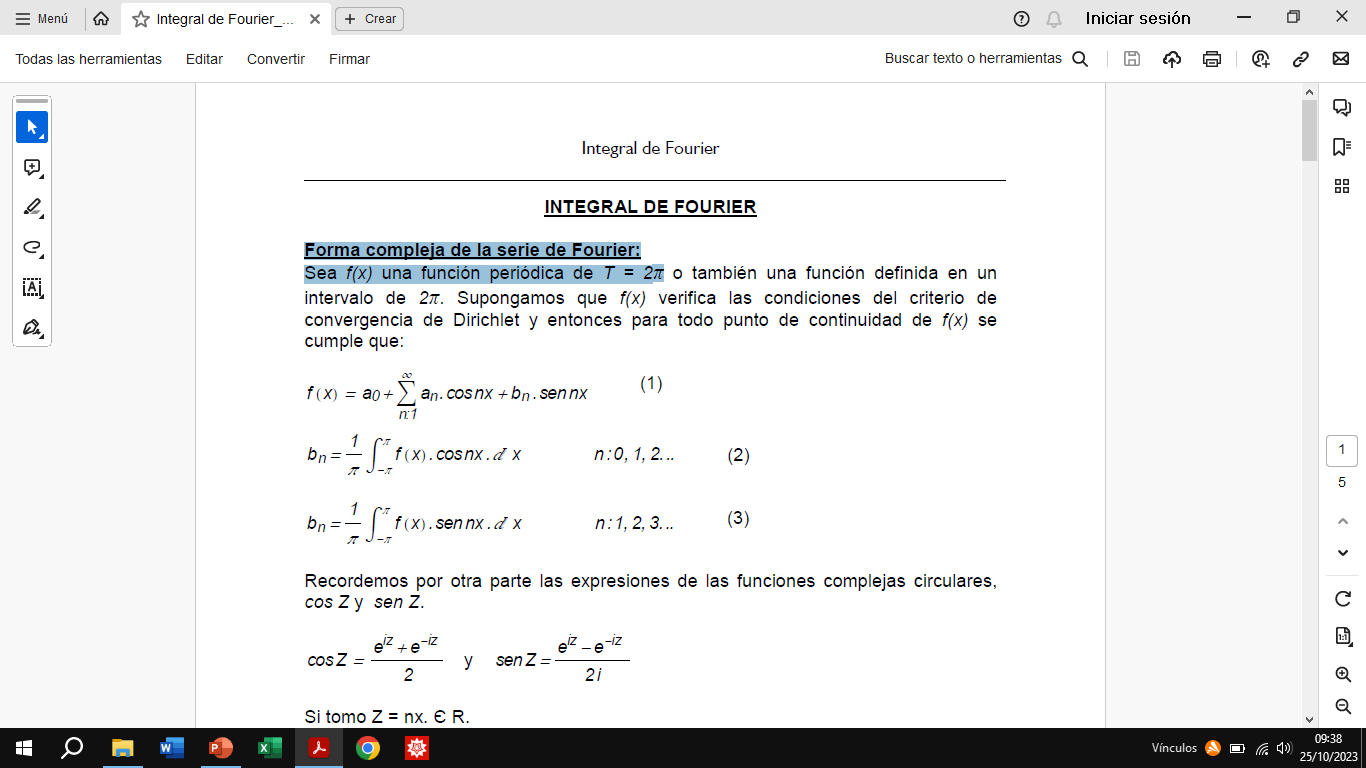 an
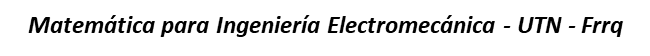 Forma compleja de la serie de Fourier
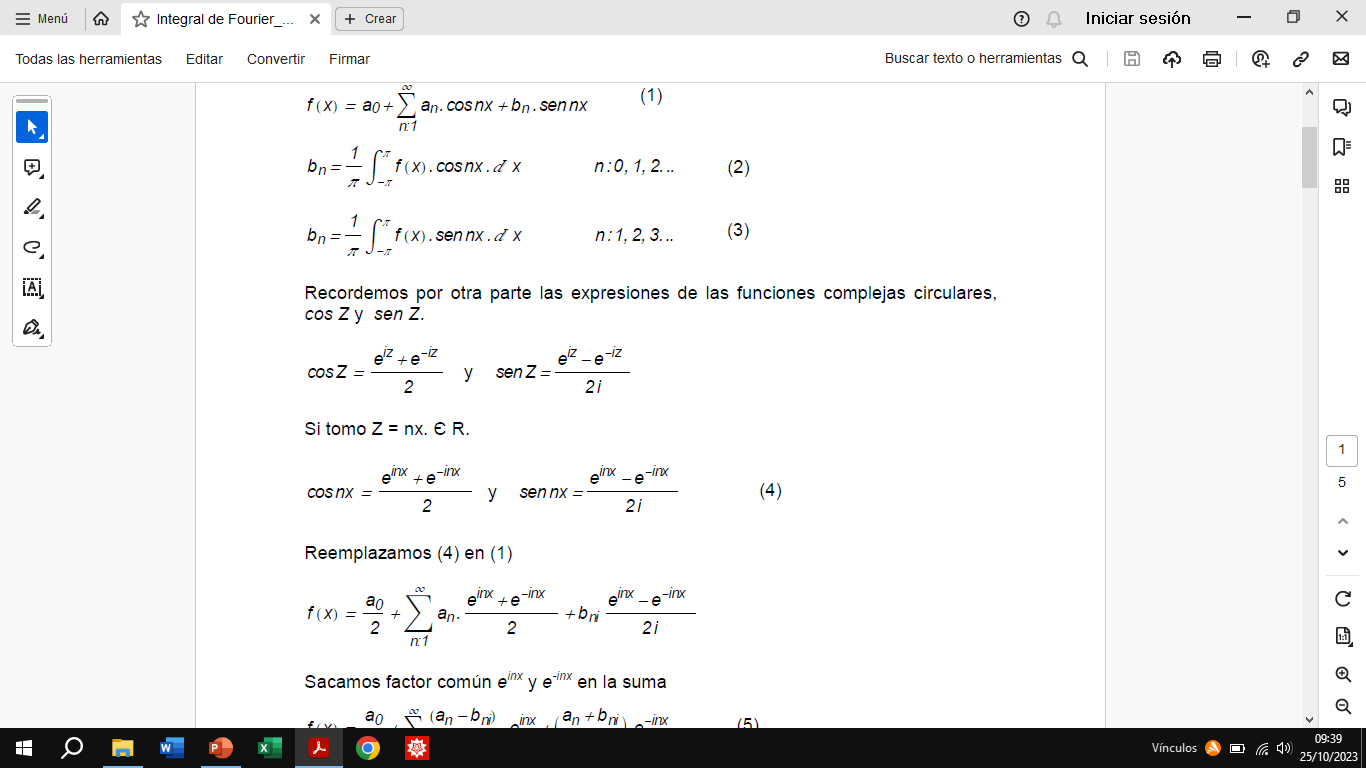 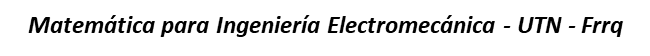 Forma compleja de la serie de Fourier
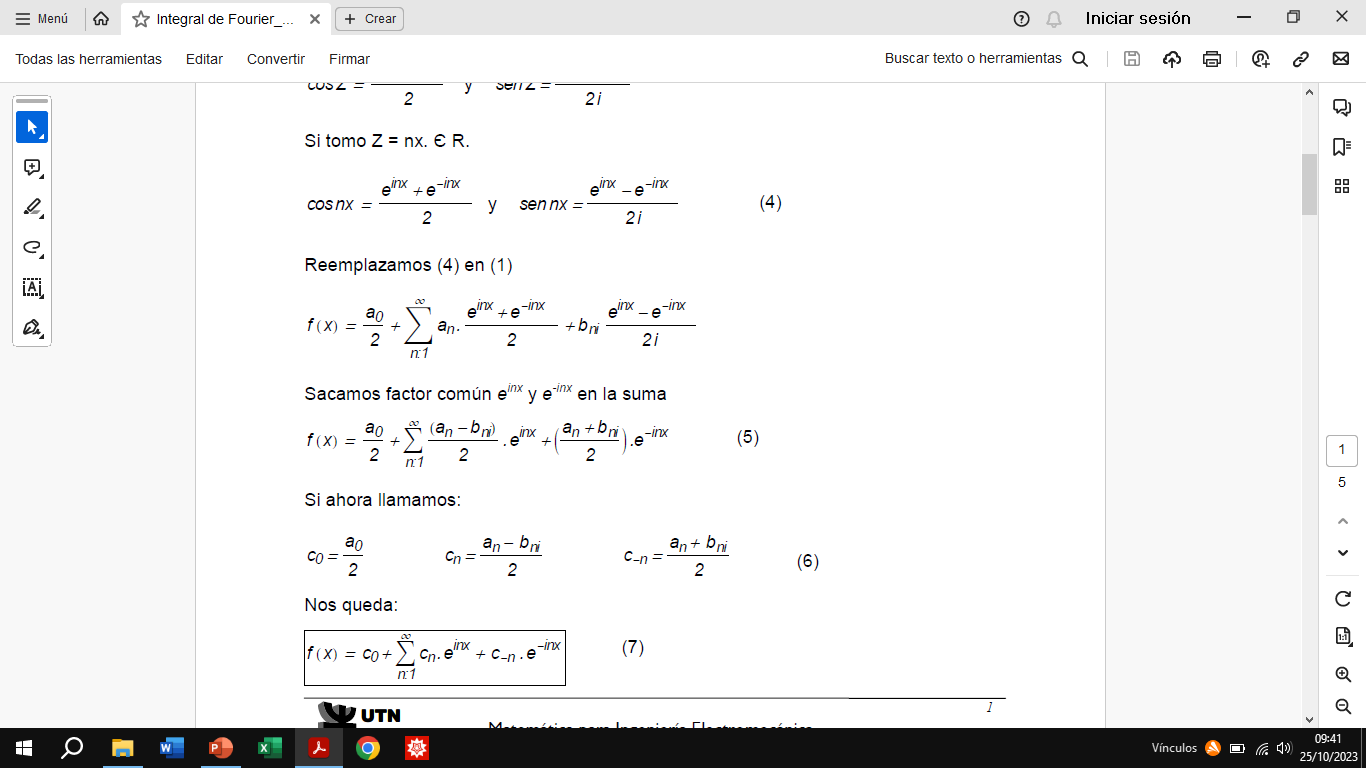 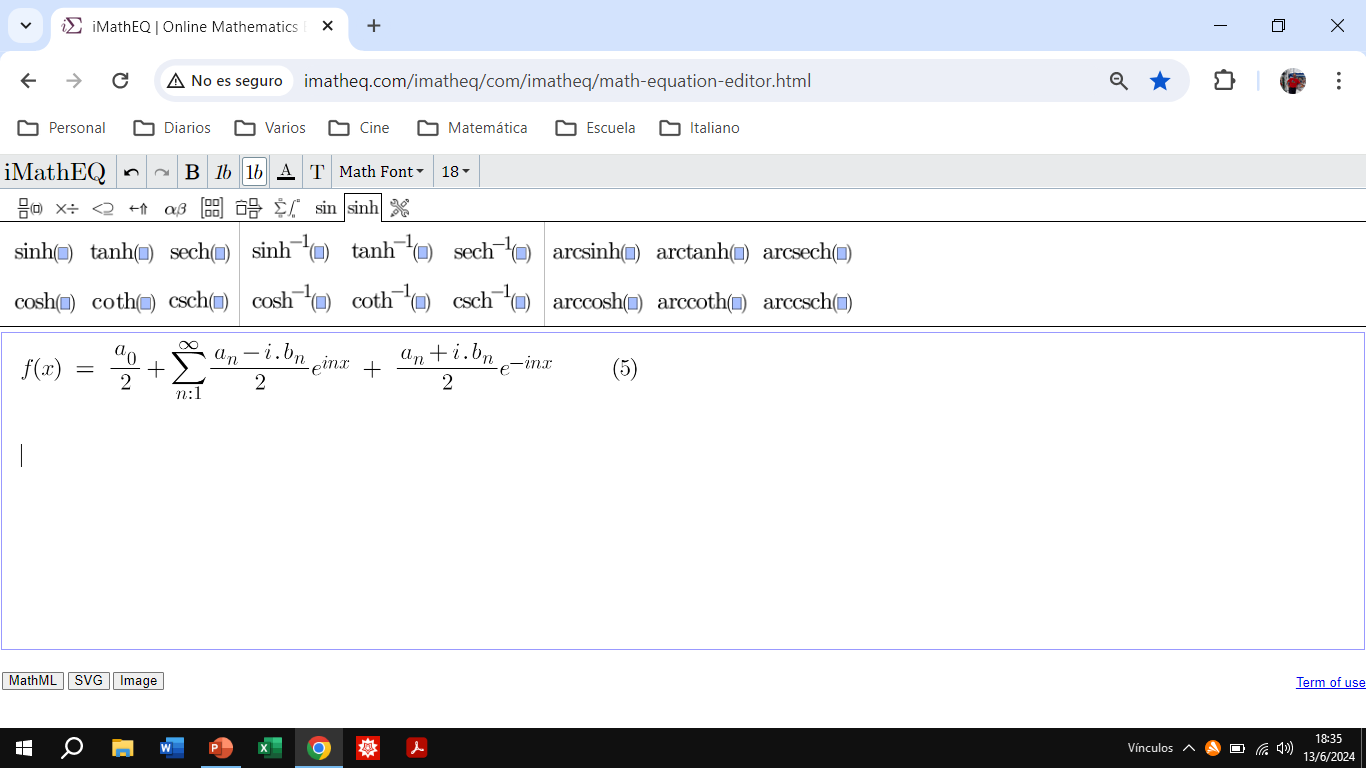 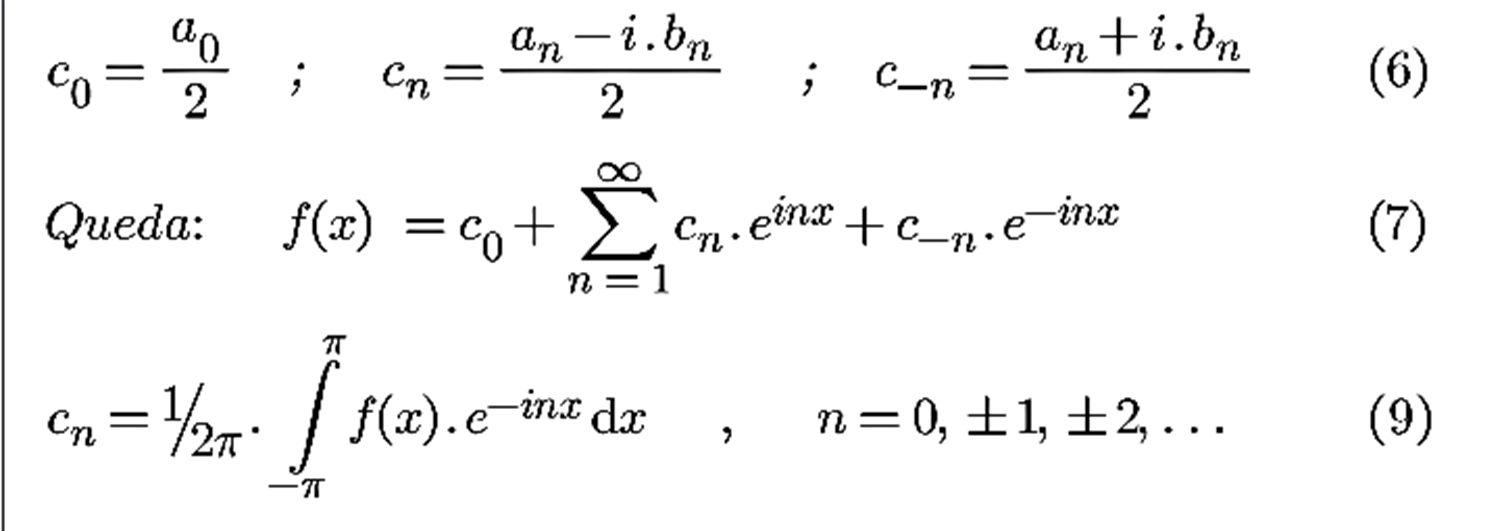 Serie compleja de Fourier con sus coeficientes expresados en (6).
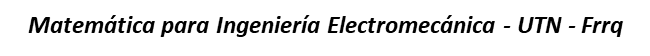 Forma compleja de la serie de FourierVamos a expresar esos mismos coeficientes dados en (6) en   forma compleja:
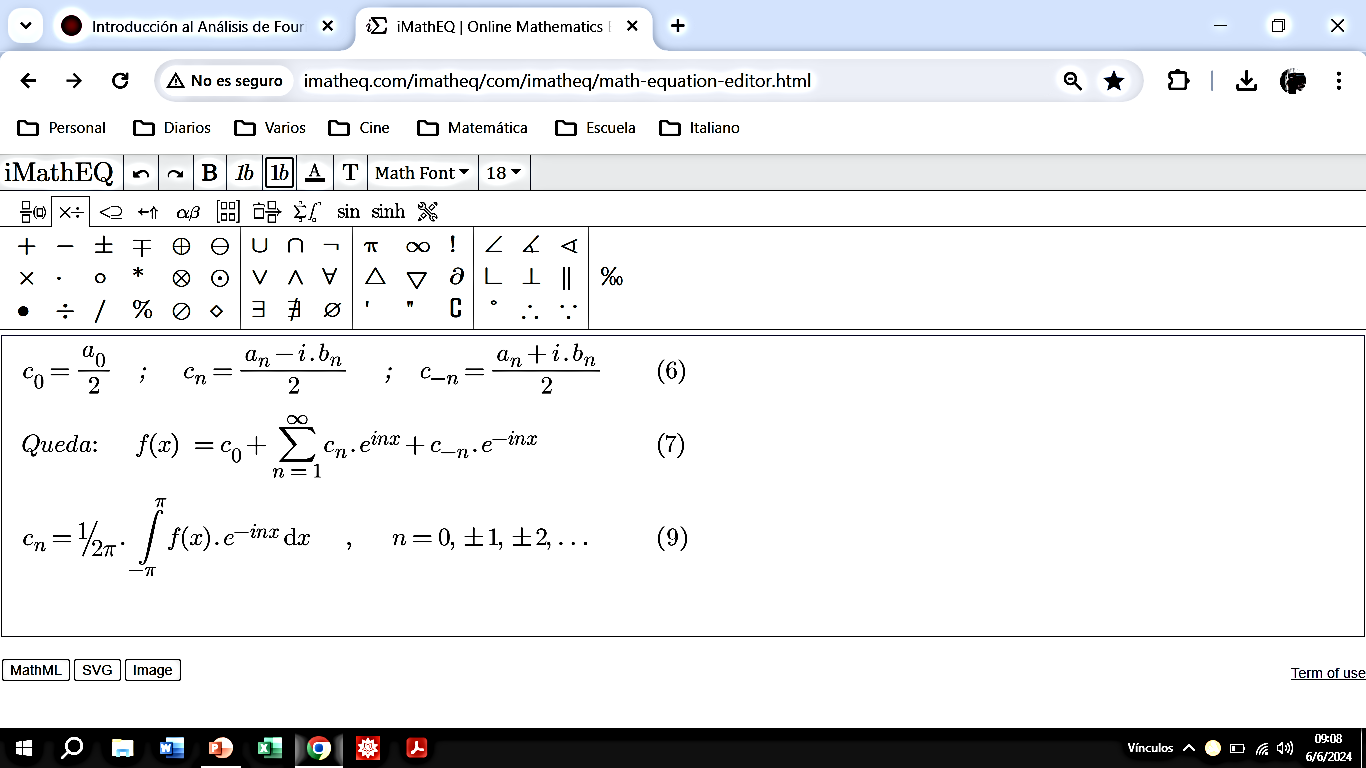 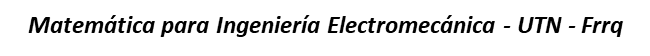 Forma compleja de la serie de FourierSe puede expresar la serie de la siguiente manera:
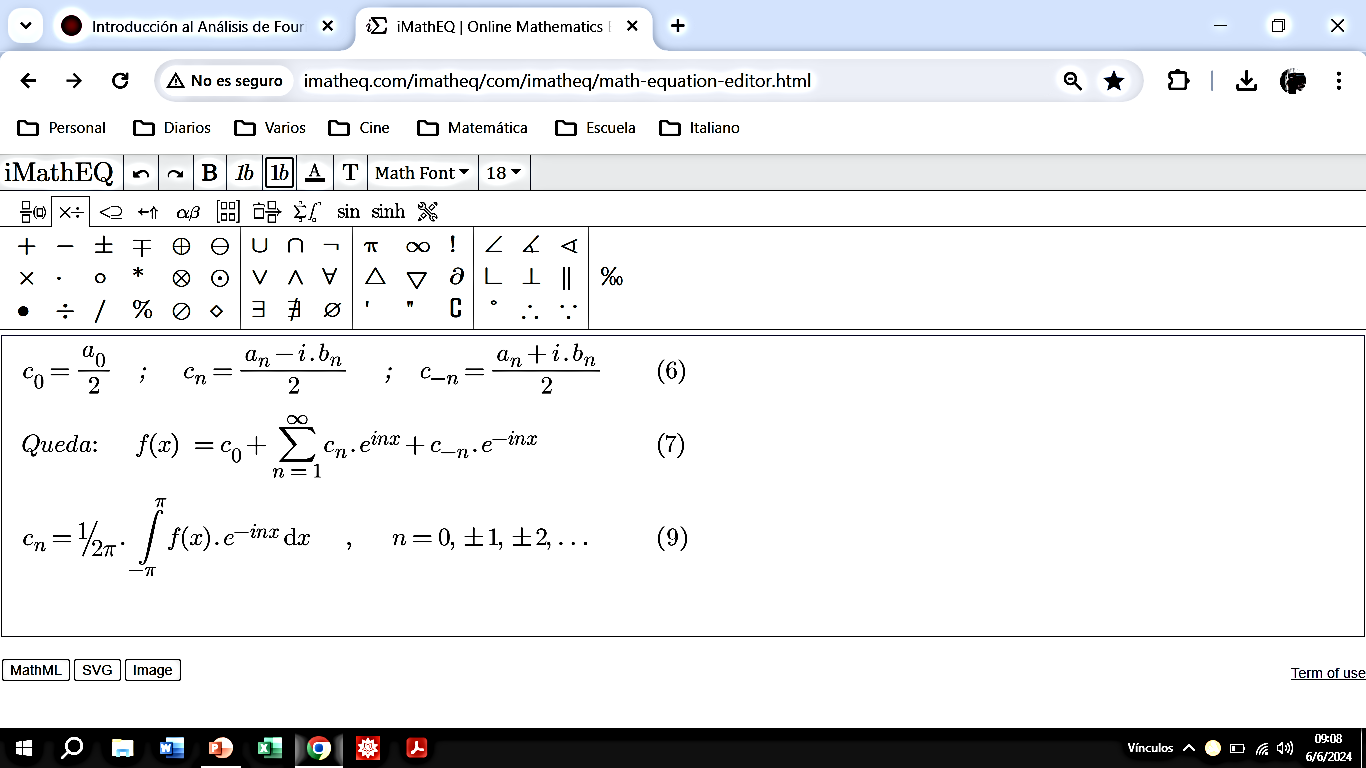 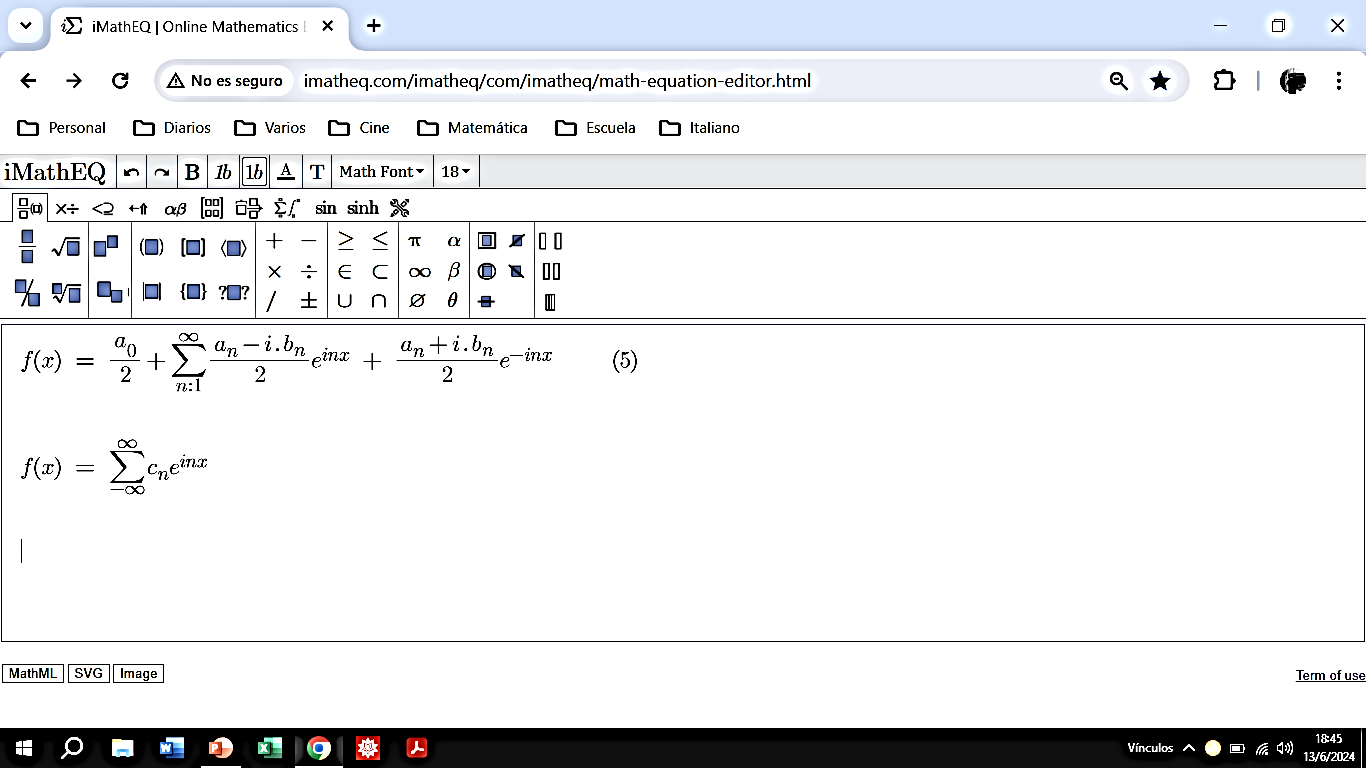 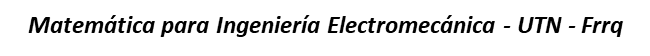 Forma compleja de la serie de Fourier
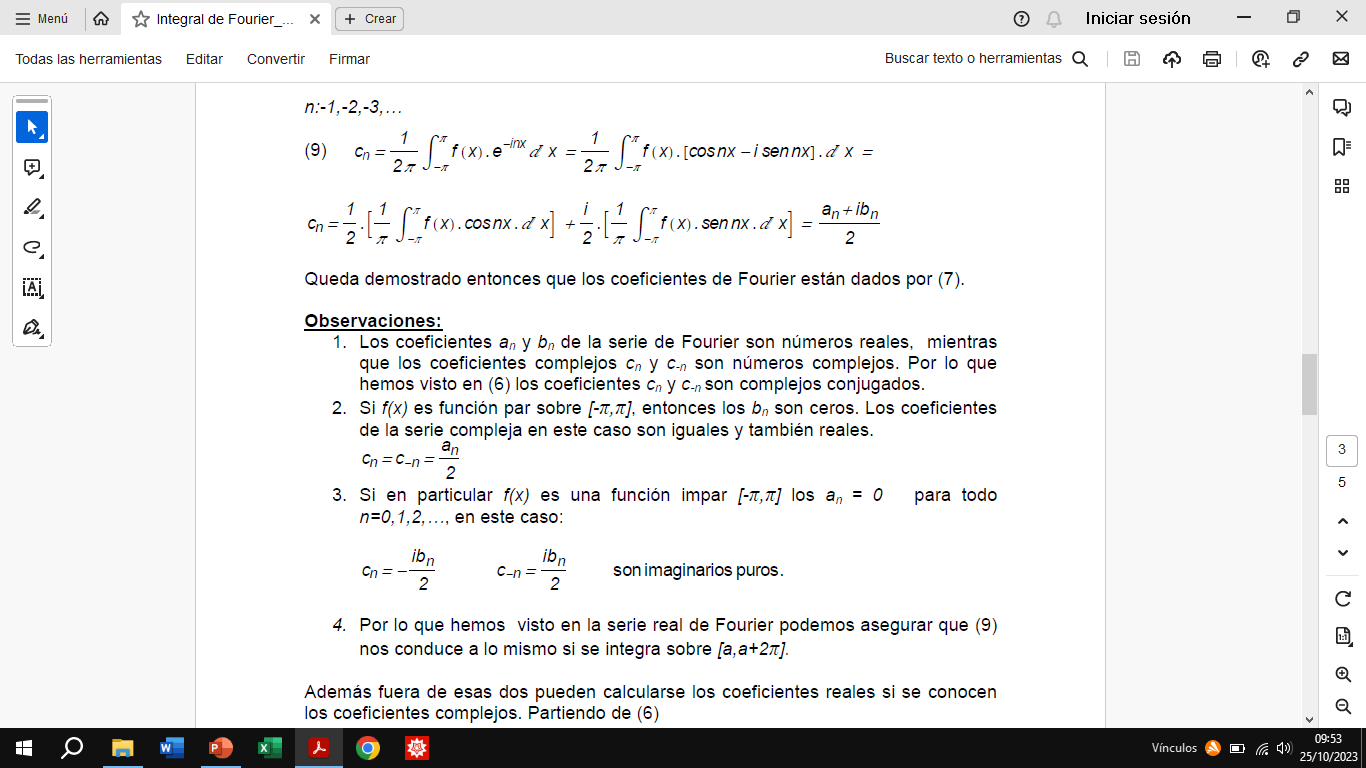 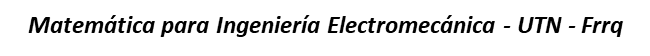 Forma compleja de la serie de Fourier
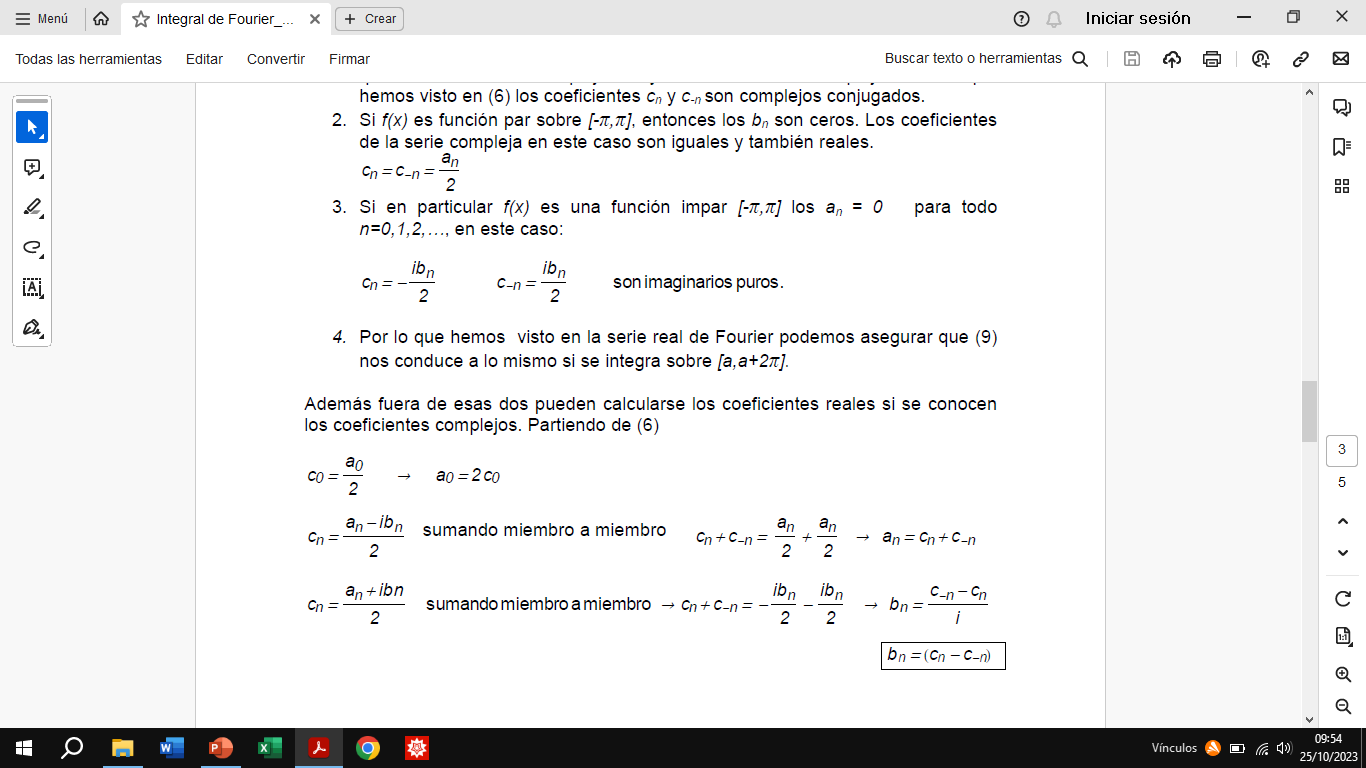 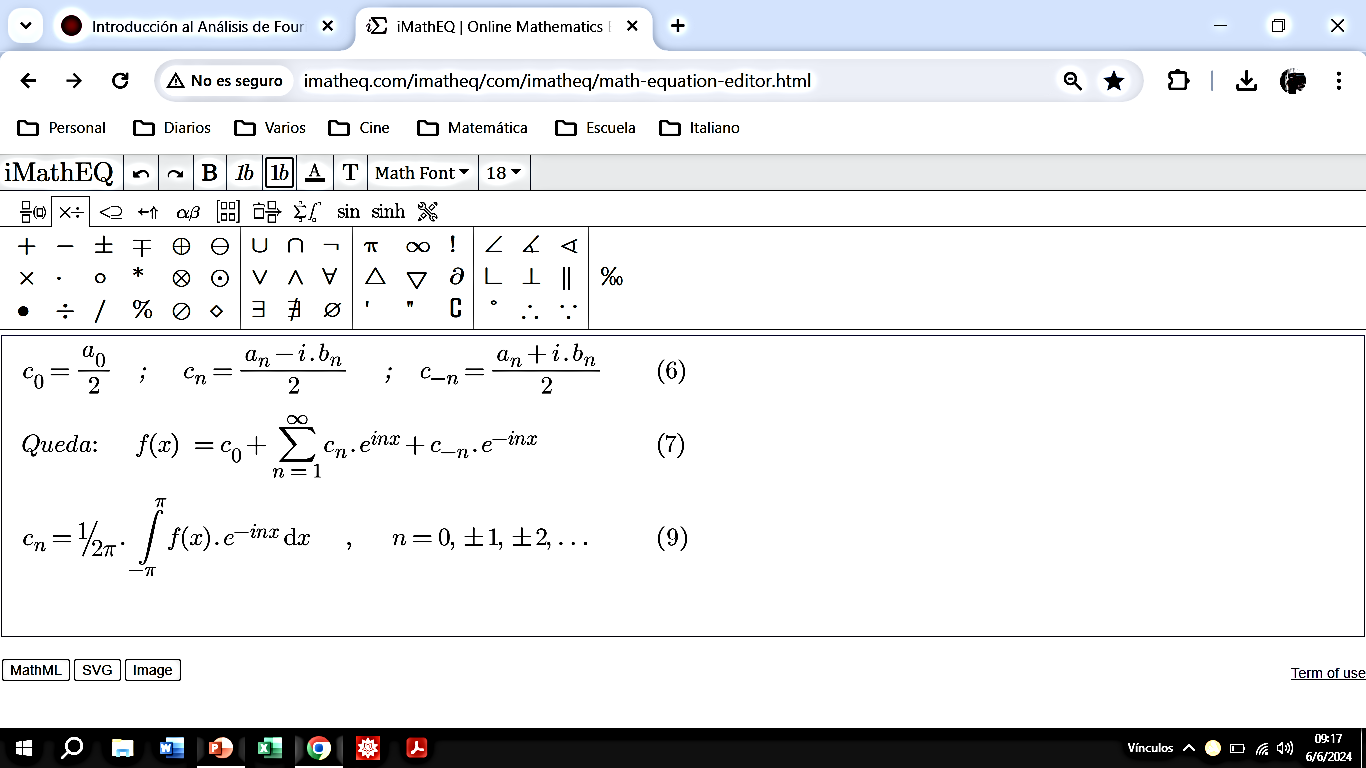 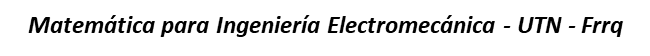 Forma compleja de la serie de Fourier
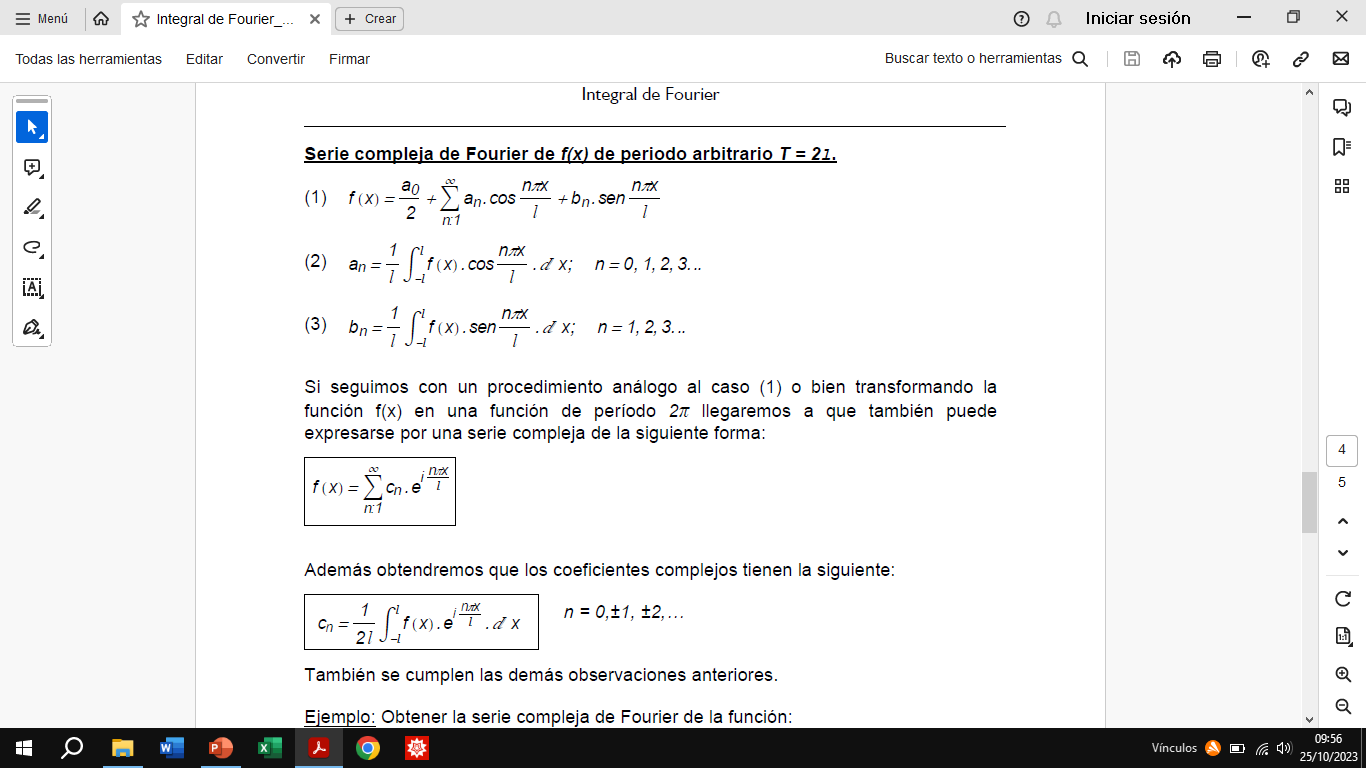 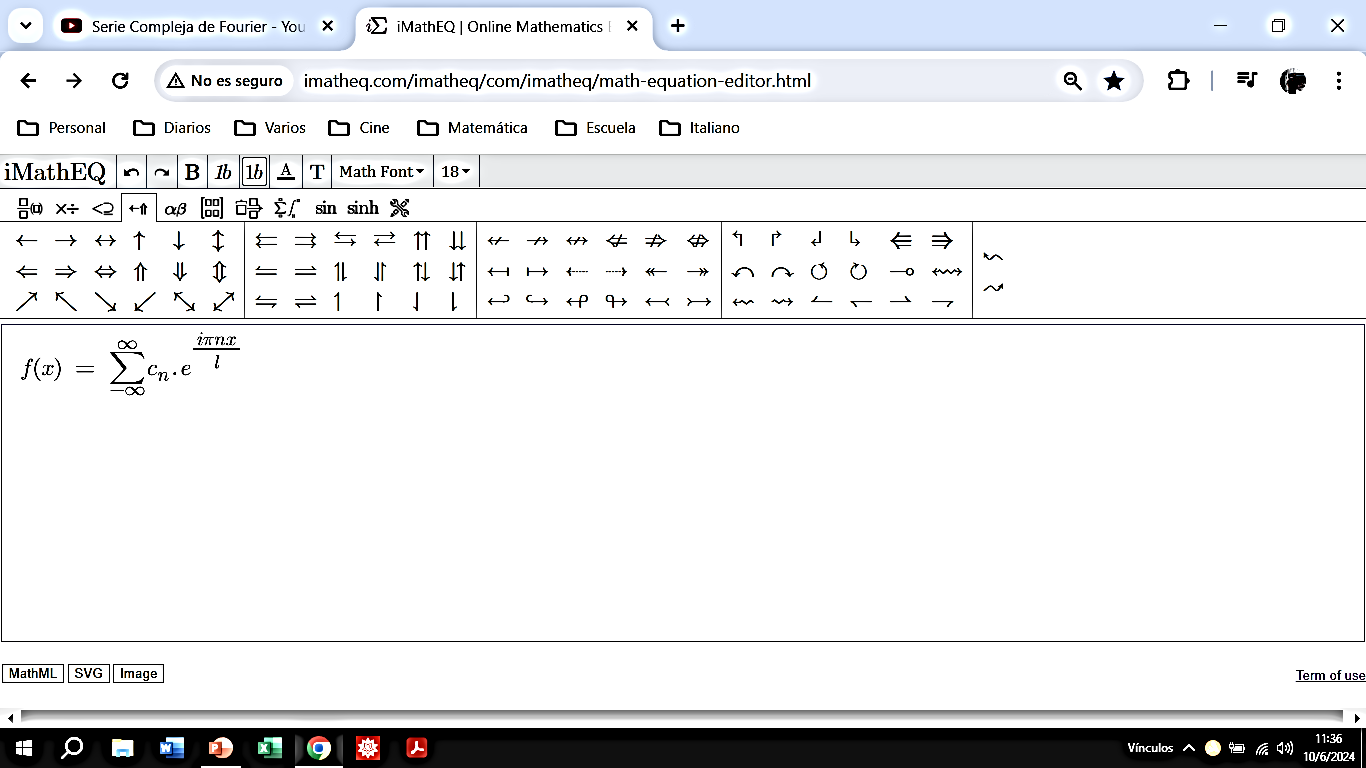 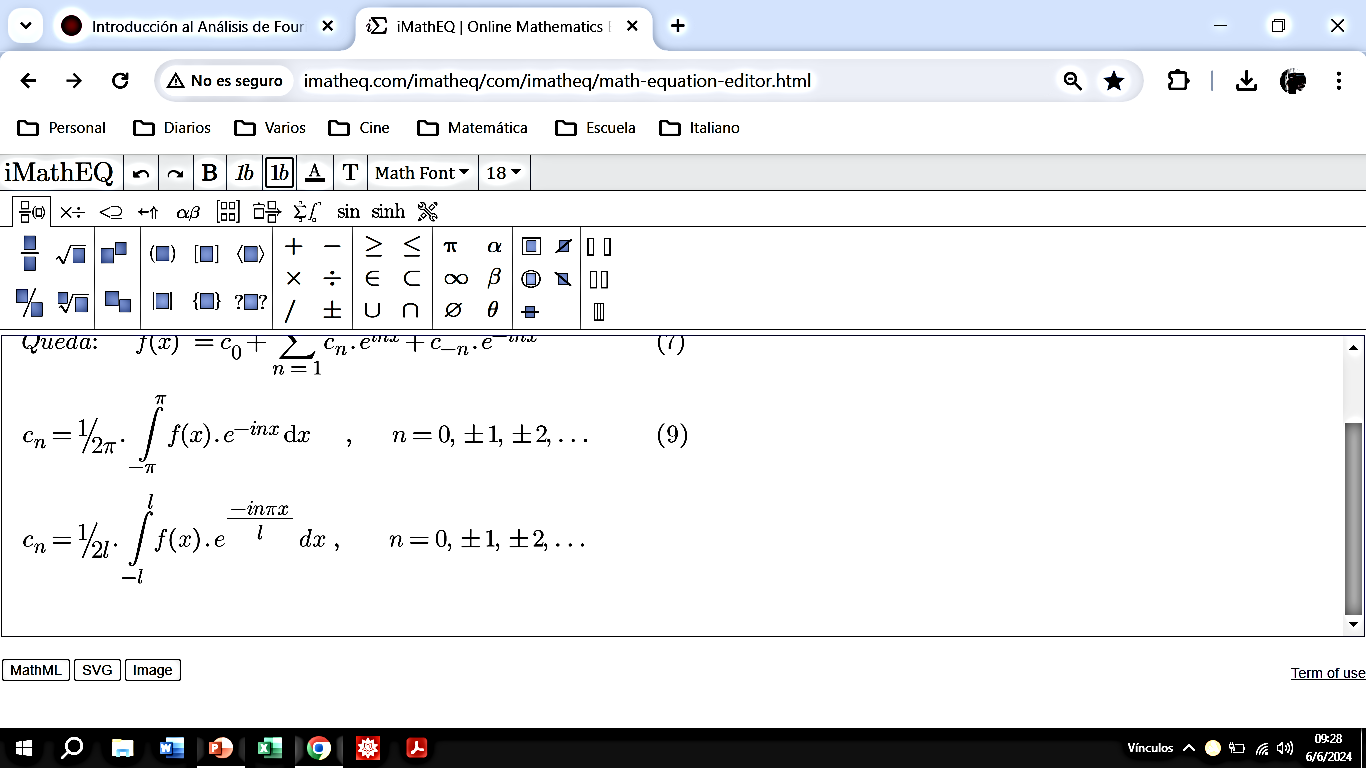 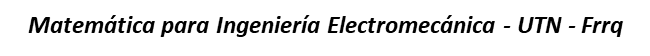 Forma compleja de la serie de Fourier
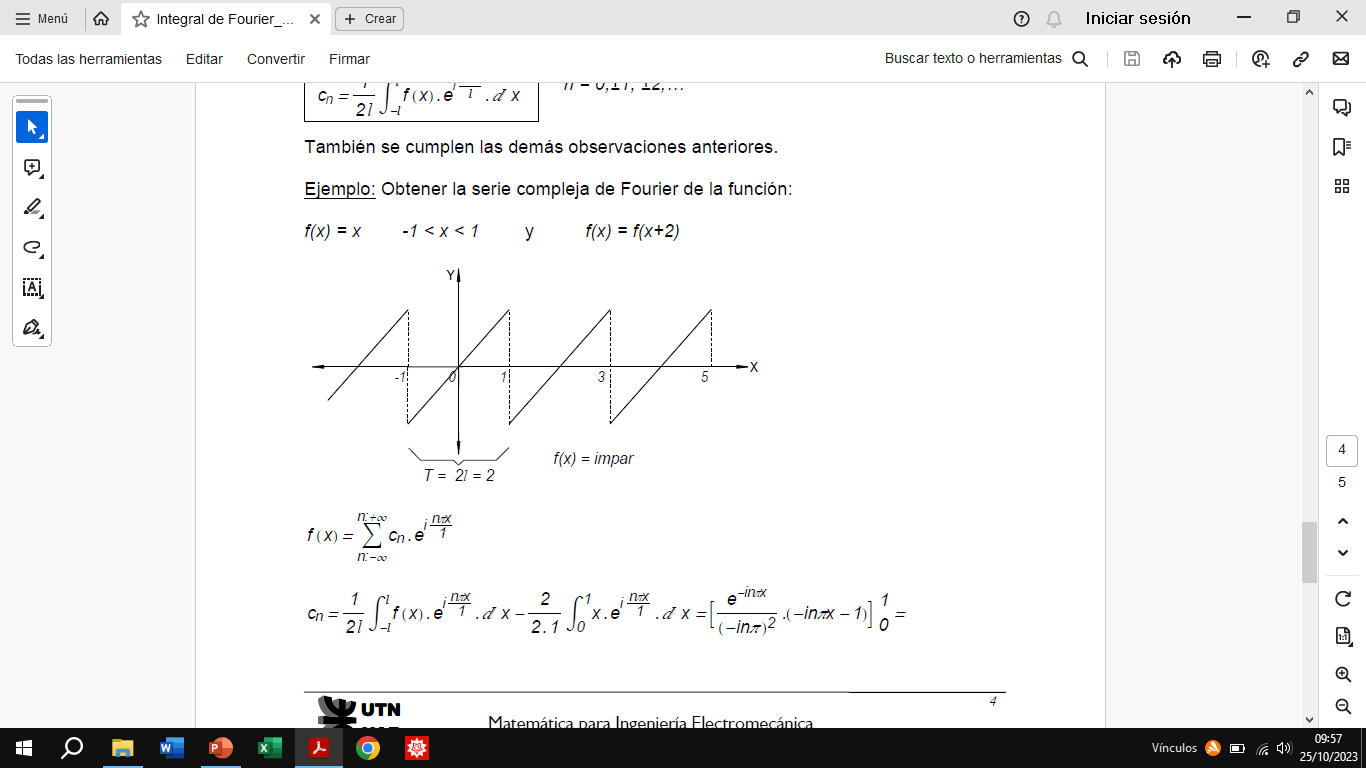 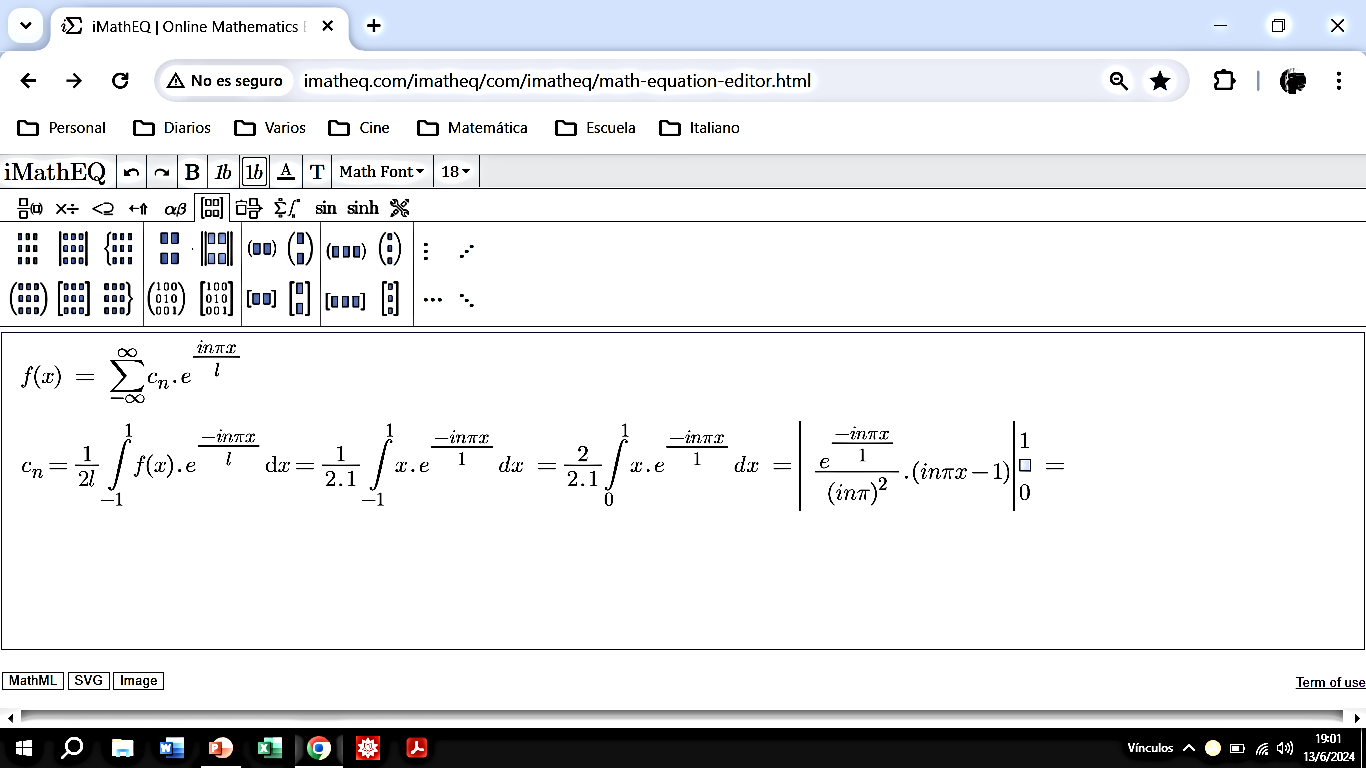 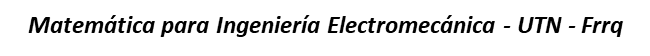 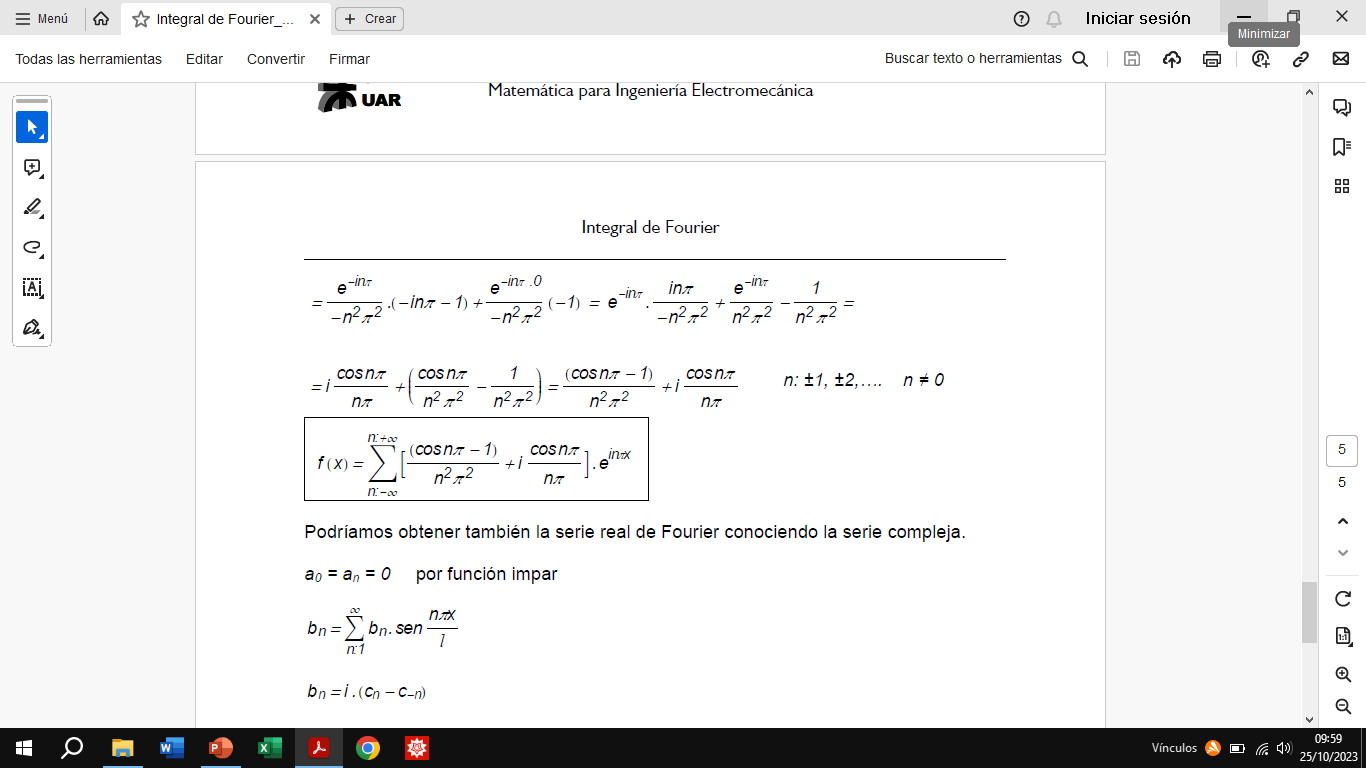 Forma compleja de la serie de Fourier
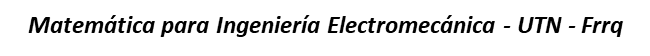 Serie compleja de Fourier
Se desea hallar la serie compleja de Fourier de la función periódica :
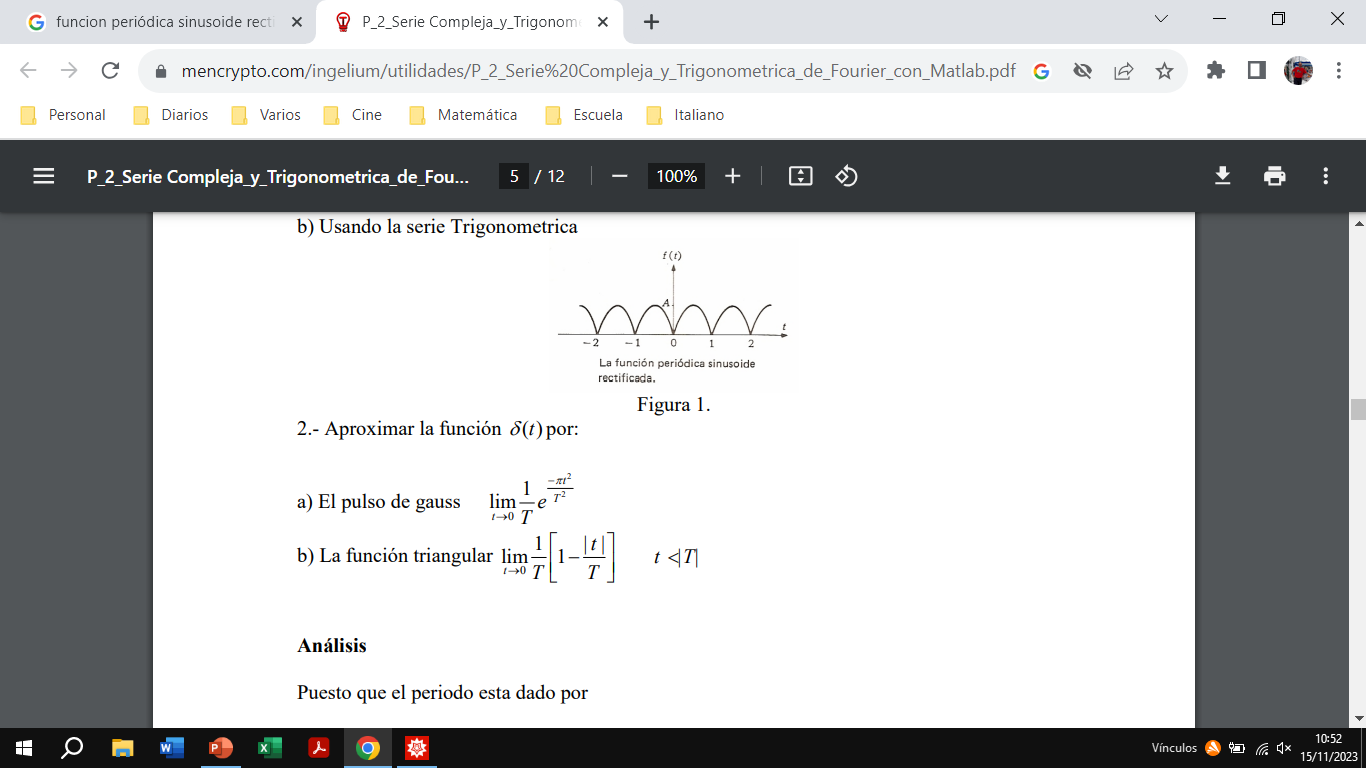 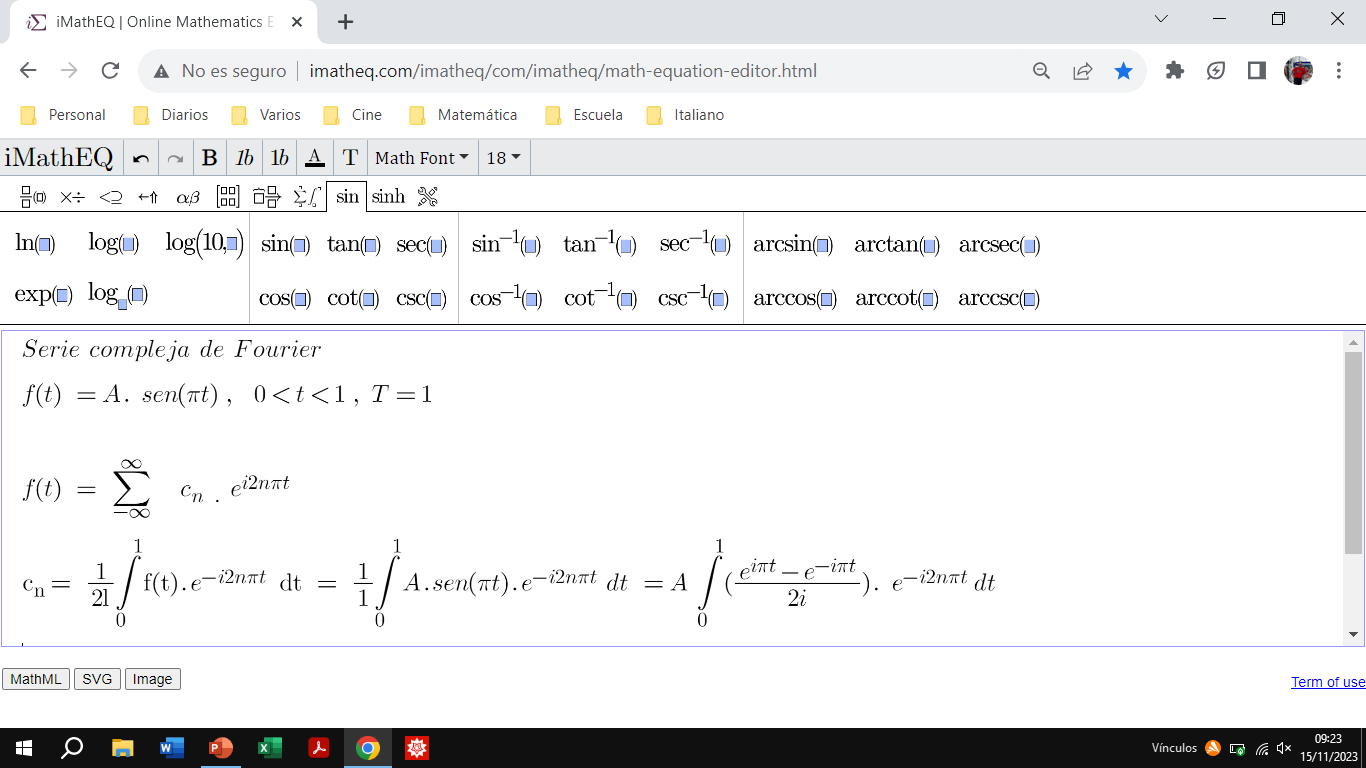 Matemática para Ingeniería Electromecánica - UTN - Frrq
Serie compleja de Fourier
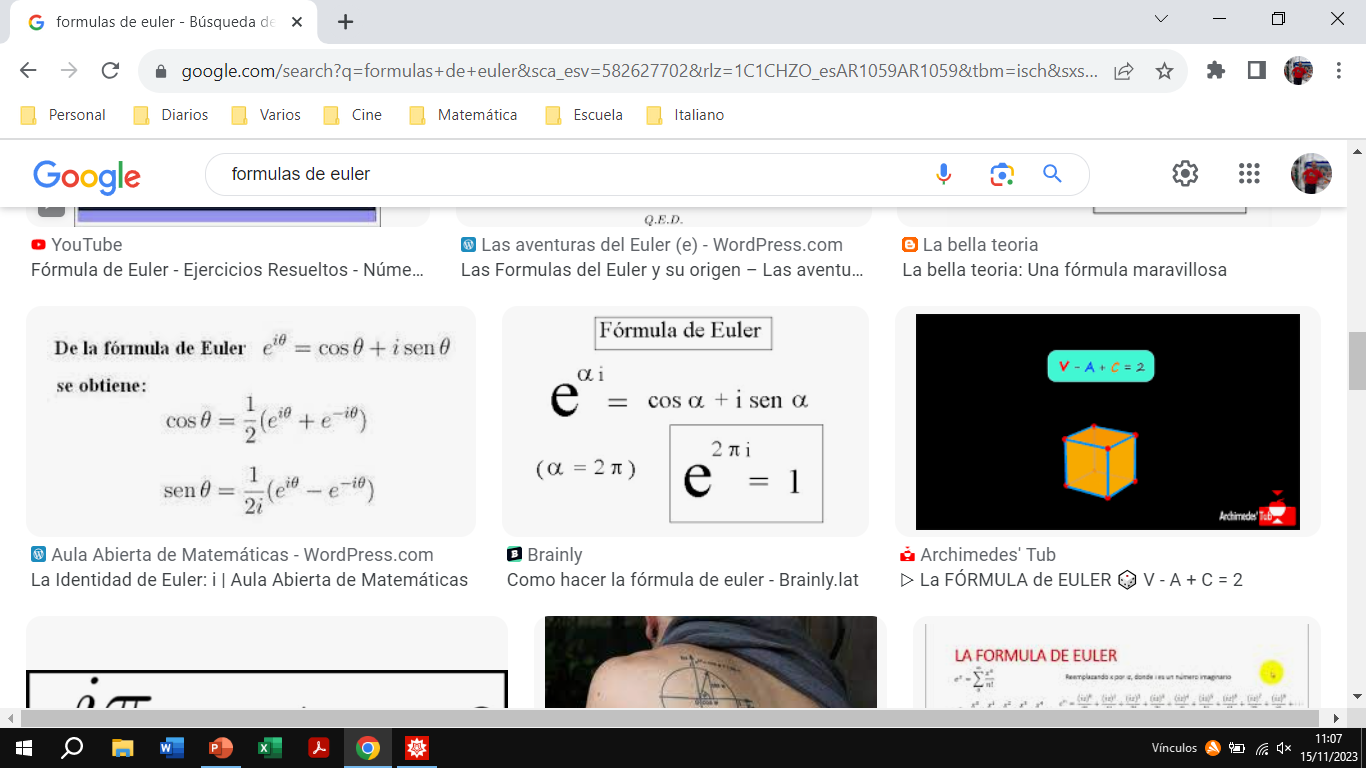 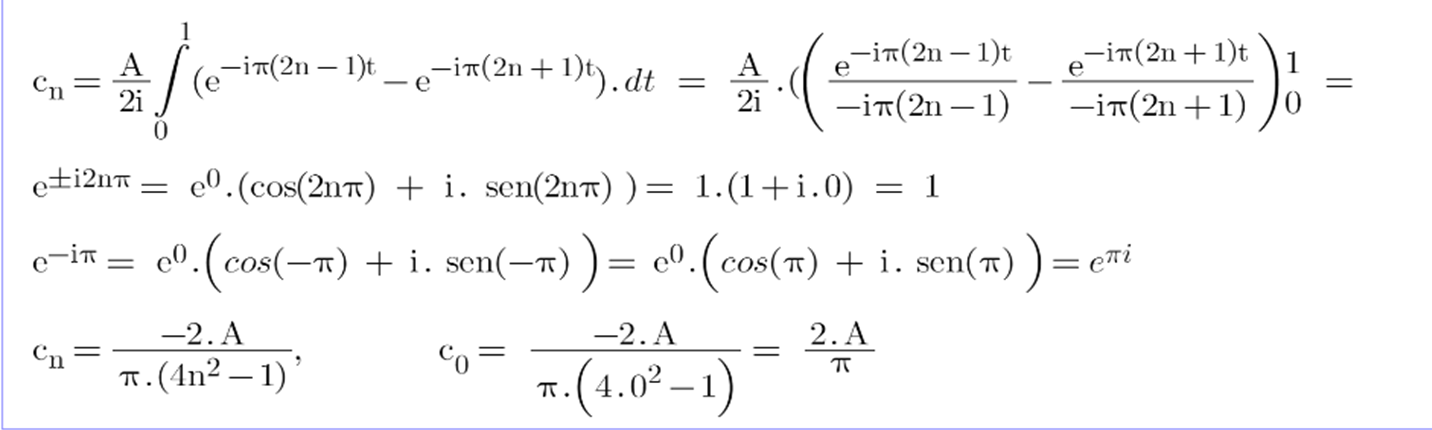 Matemática para Ingeniería Electromecánica - UTN - Frrq
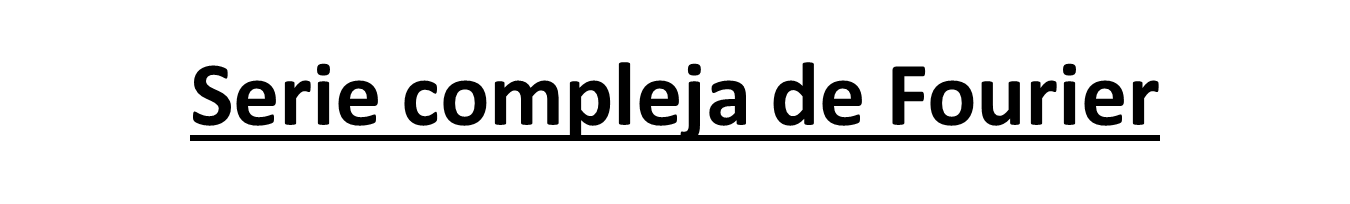 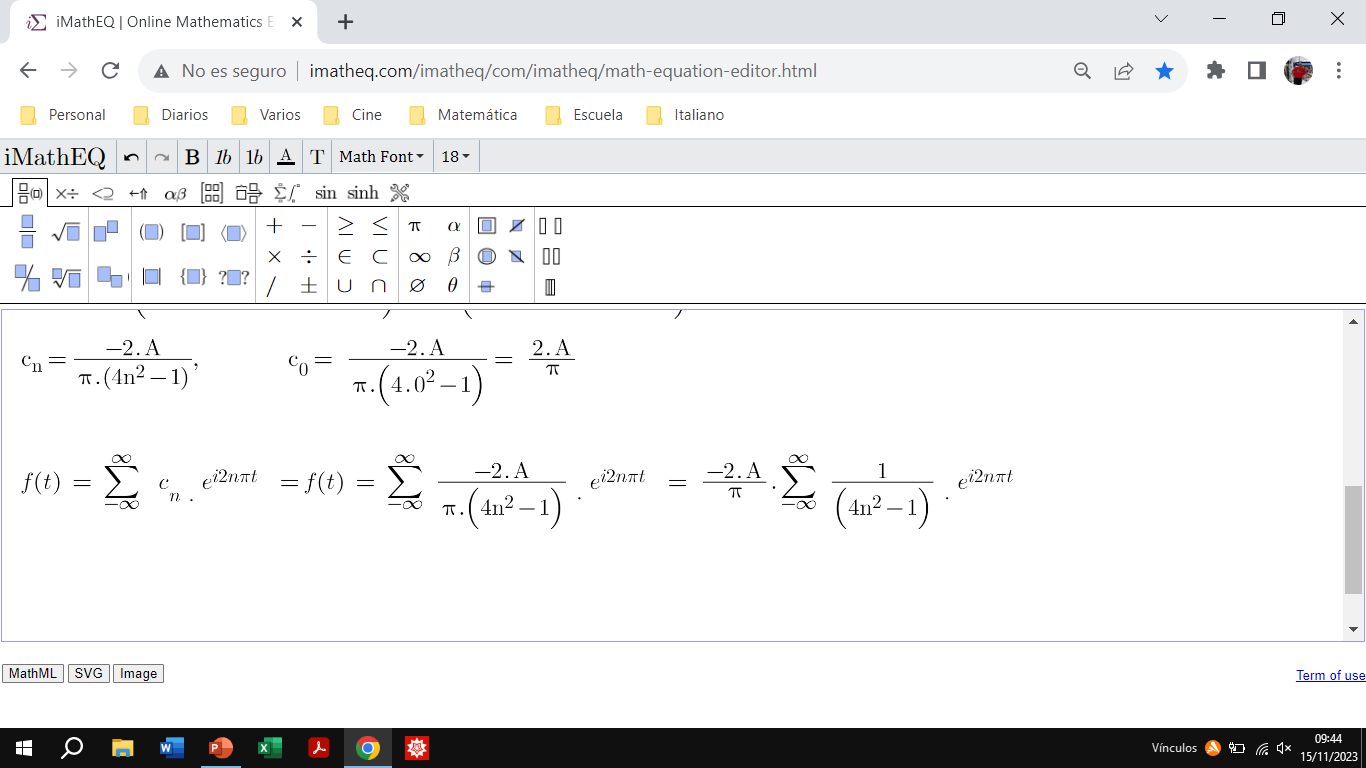 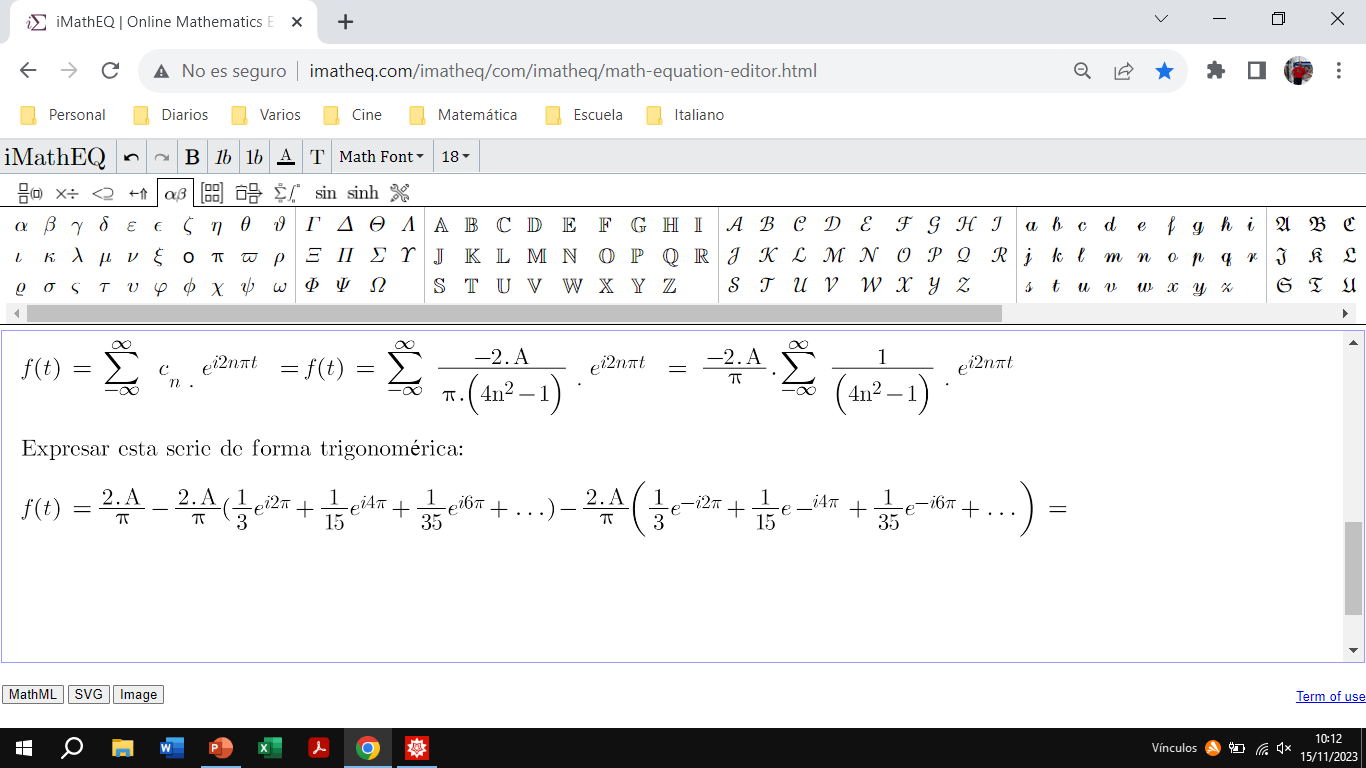 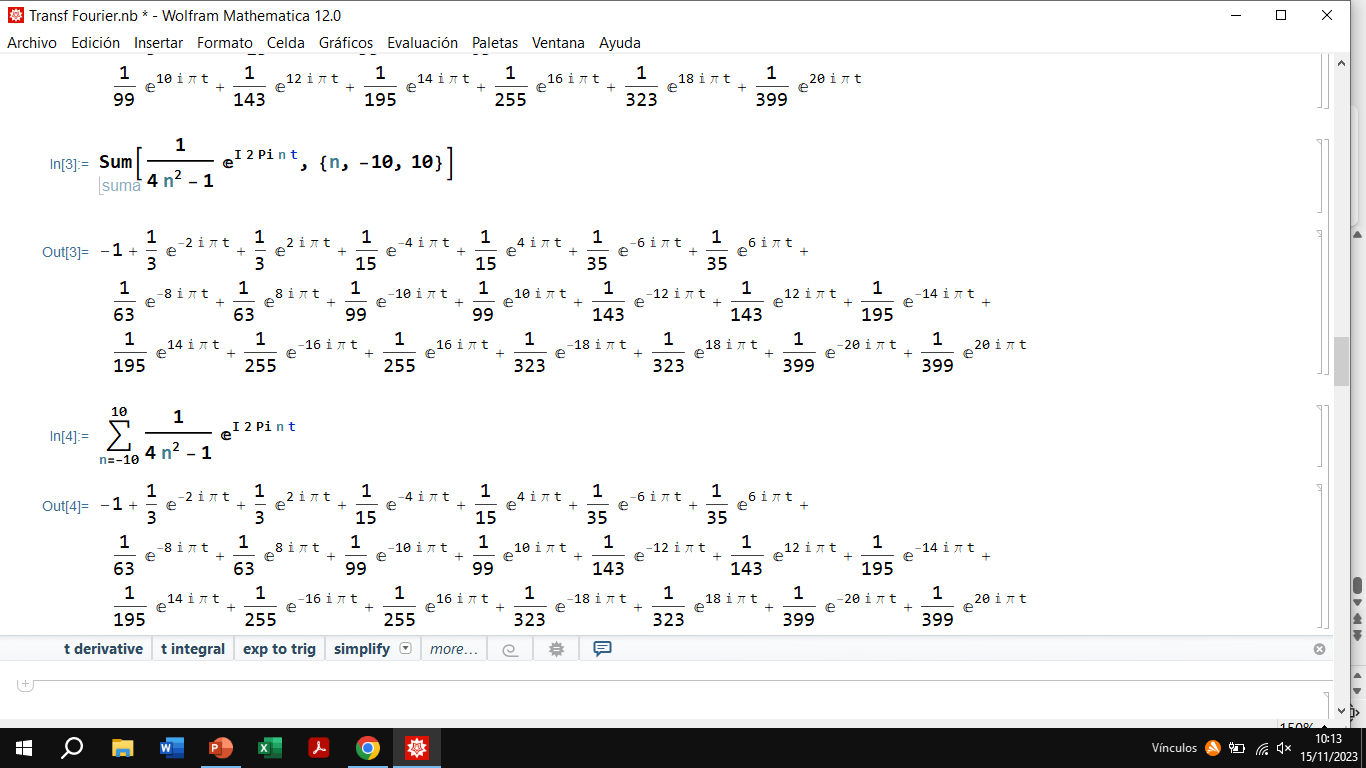 Matemática para Ingeniería Electromecánica - UTN - Frrq
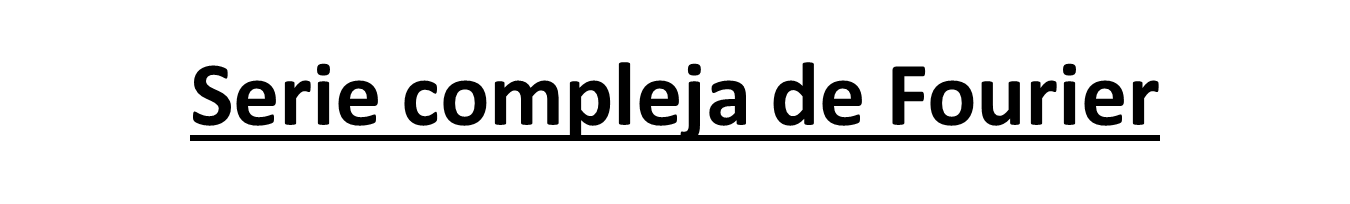 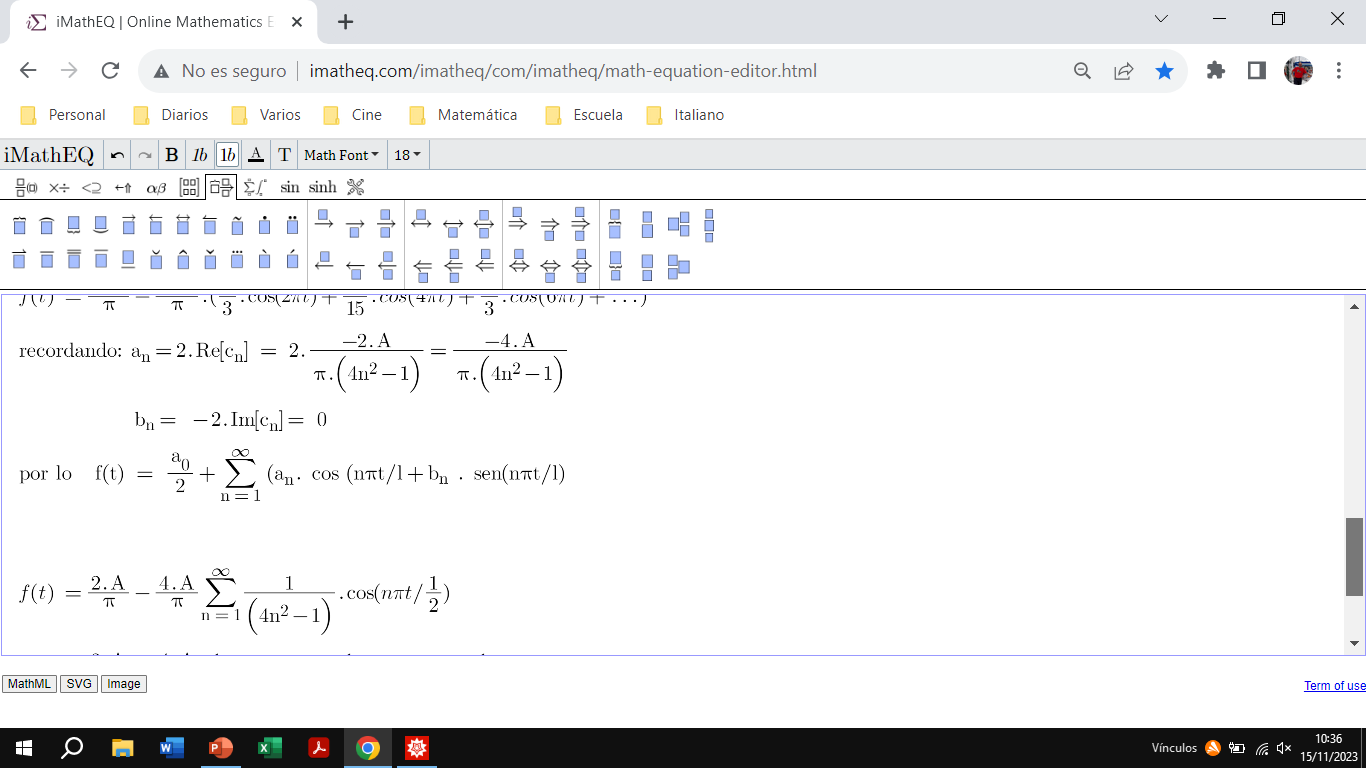 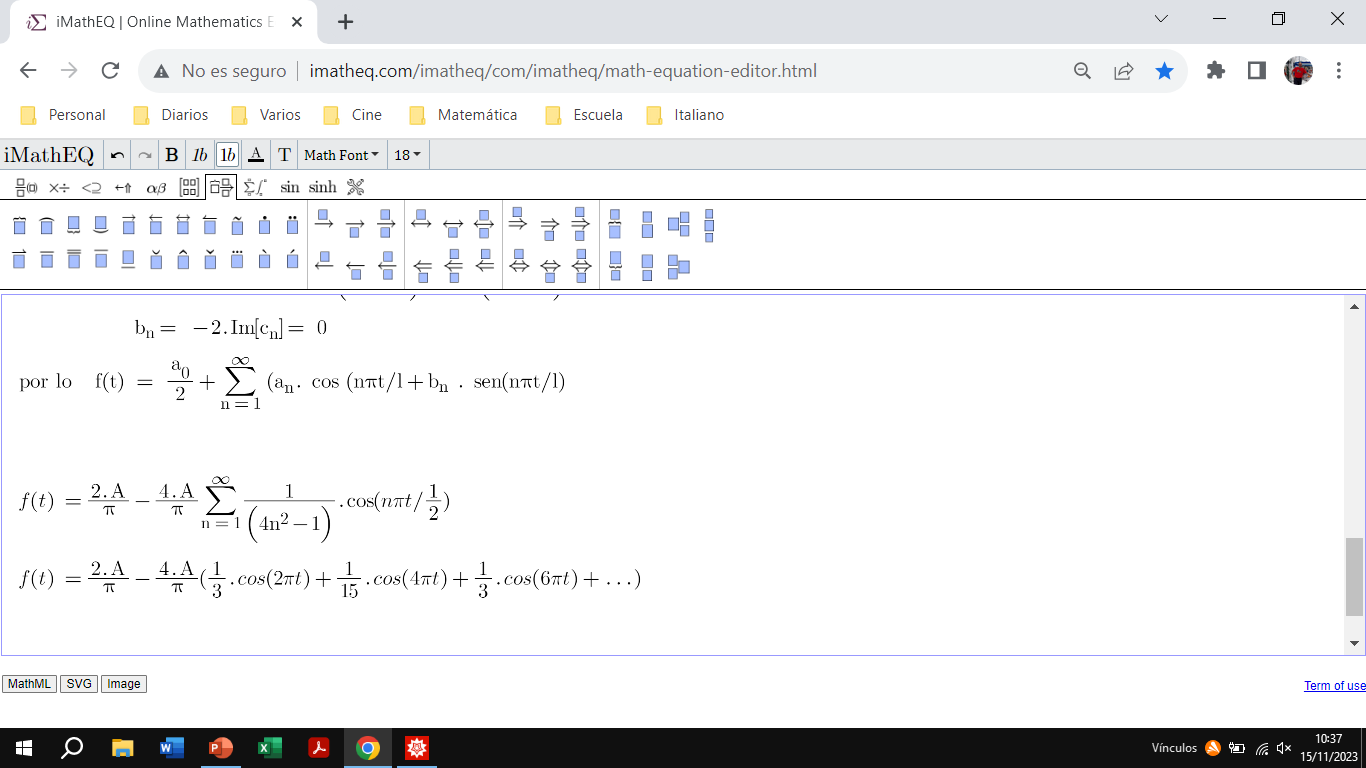 Matemática para Ingeniería Electromecánica - UTN - Frrq
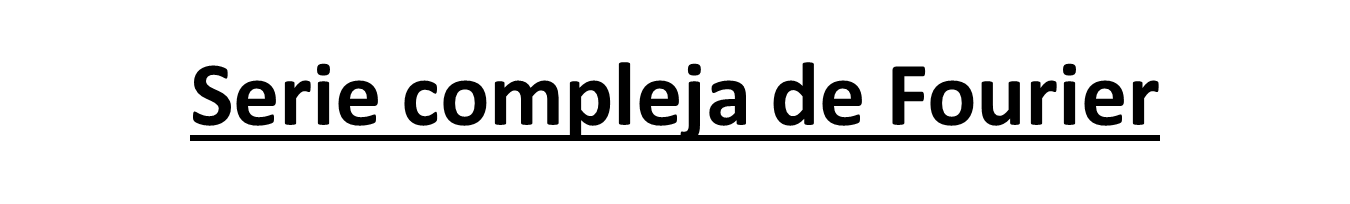 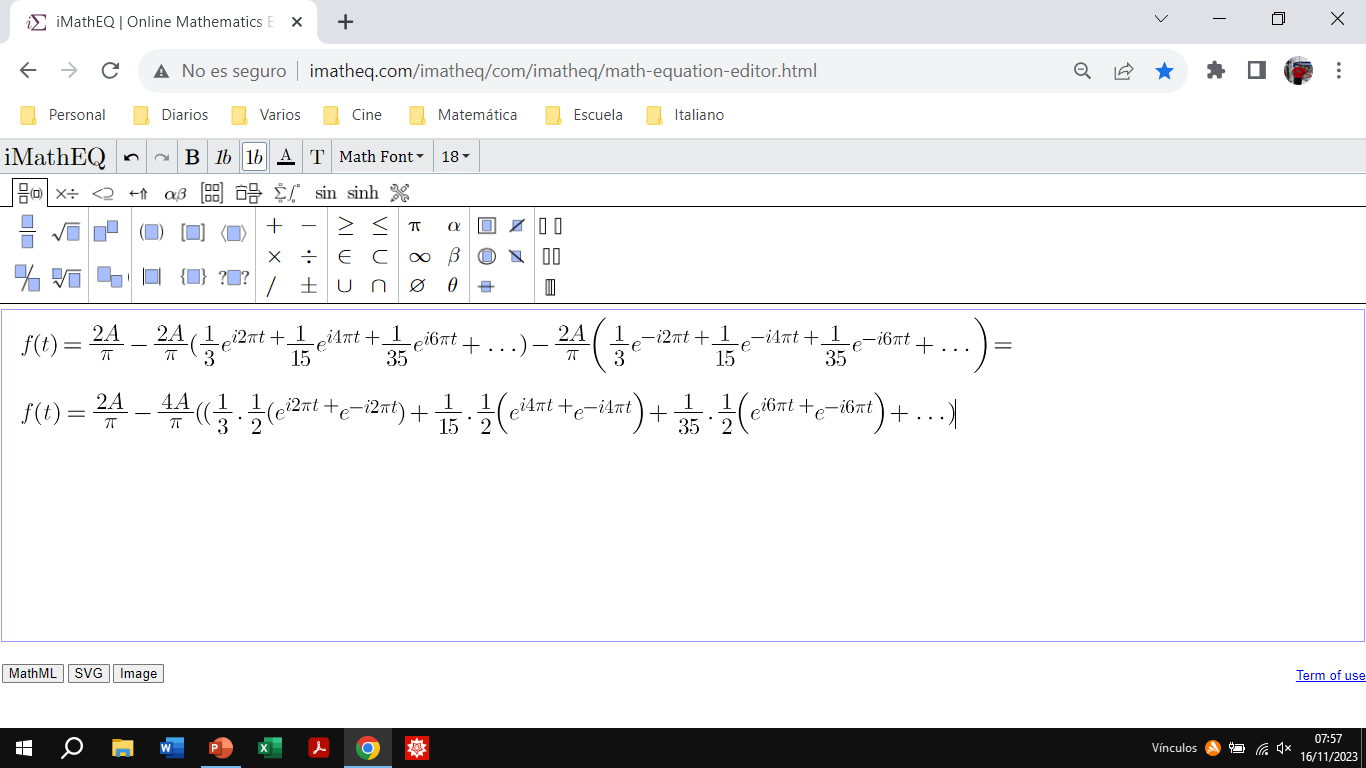 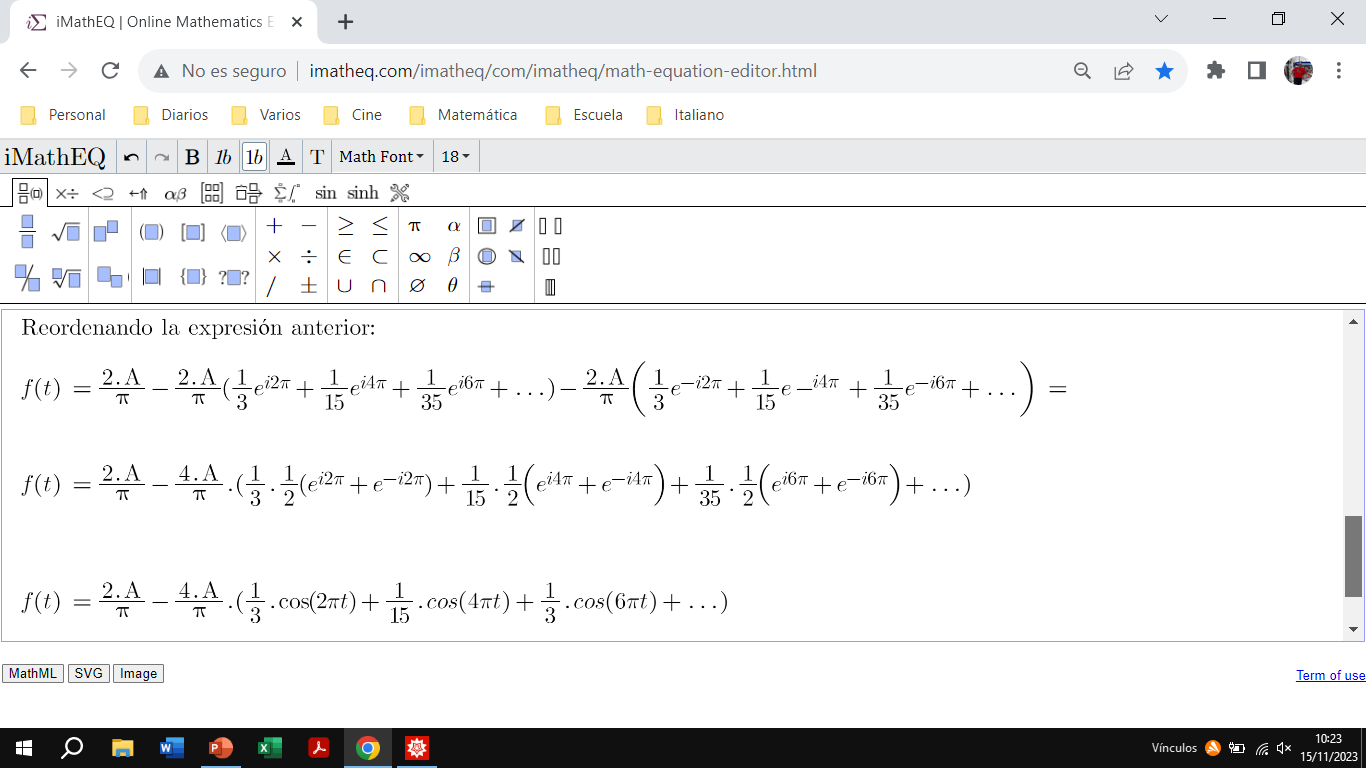 Matemática para Ingeniería Electromecánica - UTN - Frrq
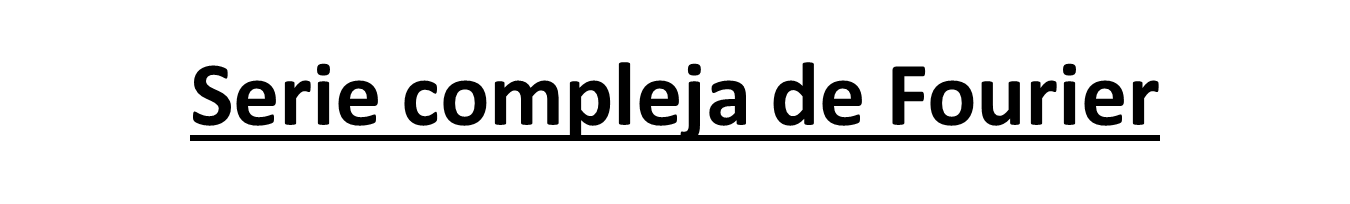 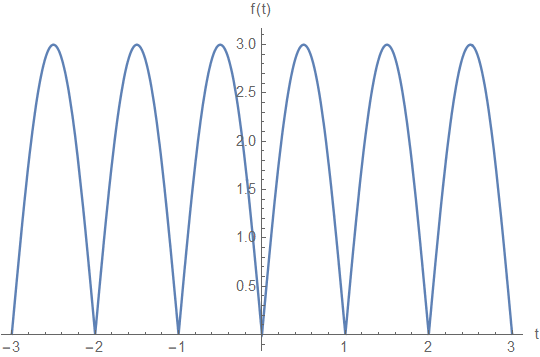 Matemática para Ingeniería Electromecánica - UTN - Frrq
Integral  de FourierLa serie de Fourier puede representar a una función f(x)  periódica. Si se quiere representar una f(x) no periódica sobre todo el dominio deberemos utilizar un nuevo concepto llamado Integral de Fourier de la función f(x).Sea f(x) = x2 + 1
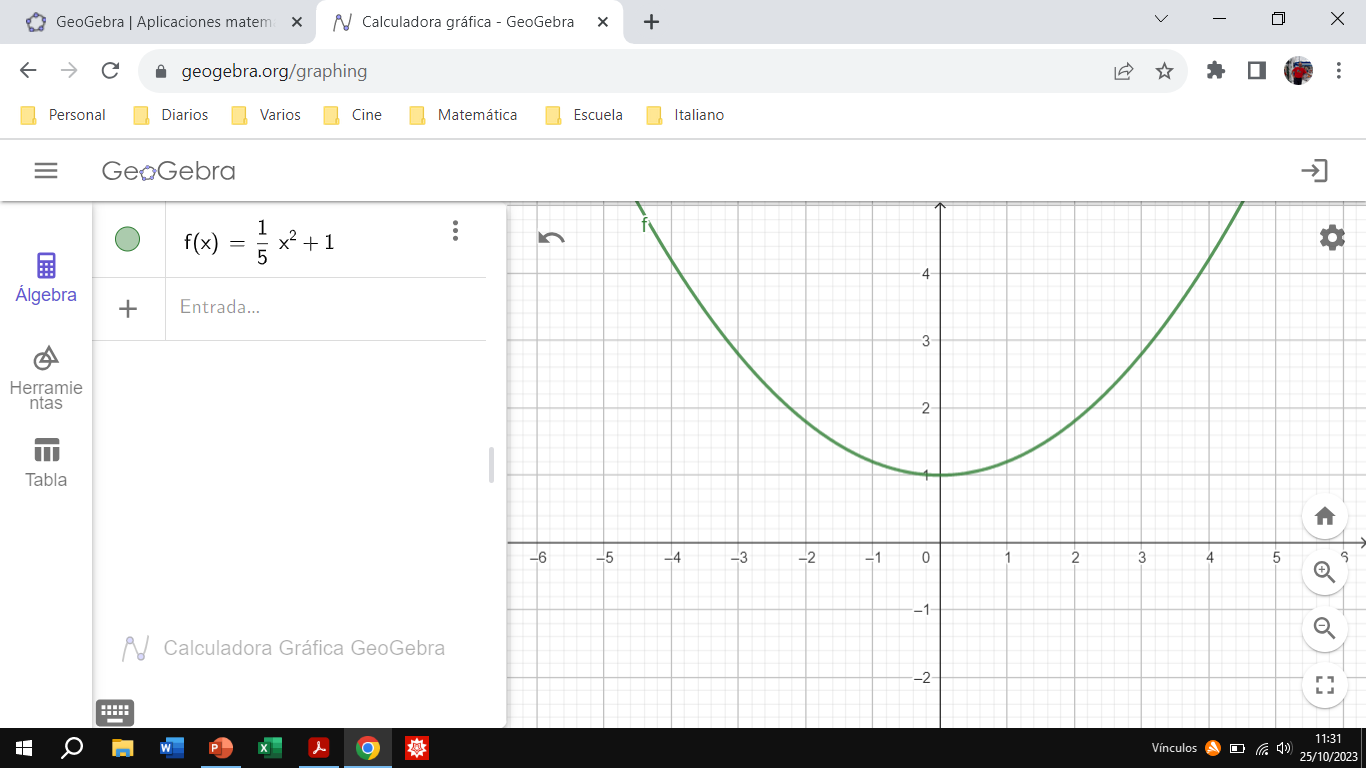 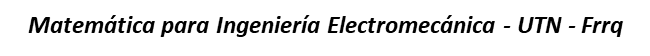 Integral  de Fourier
Se podría representar f(x) en un intervalo [–l, l],  a partir de considerar su correspondiente extensión periódica.
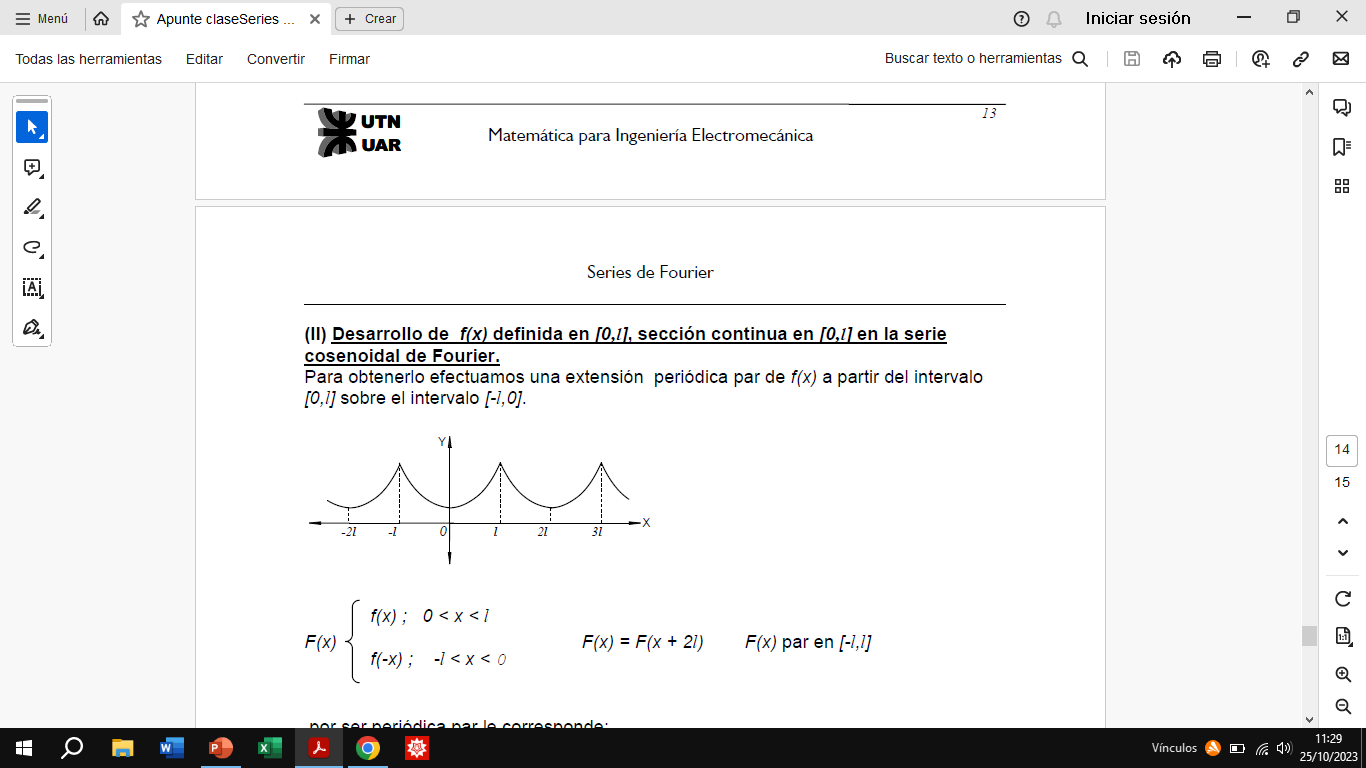 Matemática para Ingeniería Electromecánica - UTN - Frrq
Integral  de Fourier
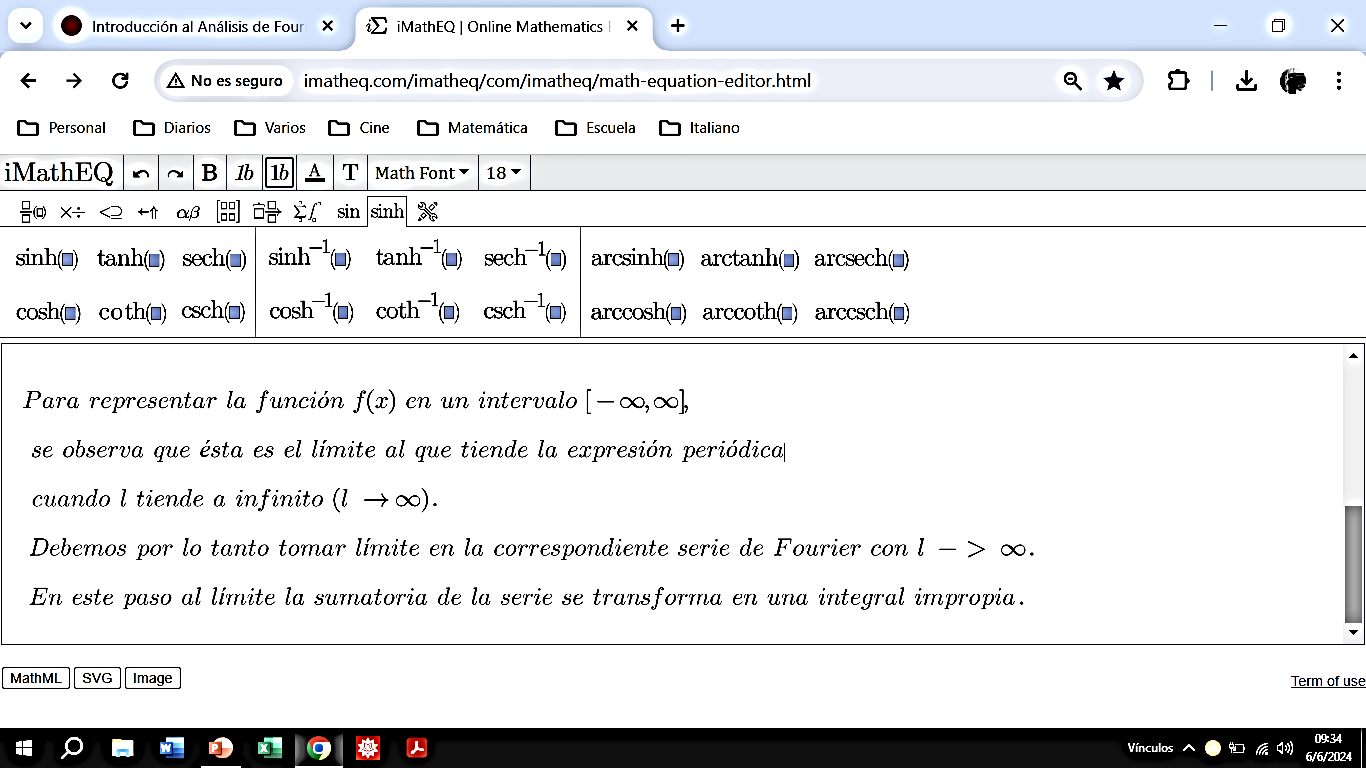 Matemática para Ingeniería Electromecánica - UTN - Frrq
Integral  de Fourier
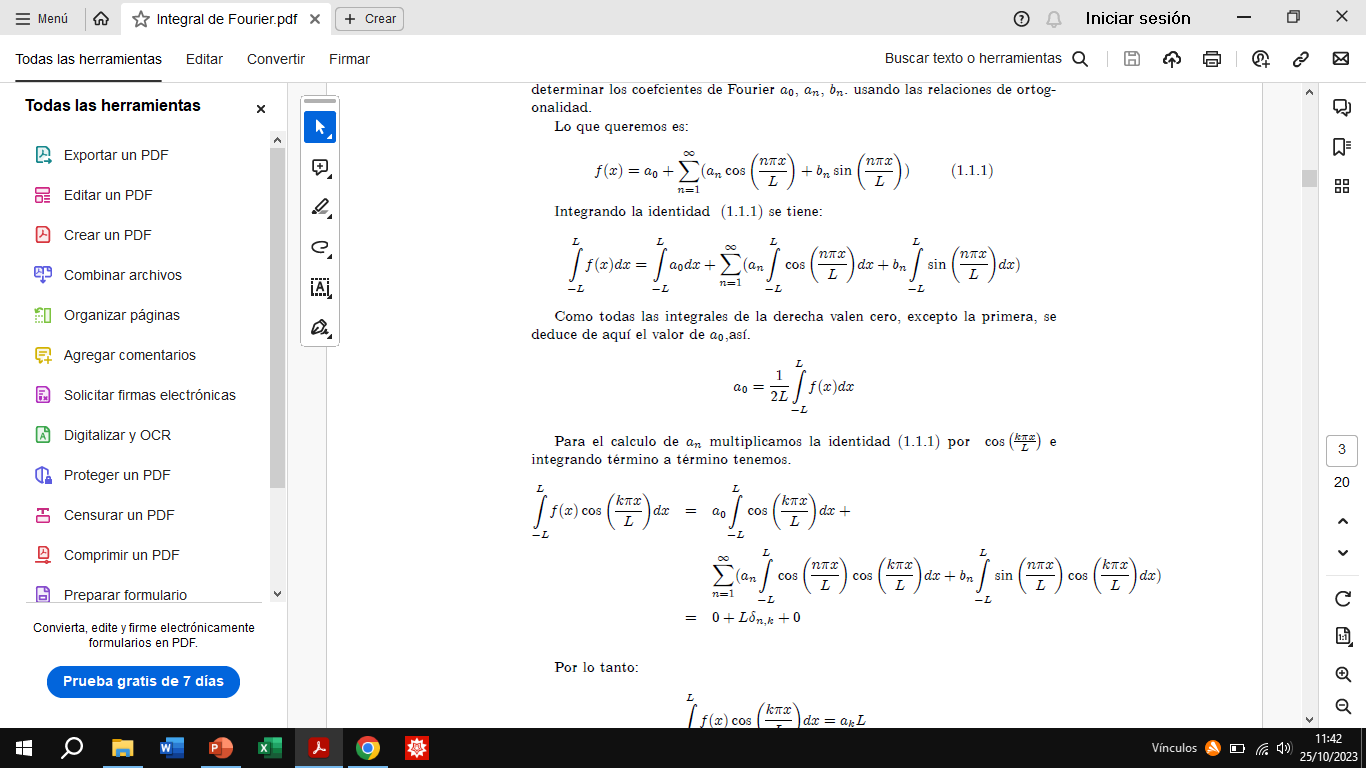 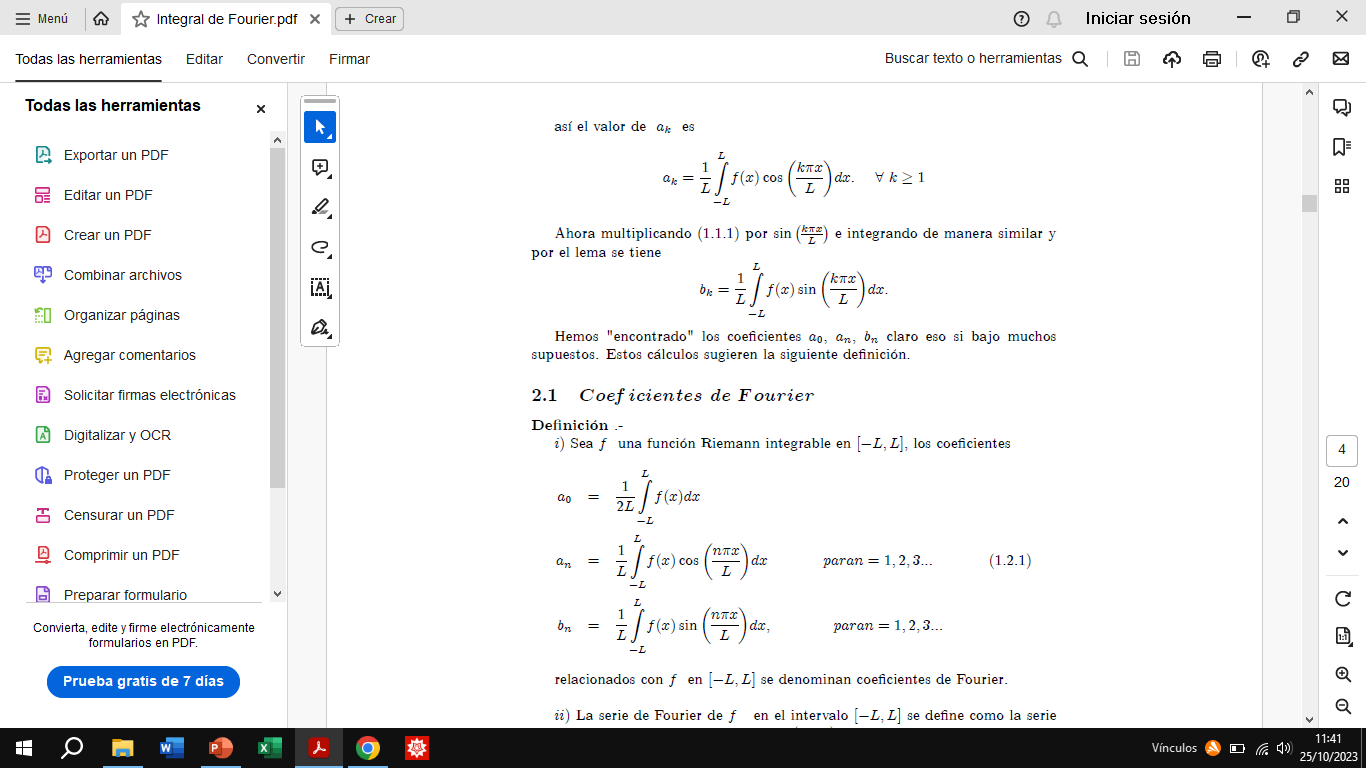 Serie de Fourier
Matemática para Ingeniería Electromecánica - UTN - Frrq
Integral  de Fourier
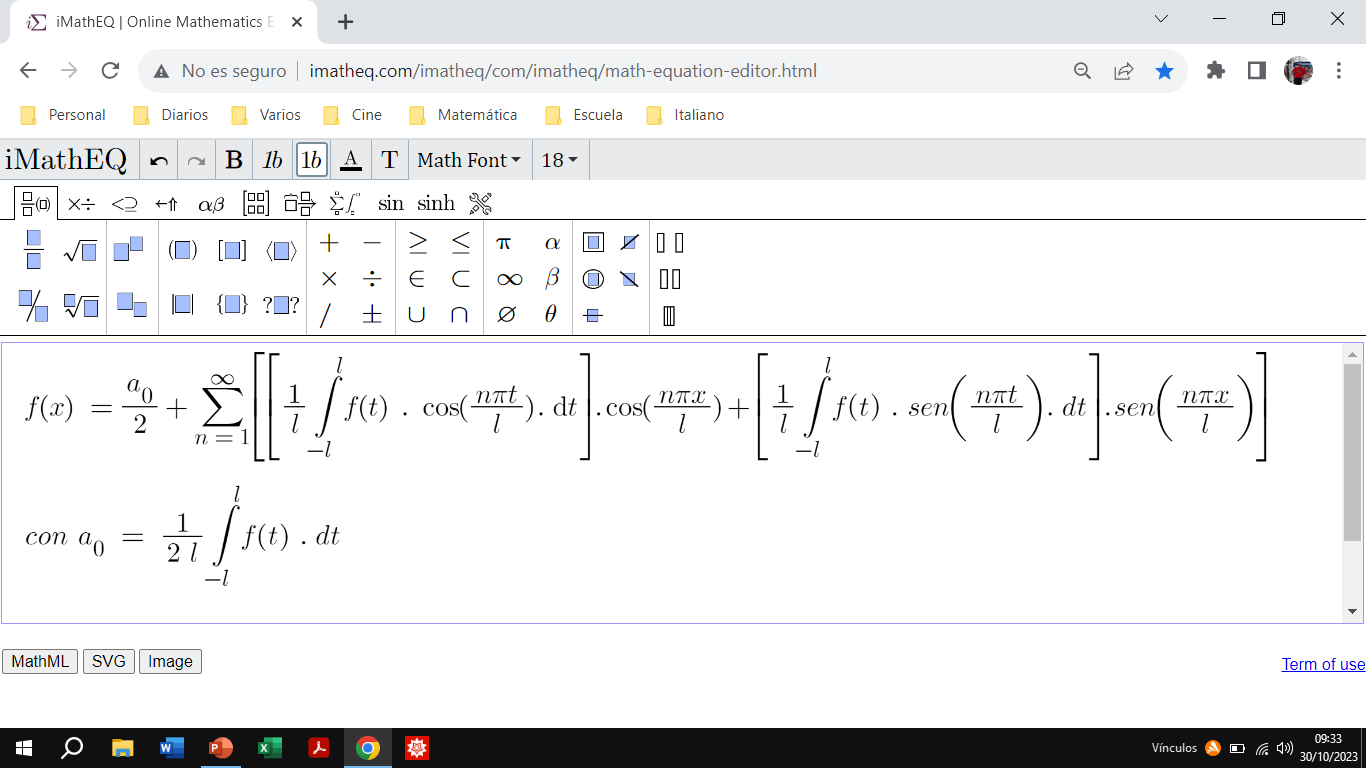 En este paso al límite la sumatoria de la serie se transforma en una integral. La variable “t” aparece para no confundirse con la variable “x” de la función a representar
Matemática para Ingeniería Electromecánica - UTN - Frrq
Integral  de Fourier
Después de operar algebraicamente, la expresión resultante es :
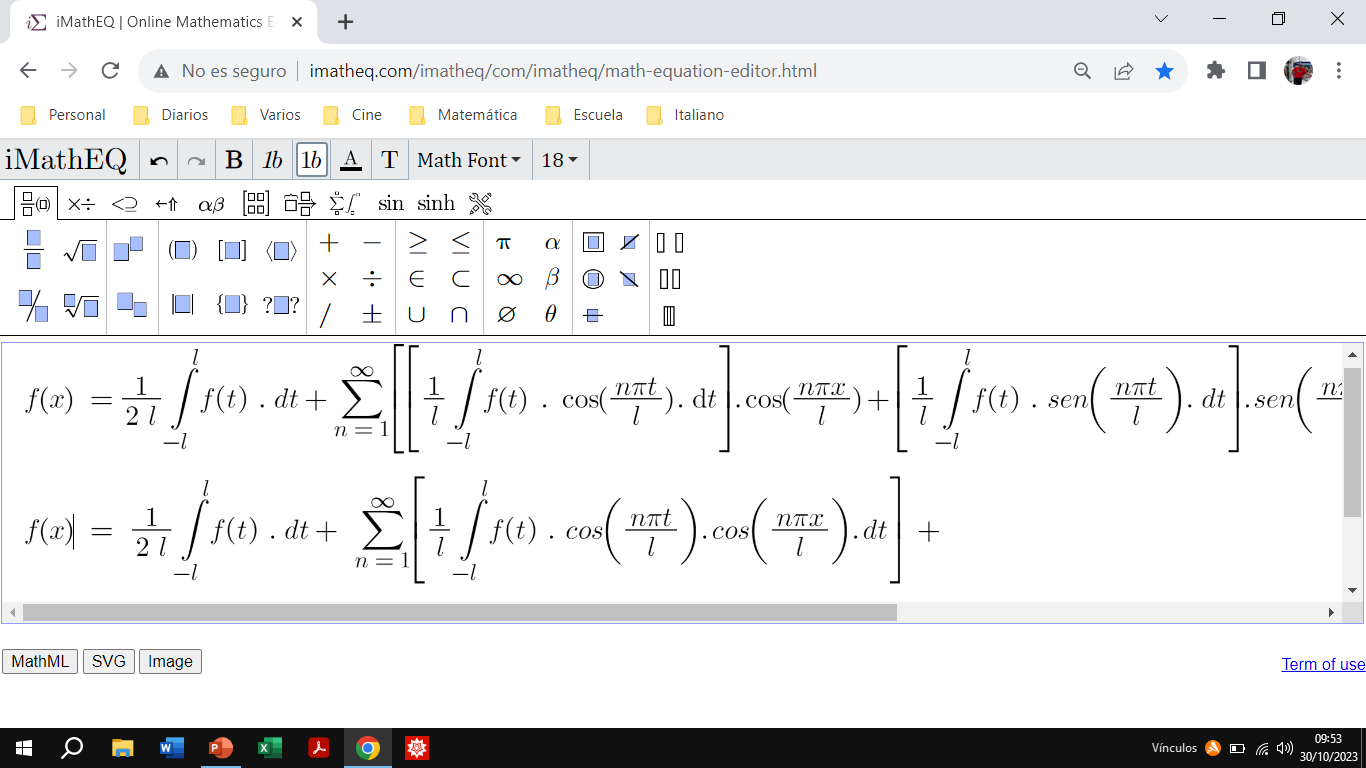 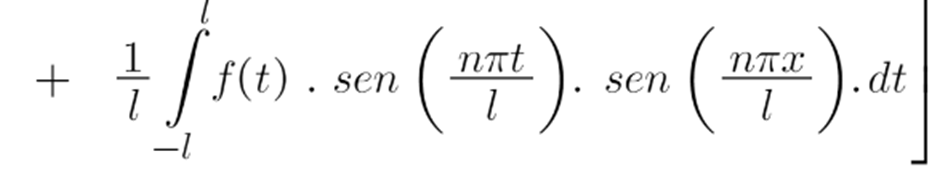 Matemática para Ingeniería Electromecánica - UTN - Frrq
Integral  de Fourier
Operando algebraicamente, agrupando las expresiones que contienen funciones trigonométricas, y con base en una identidad trigonométrica:
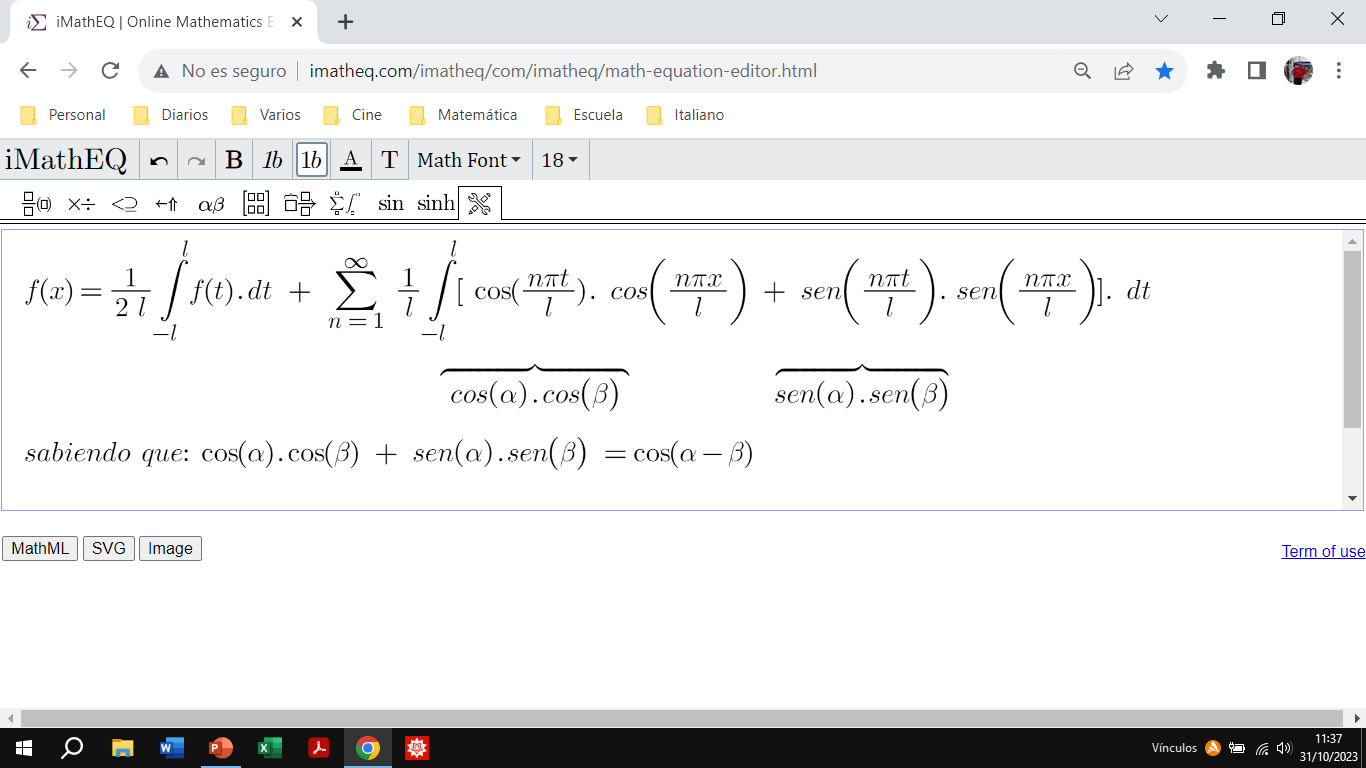 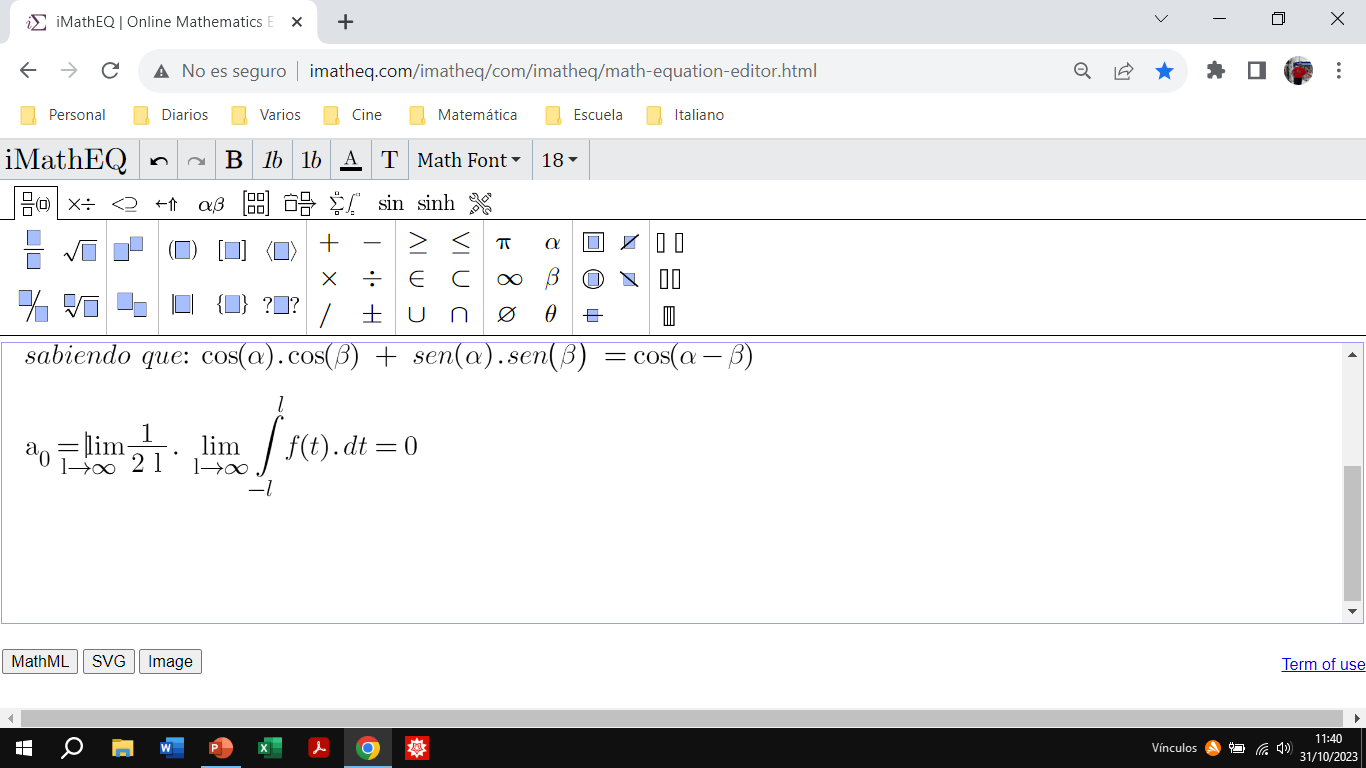 Matemática para Ingeniería Electromecánica - UTN - Frrq
Integral  de Fourier
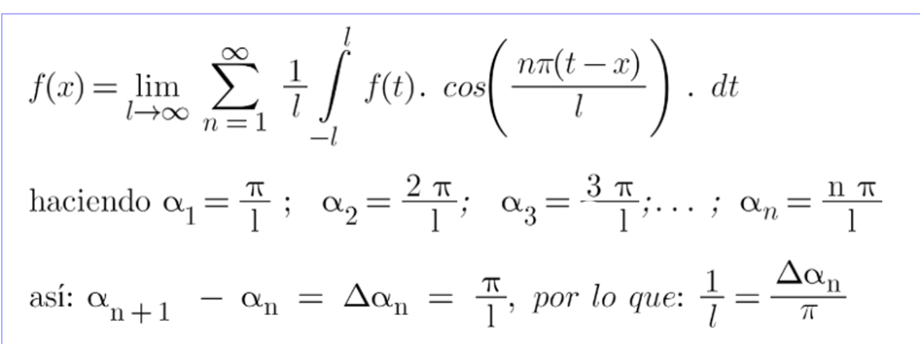 Matemática para Ingeniería Electromecánica - UTN - Frrq
Integral  de Fourier
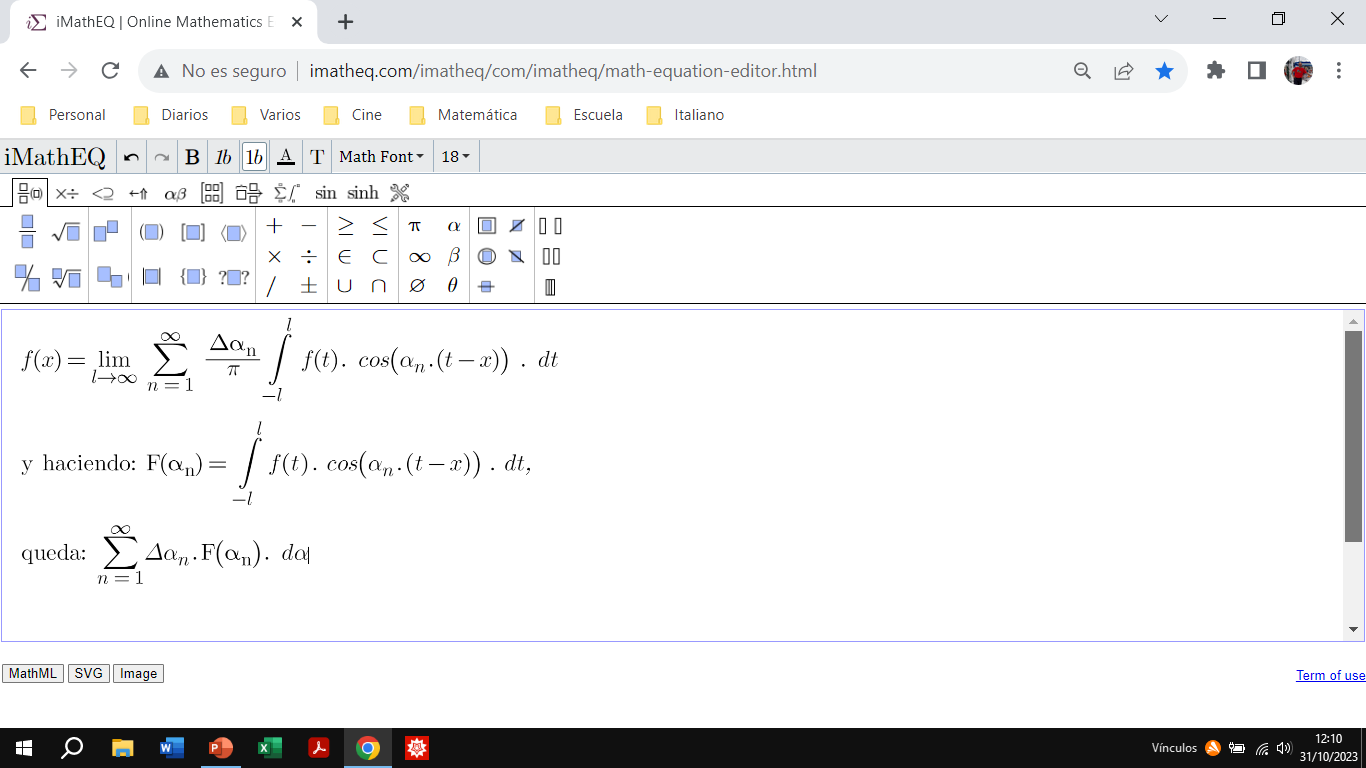 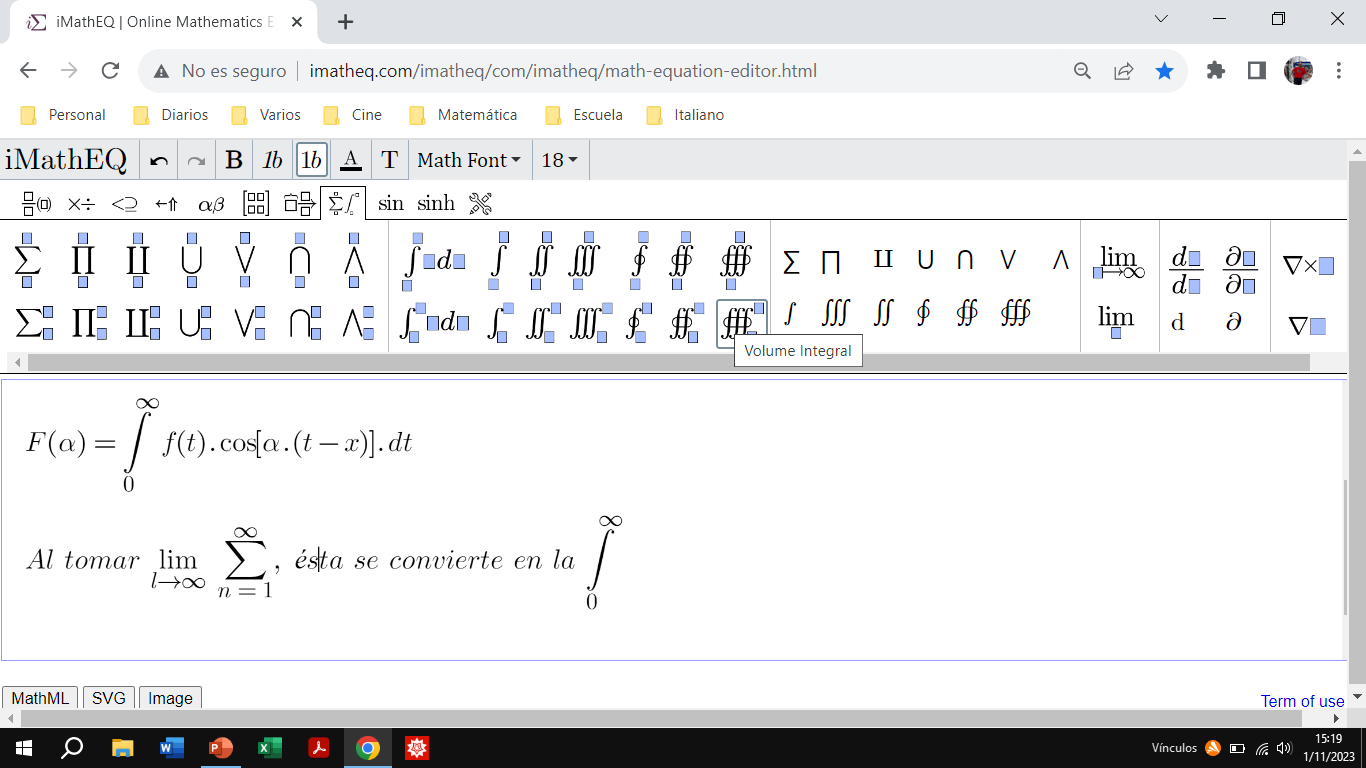 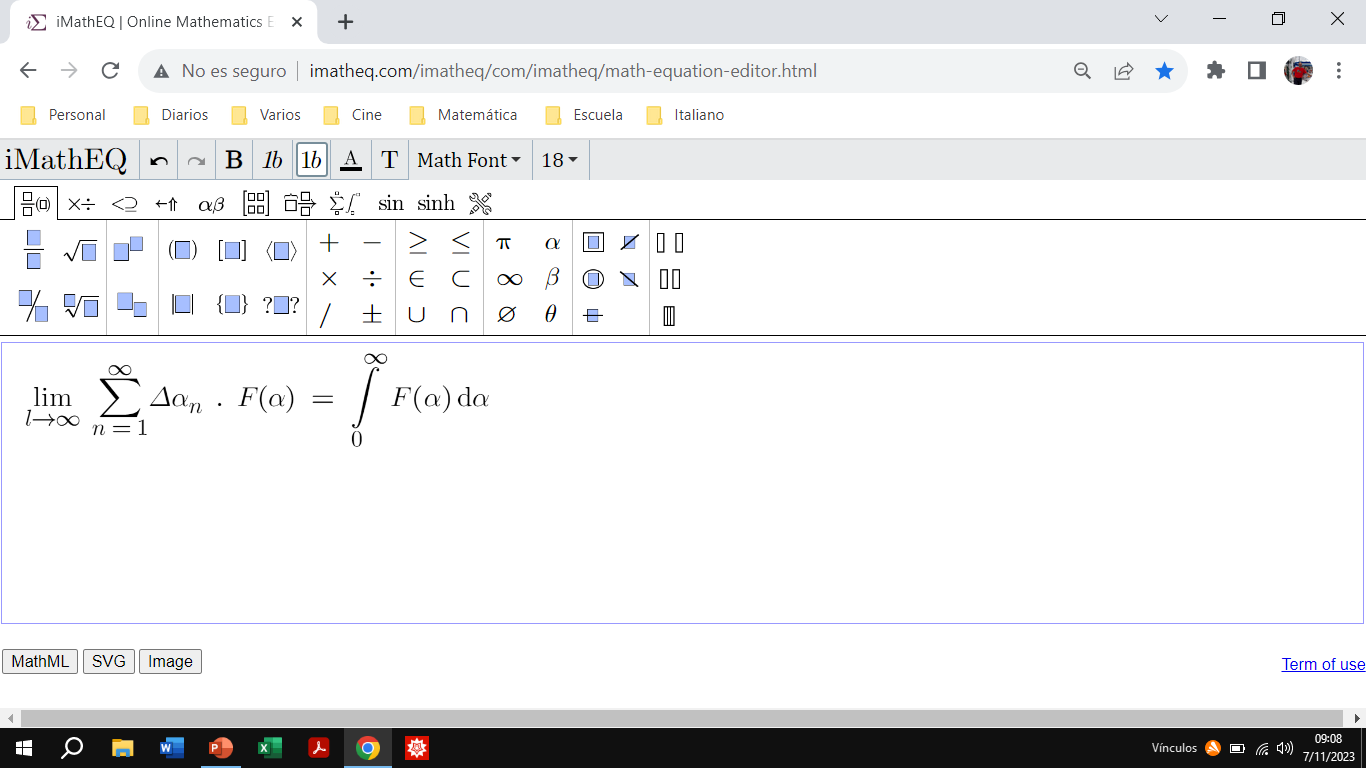 Matemática para Ingeniería Electromecánica - UTN - Frrq
Integral  de Fourier
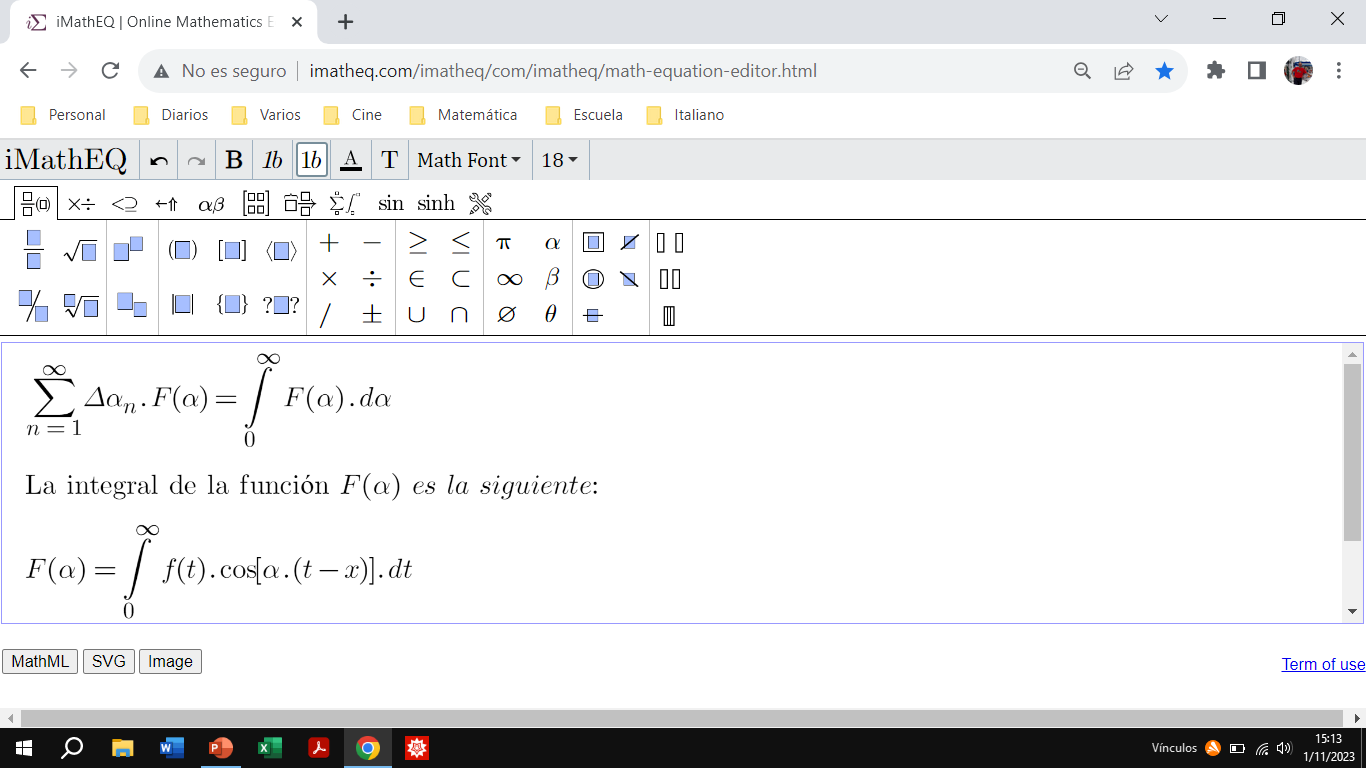 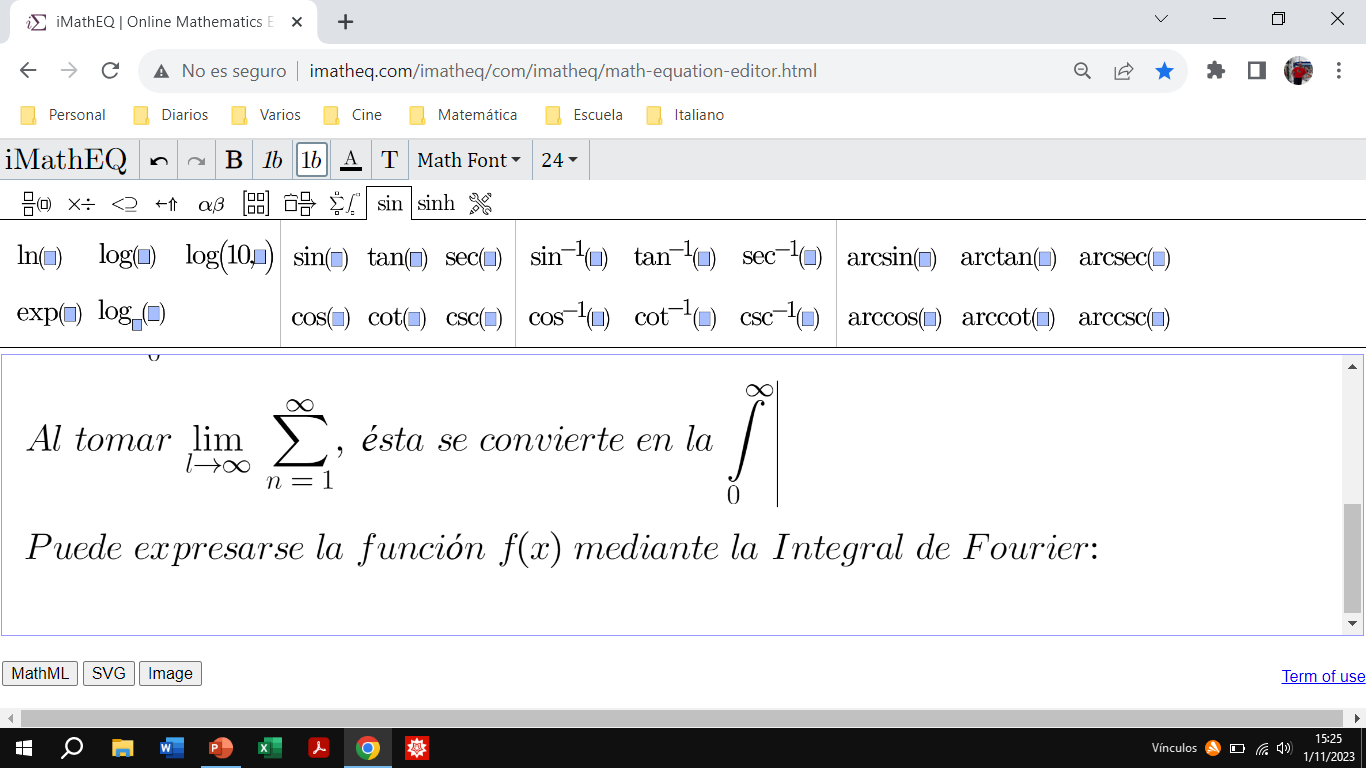 Matemática para Ingeniería Electromecánica - UTN - Frrq
Integral  de Fourier
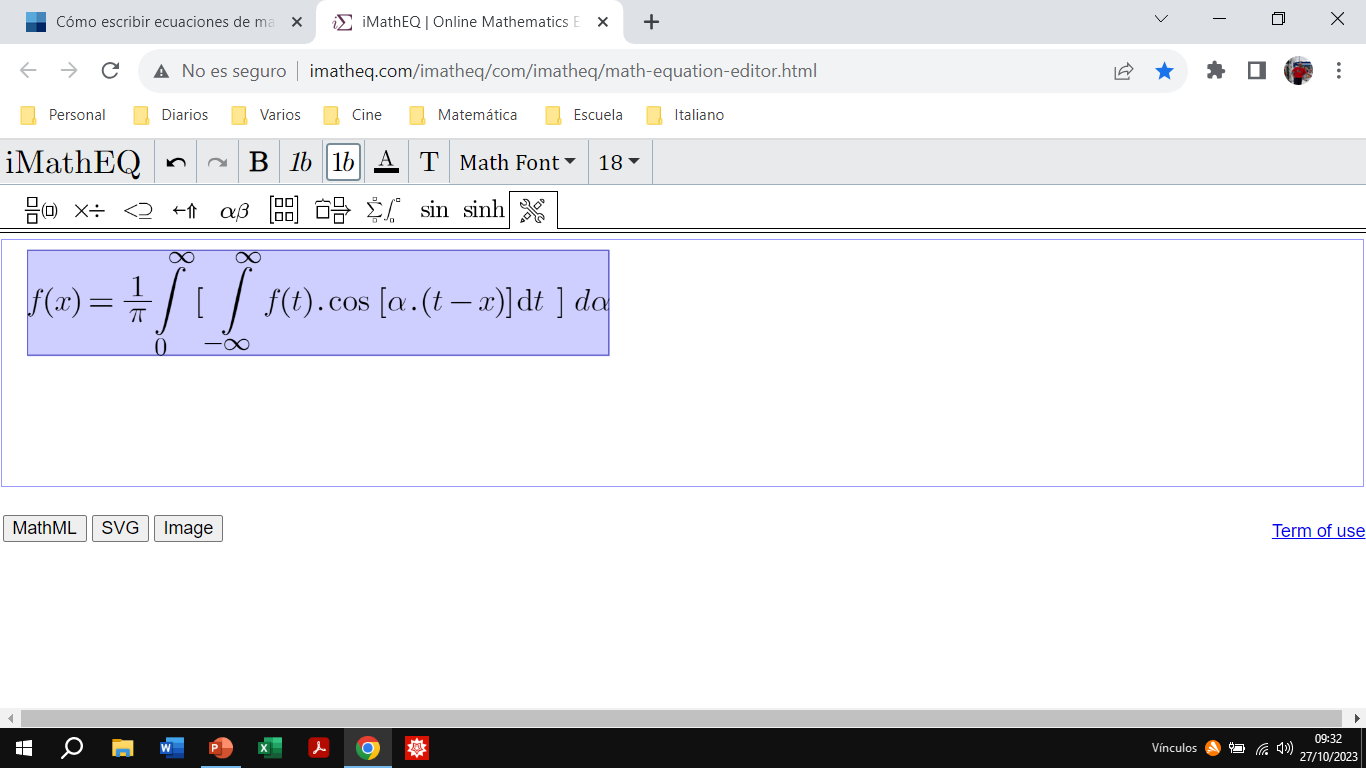 Integral de Fourier de f(x)
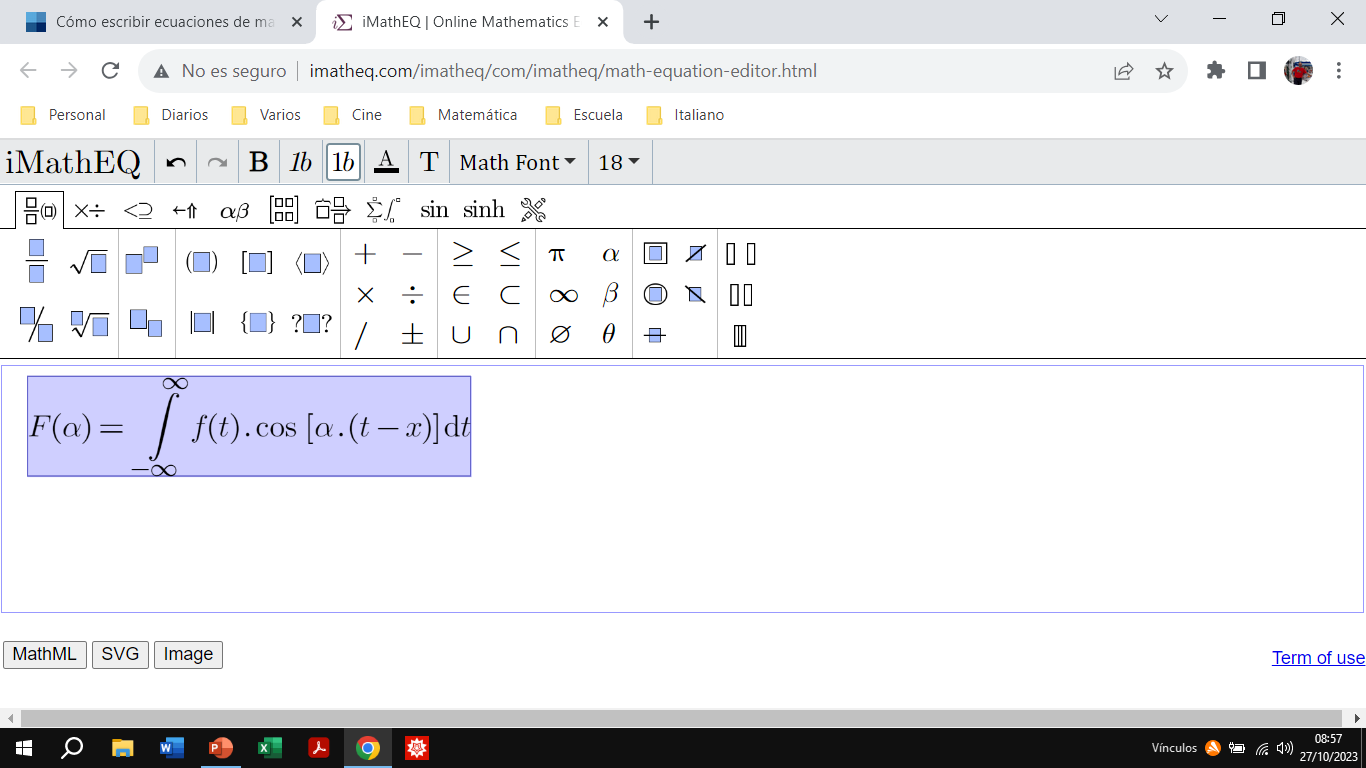 Matemática para Ingeniería Electromecánica - UTN - Frrq
Integral  de Fourier
La Integral de Fourier de una función f(x) seccionalmente  continua en cualquier intervalo [-l,l], converge para todo x en los puntos de continuidad de f(x) y en los de discontinuidad, a la semisuma de los límites laterales.
Matemática para Ingeniería Electromecánica - UTN - Frrq
Integral  de Fourier
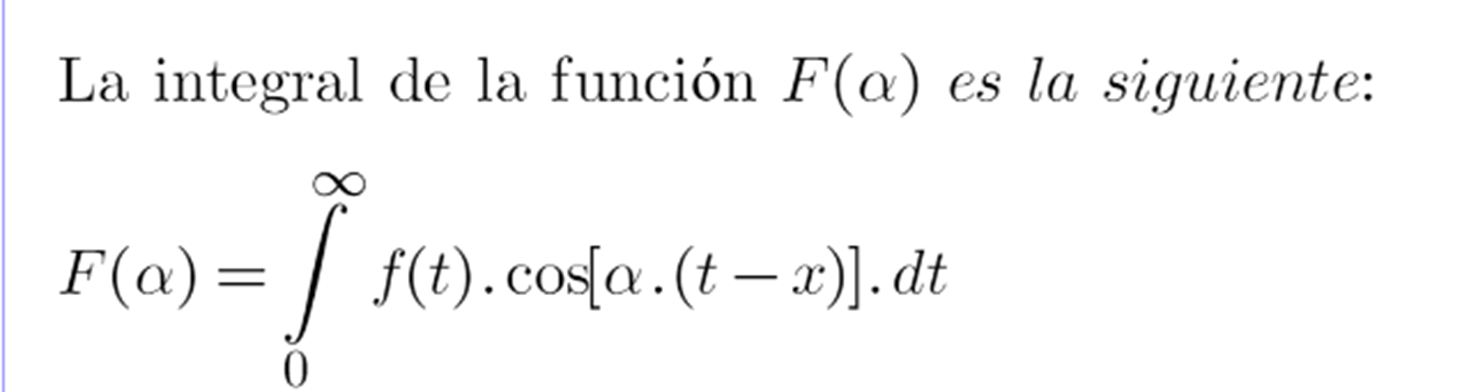 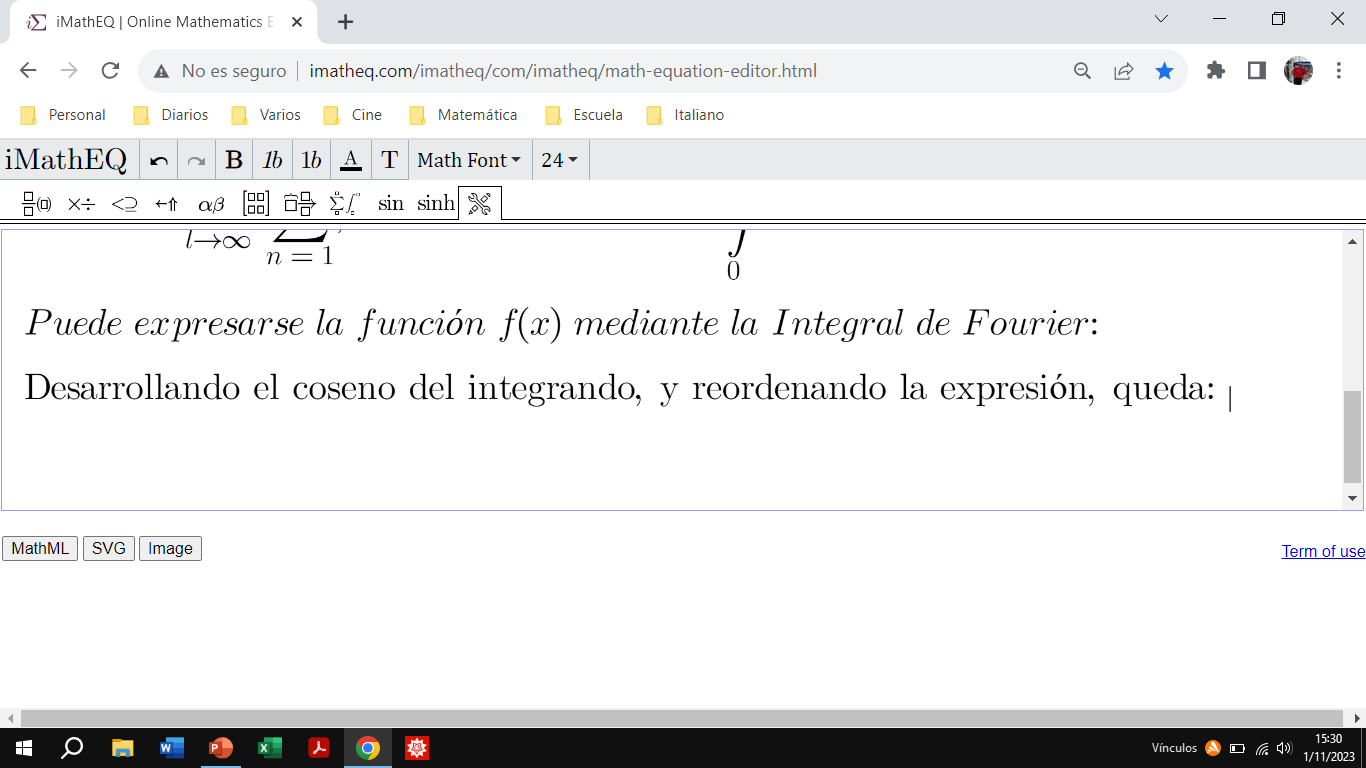 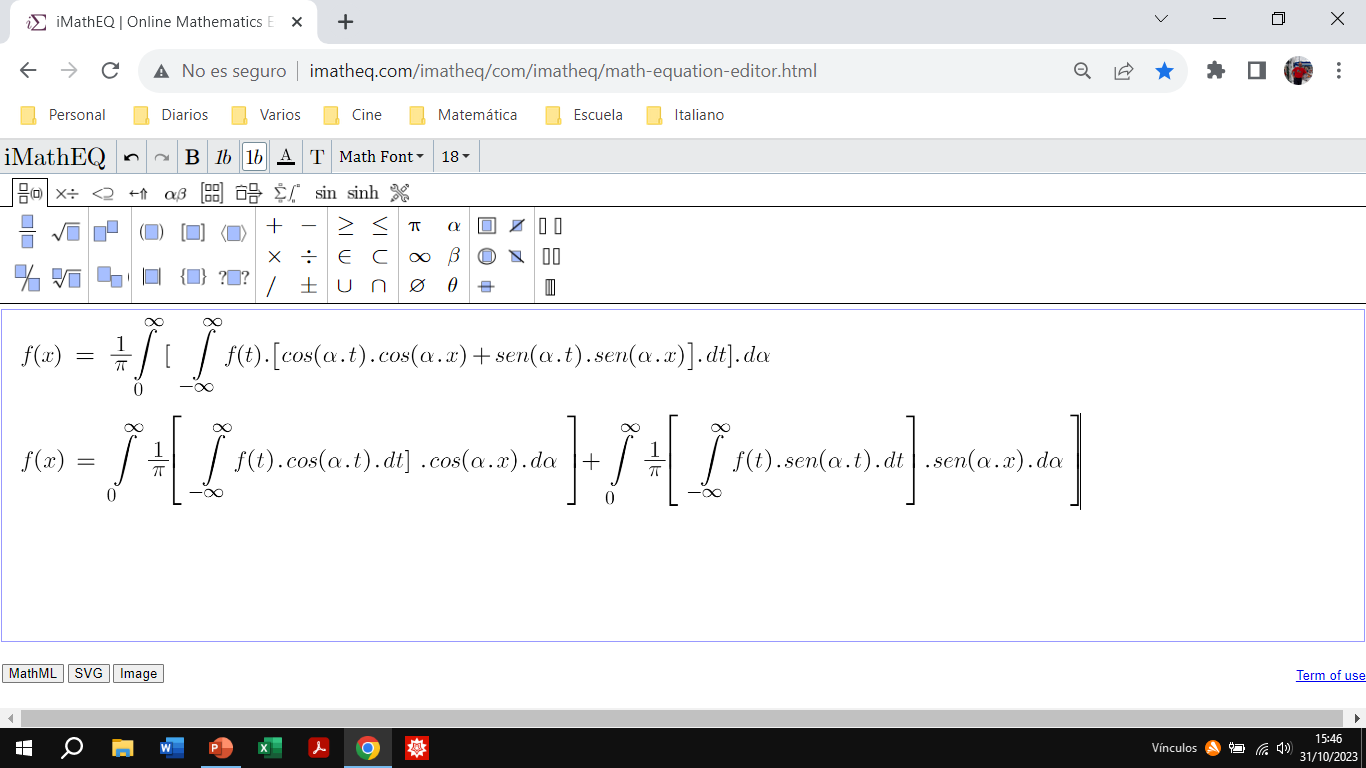 Matemática para Ingeniería Electromecánica - UTN - Frrq
Integral  de Fourier
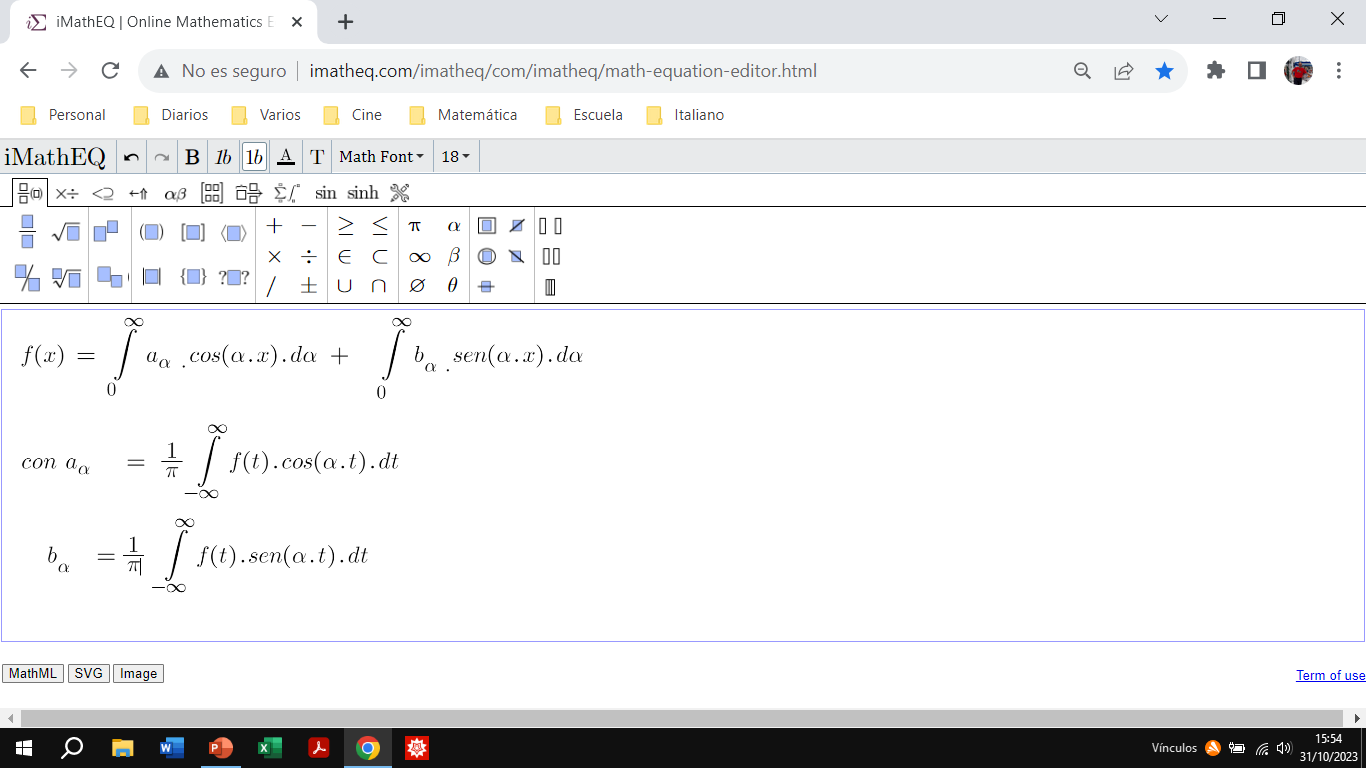 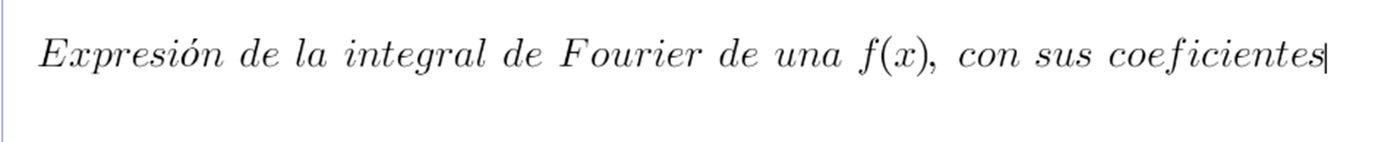 Matemática para Ingeniería Electromecánica - UTN - Frrq
Integral  de Fourier
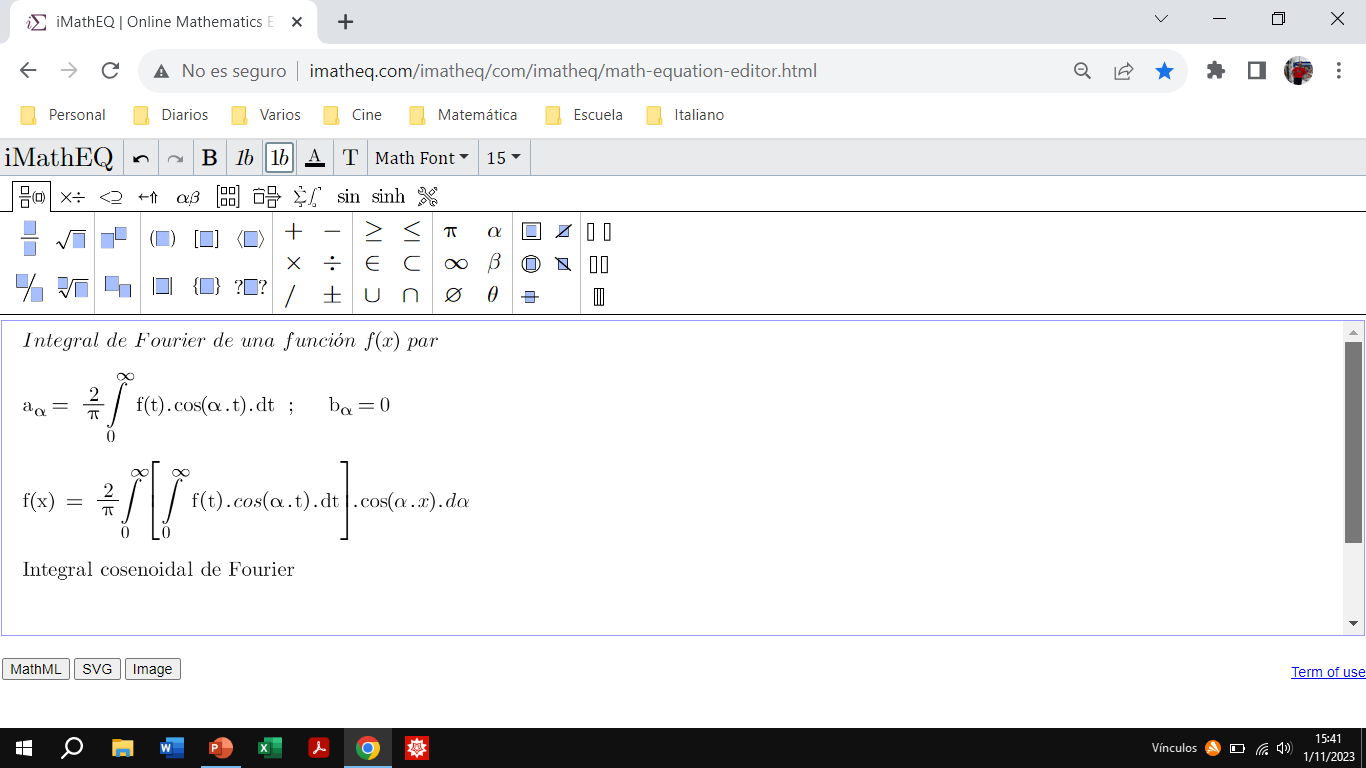 Matemática para Ingeniería Electromecánica - UTN - Frrq
Integral  de Fourier
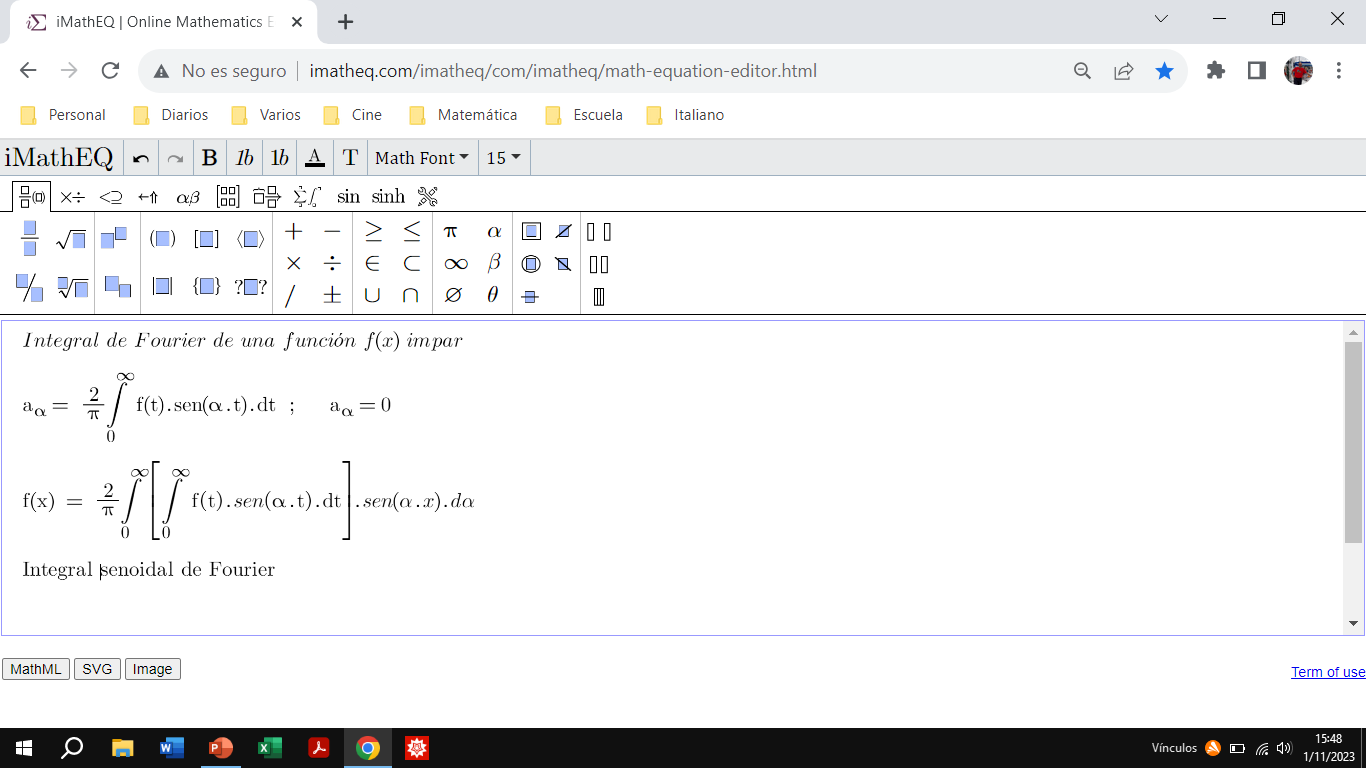 Matemática para Ingeniería Electromecánica - UTN - Frrq
Integral  de Fourier
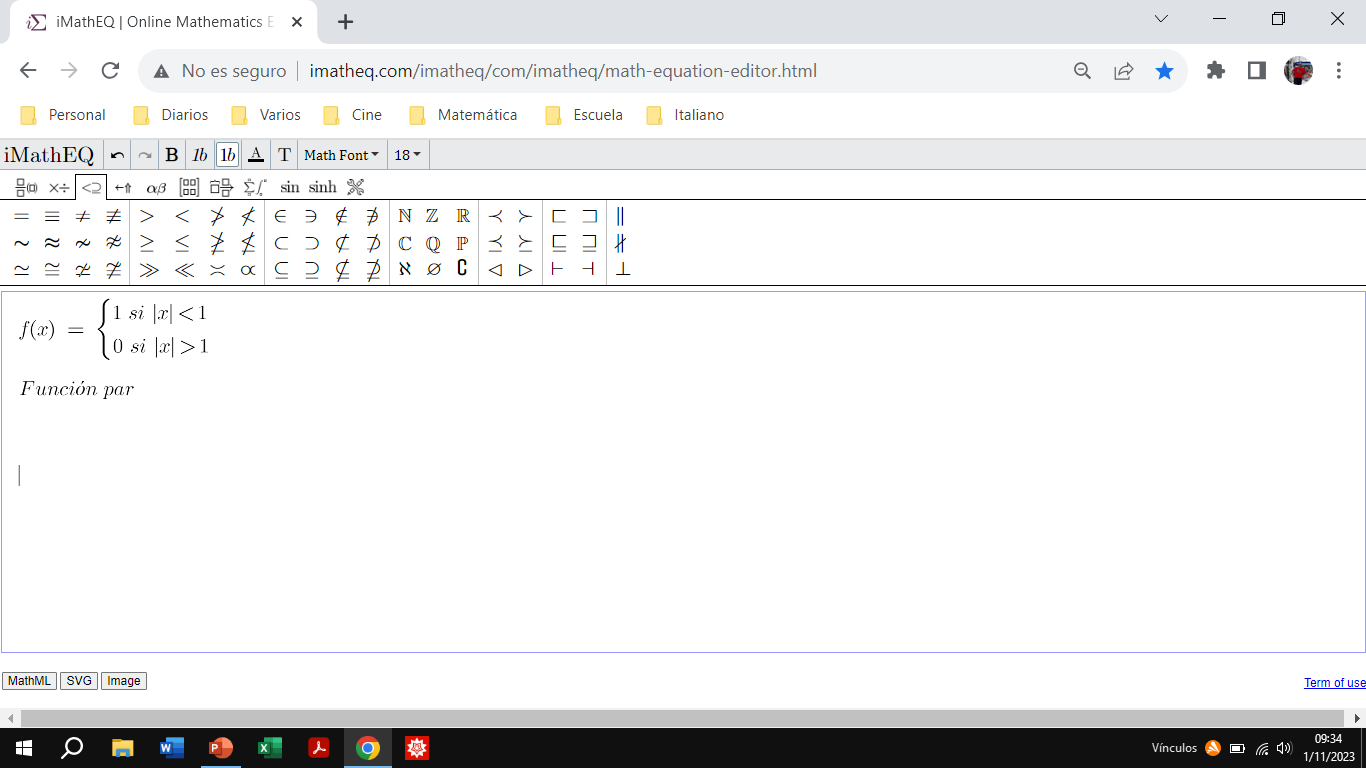 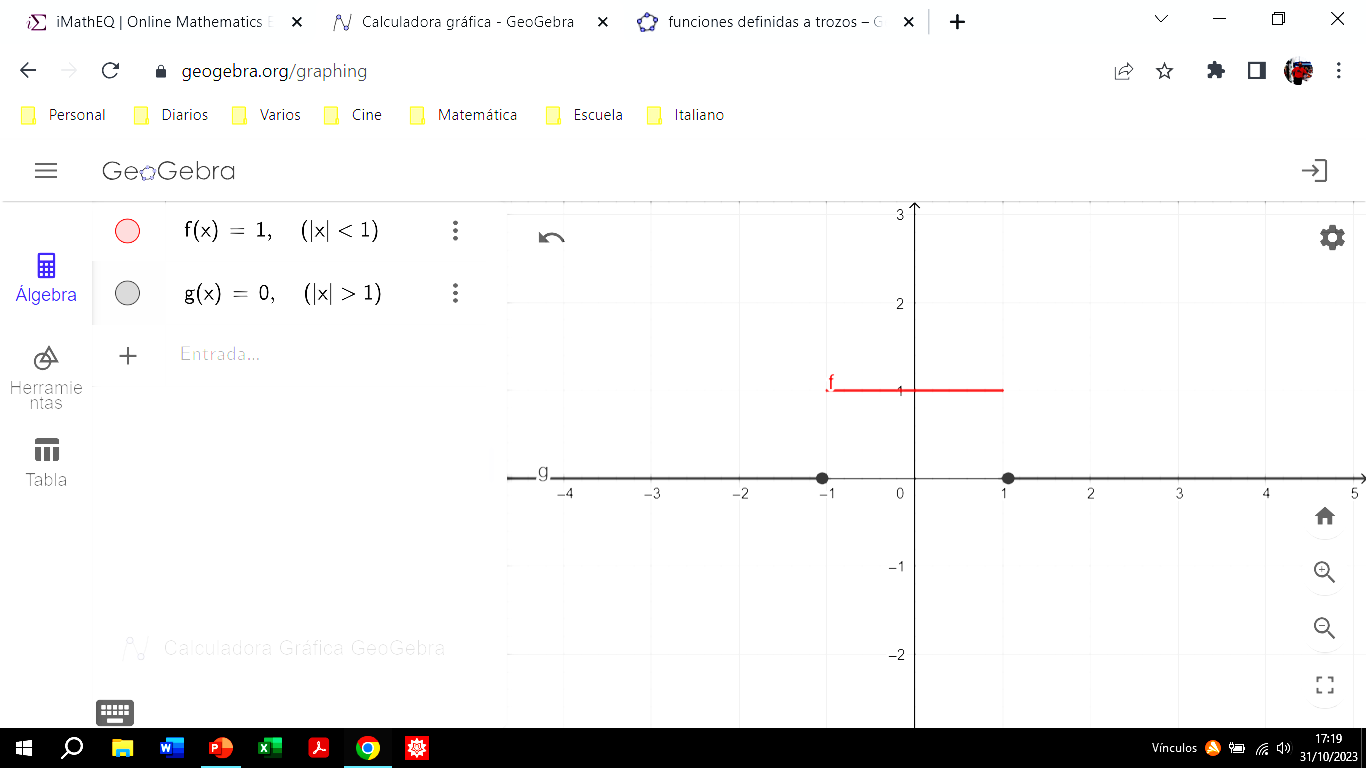 Matemática para Ingeniería Electromecánica - UTN - Frrq
Integral  de Fourier
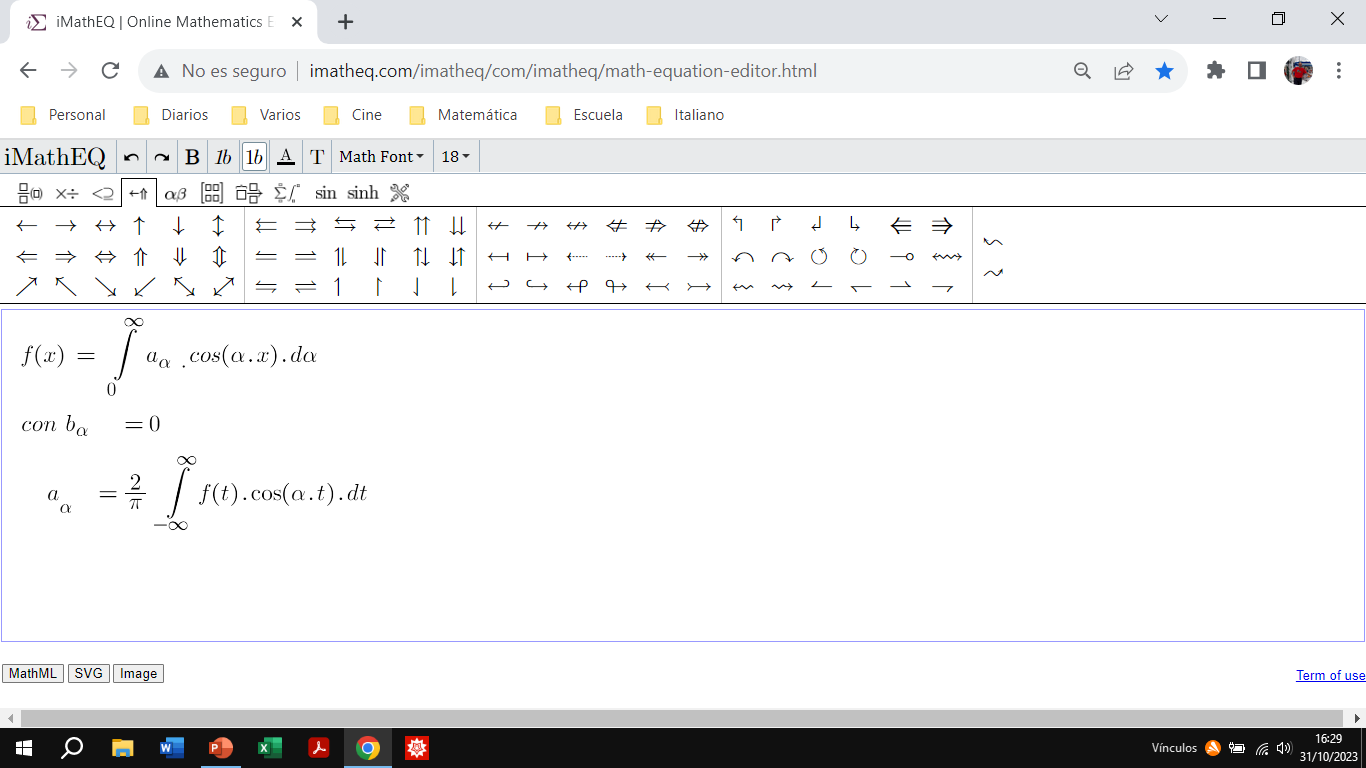 Integral de Fourier de una función par
Matemática para Ingeniería Electromecánica - UTN - Frrq
Integral  de Fourier
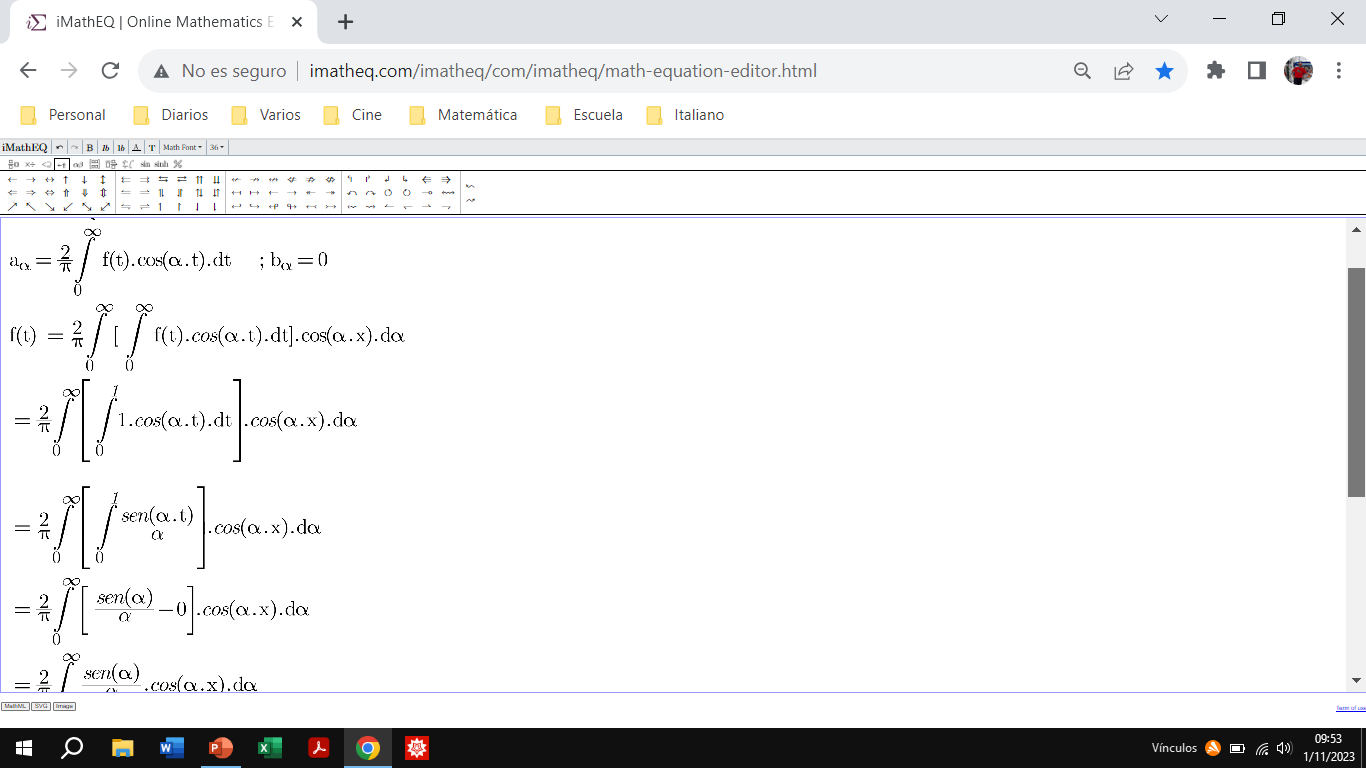 Matemática para Ingeniería Electromecánica - UTN - Frrq
Integral  de Fourier
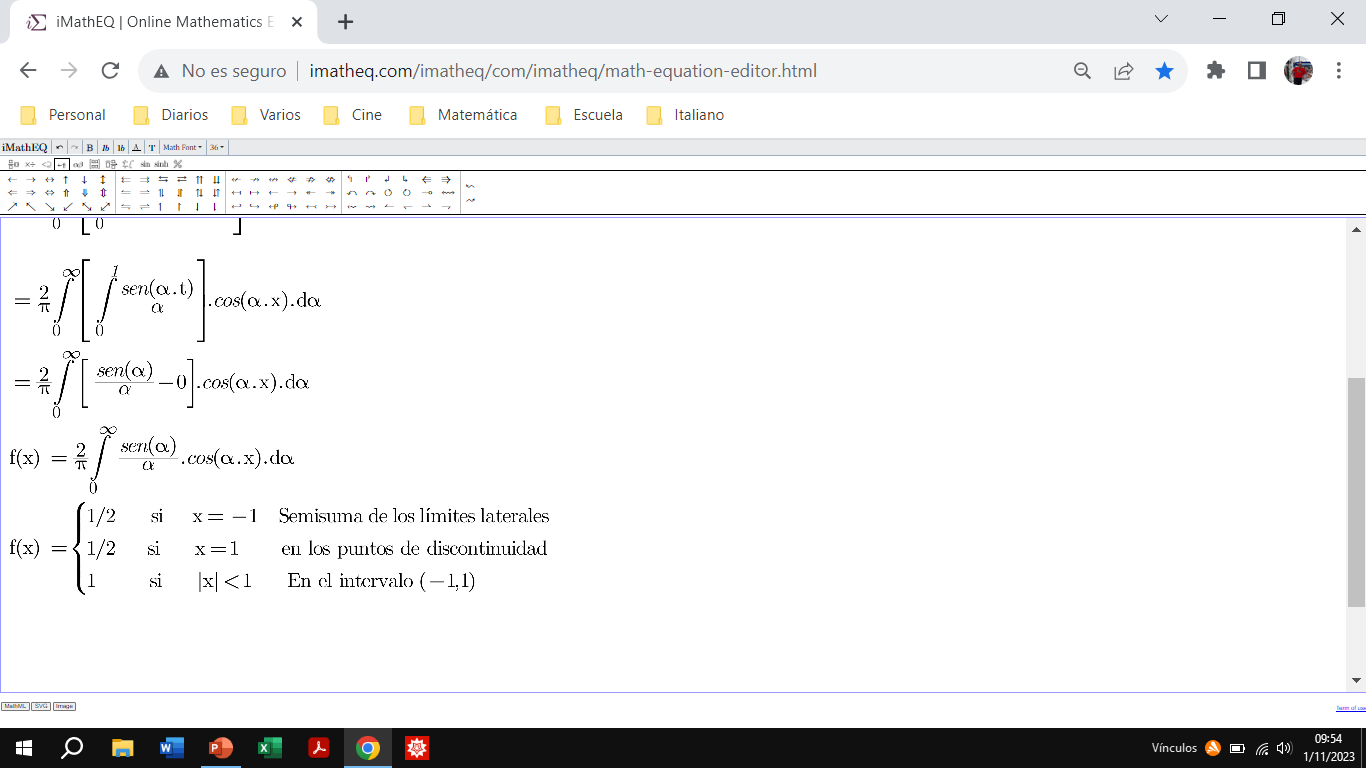 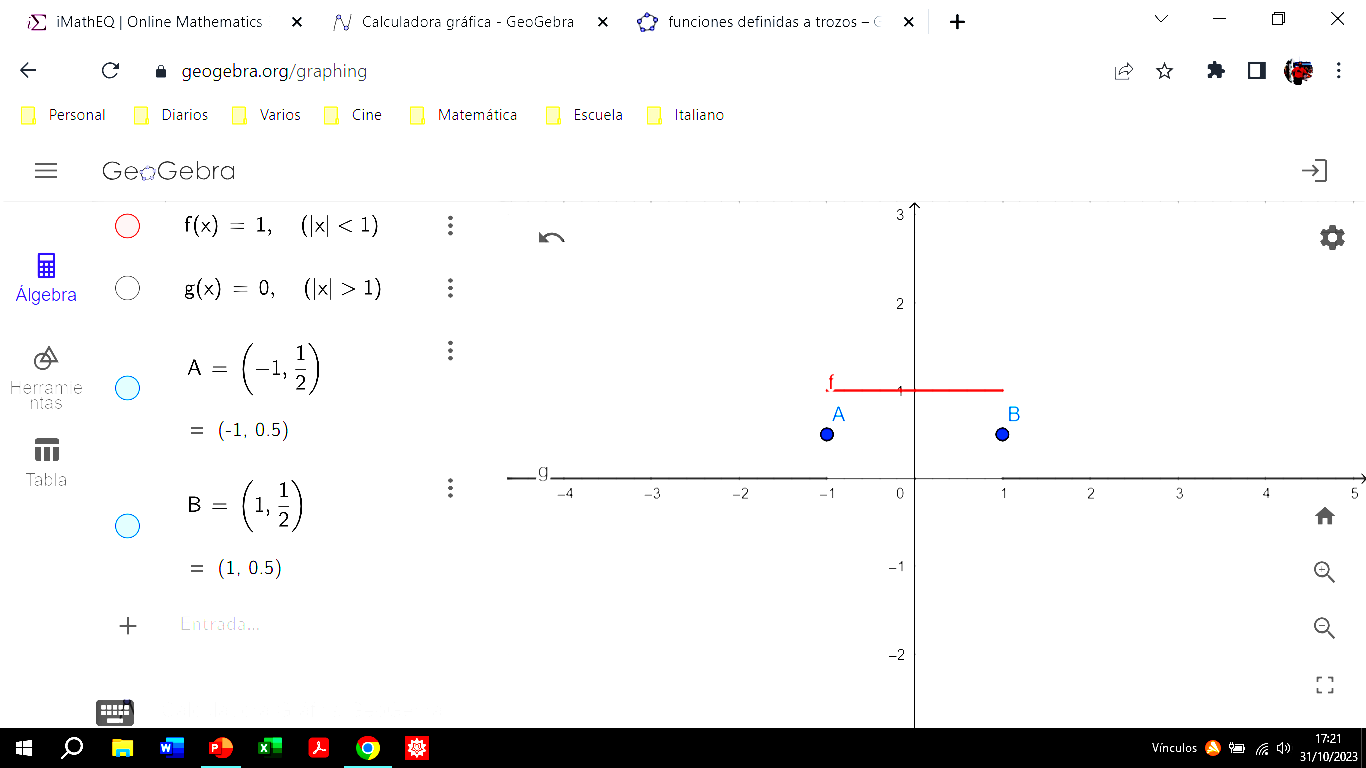 Matemática para Ingeniería Electromecánica - UTN - Frrq
Integral  de Fourier
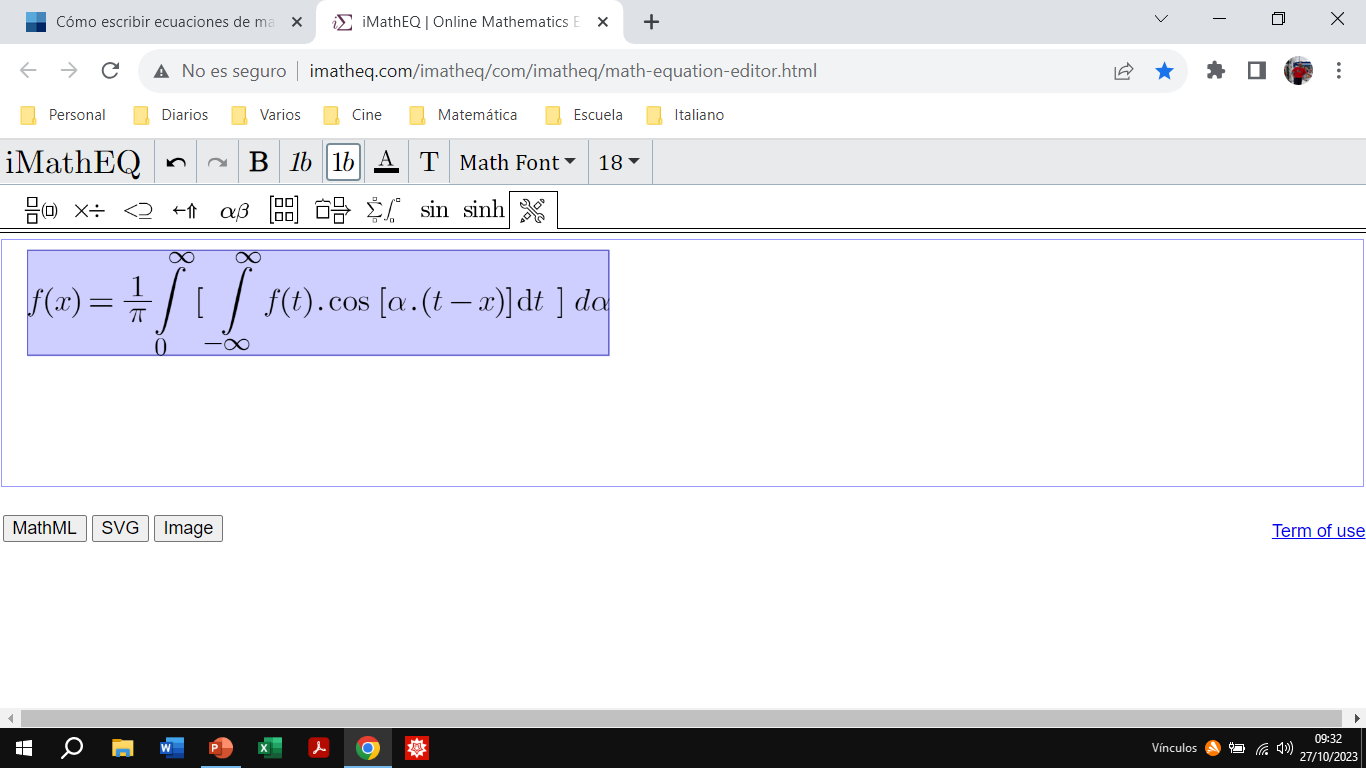 Integral de Fourier de f(x)
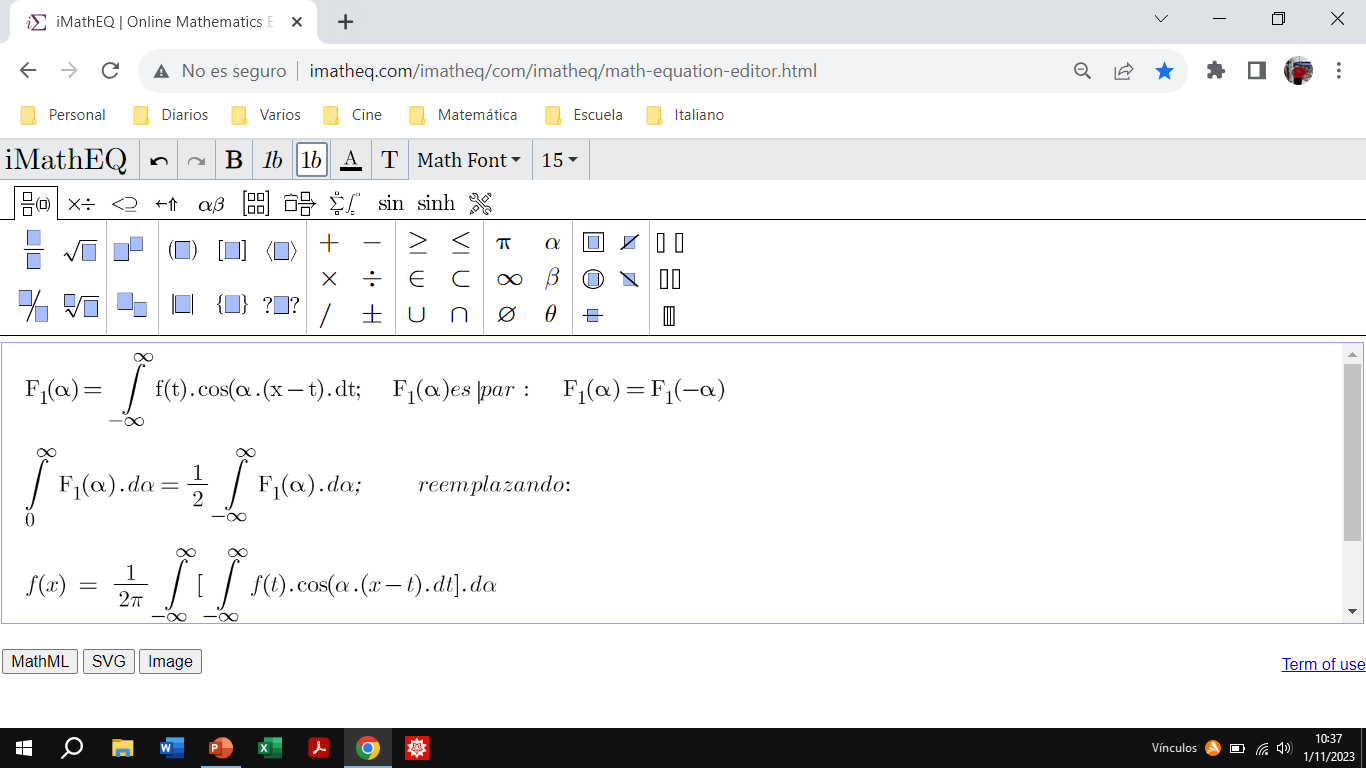 Matemática para Ingeniería Electromecánica - UTN - Frrq
Integral  de Fourier
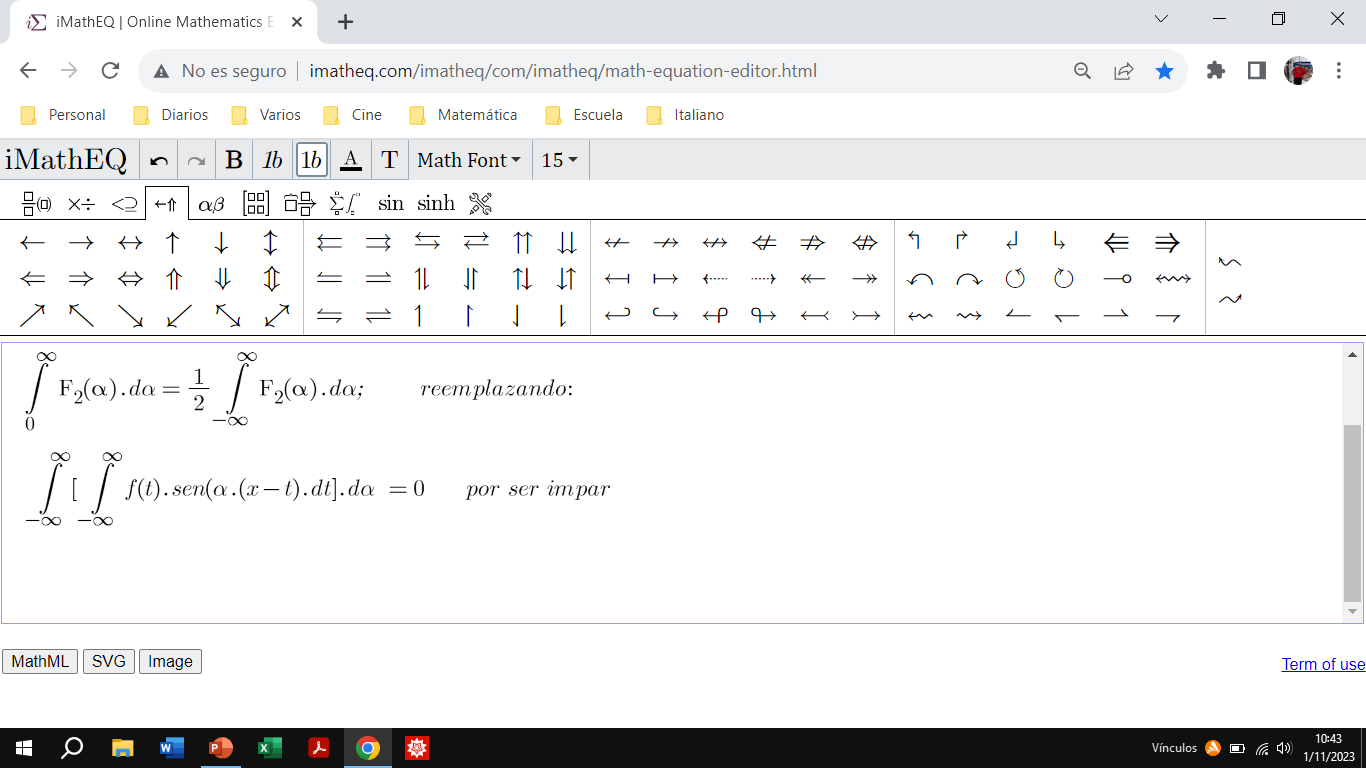 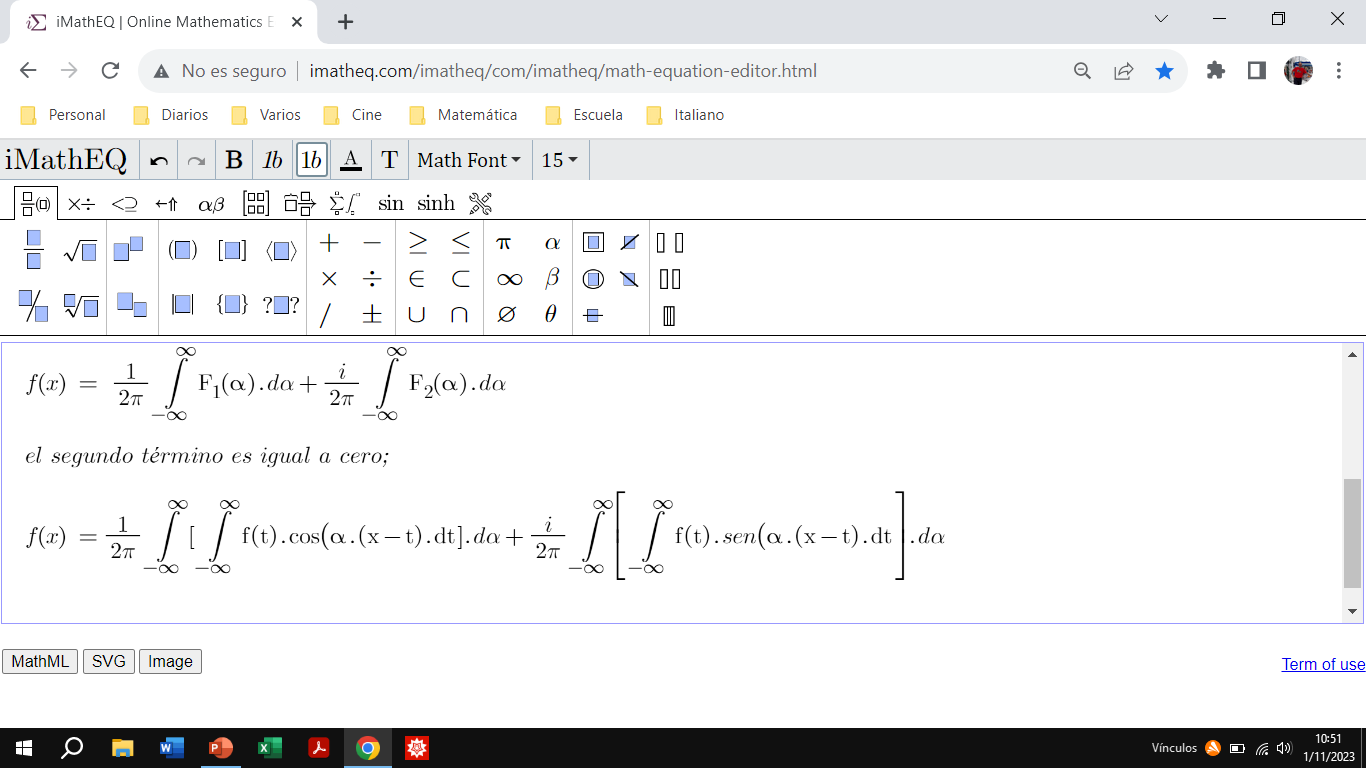 Matemática para Ingeniería Electromecánica - UTN - Frrq
Integral   de Fourier
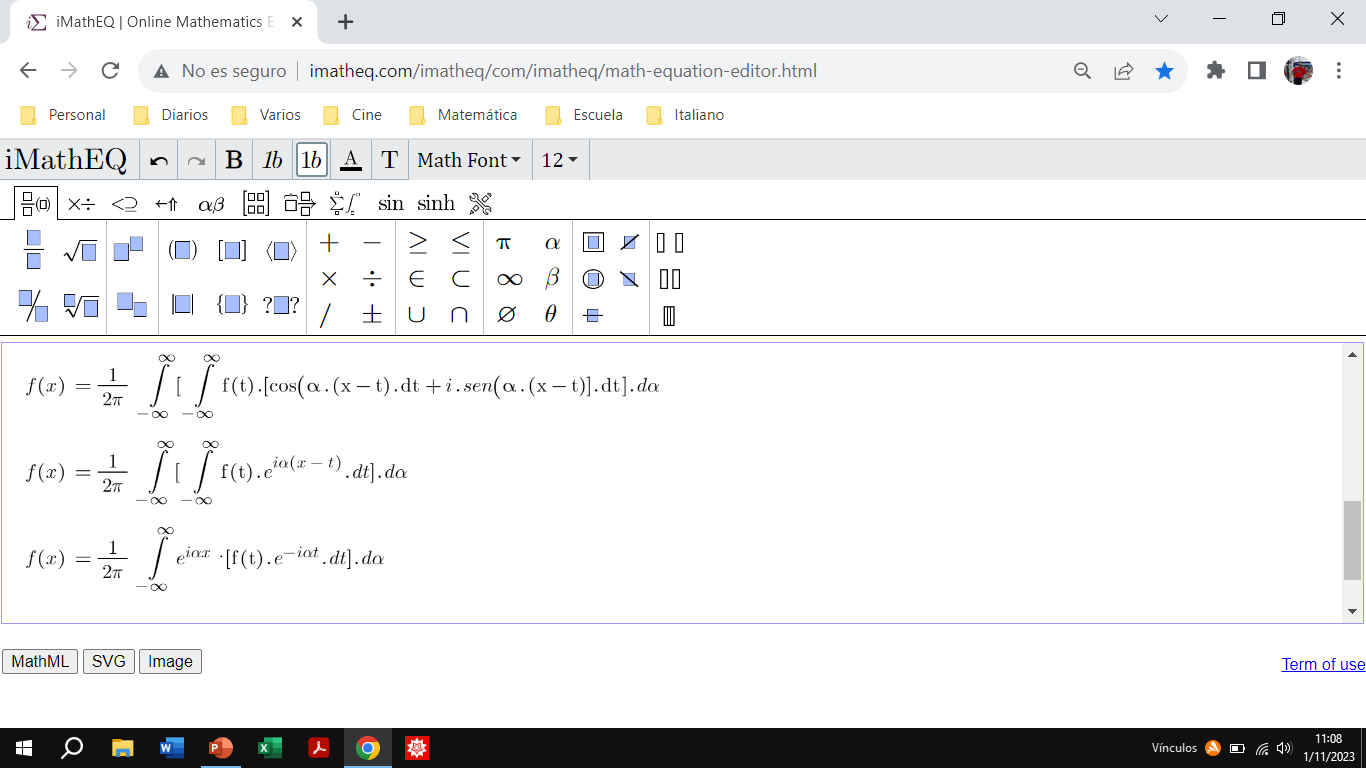 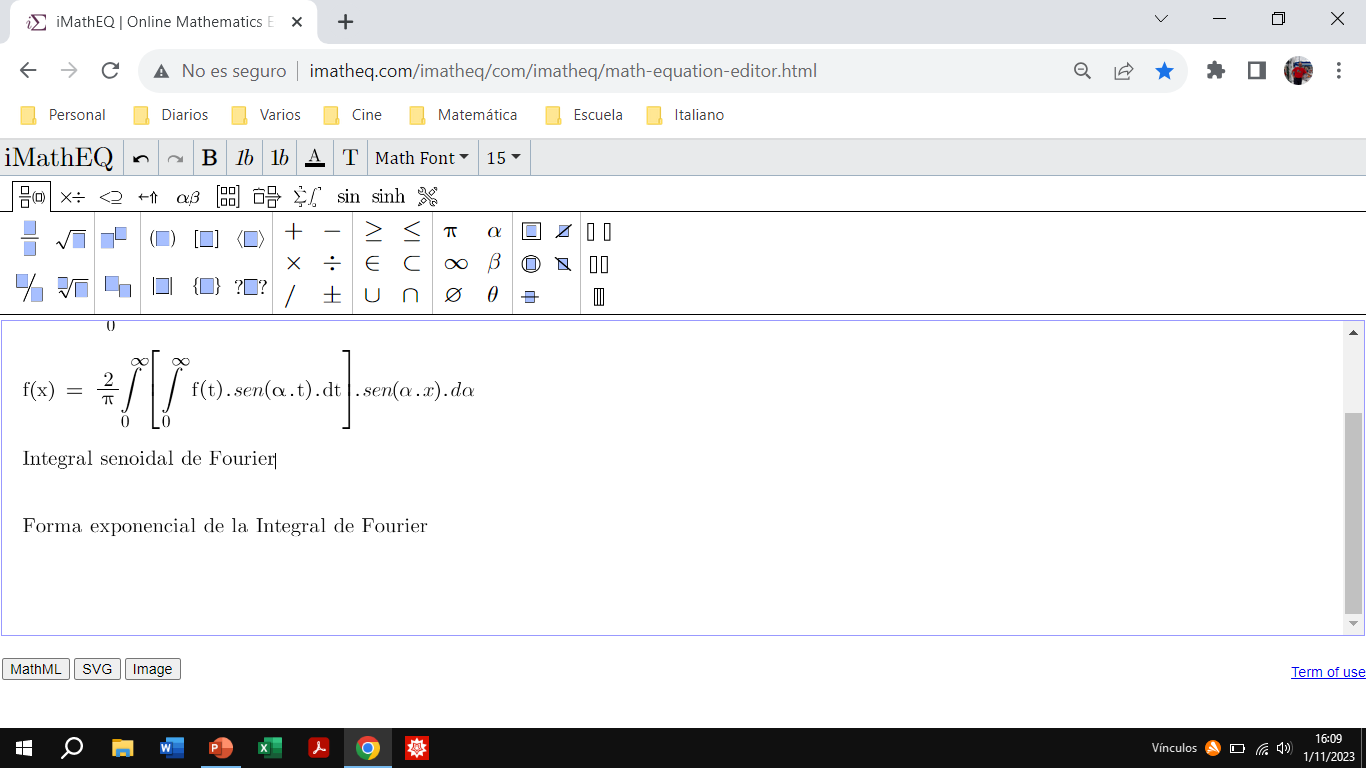 Matemática para Ingeniería Electromecánica - UTN - Frrq
Transformada   de Fourier
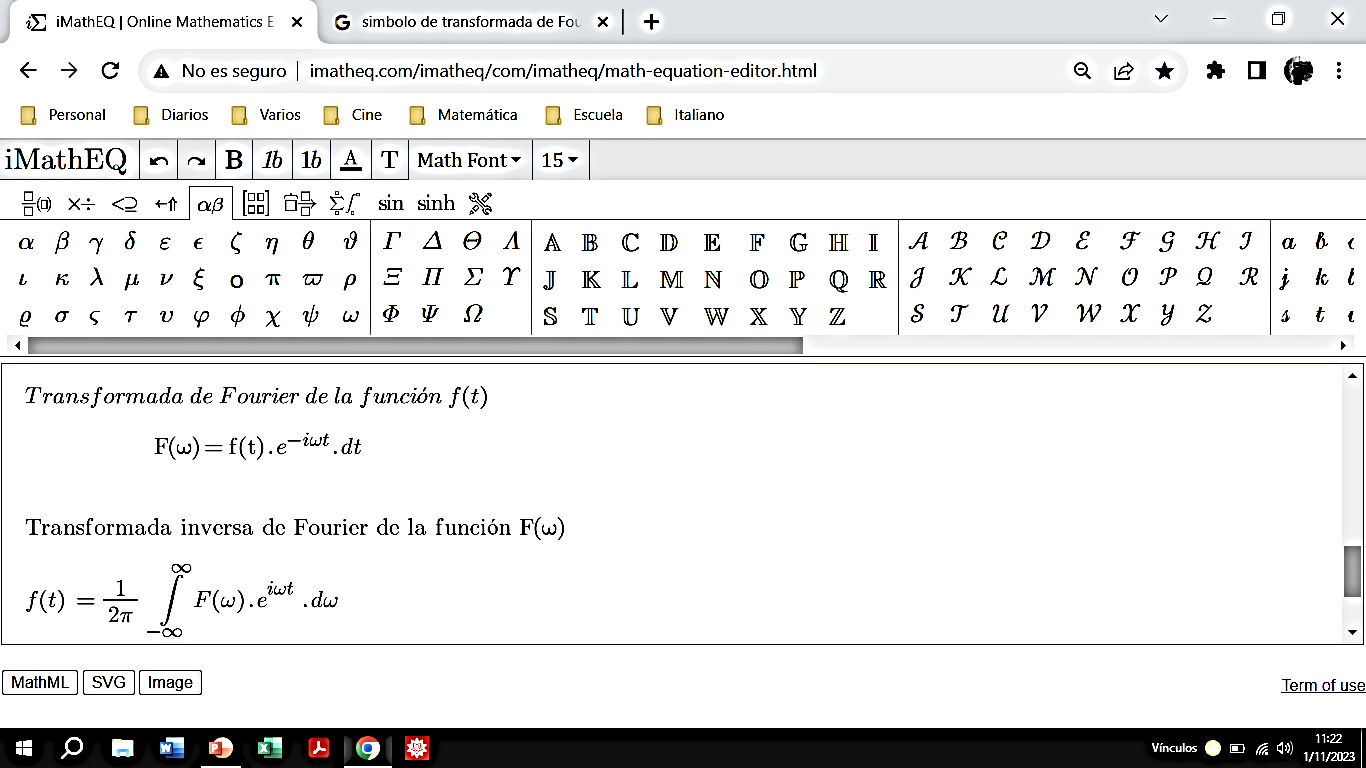 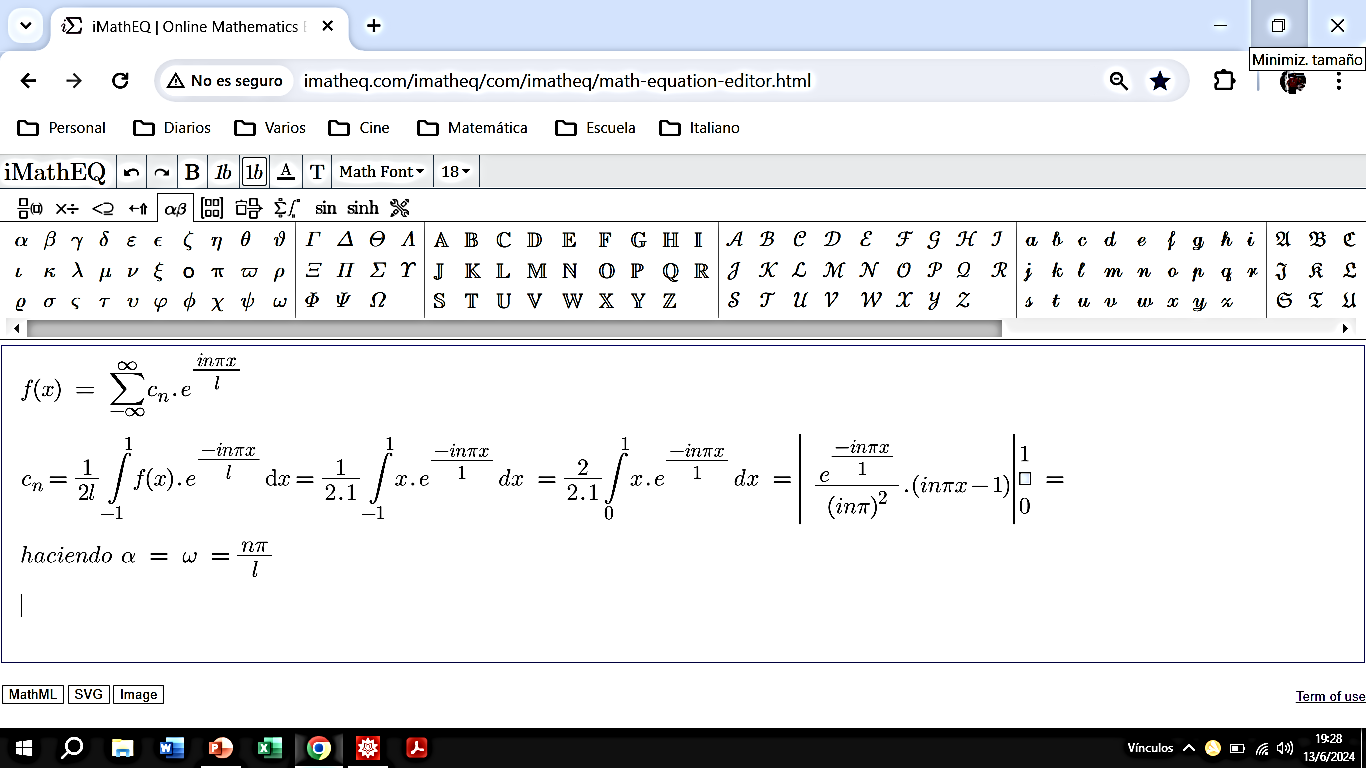 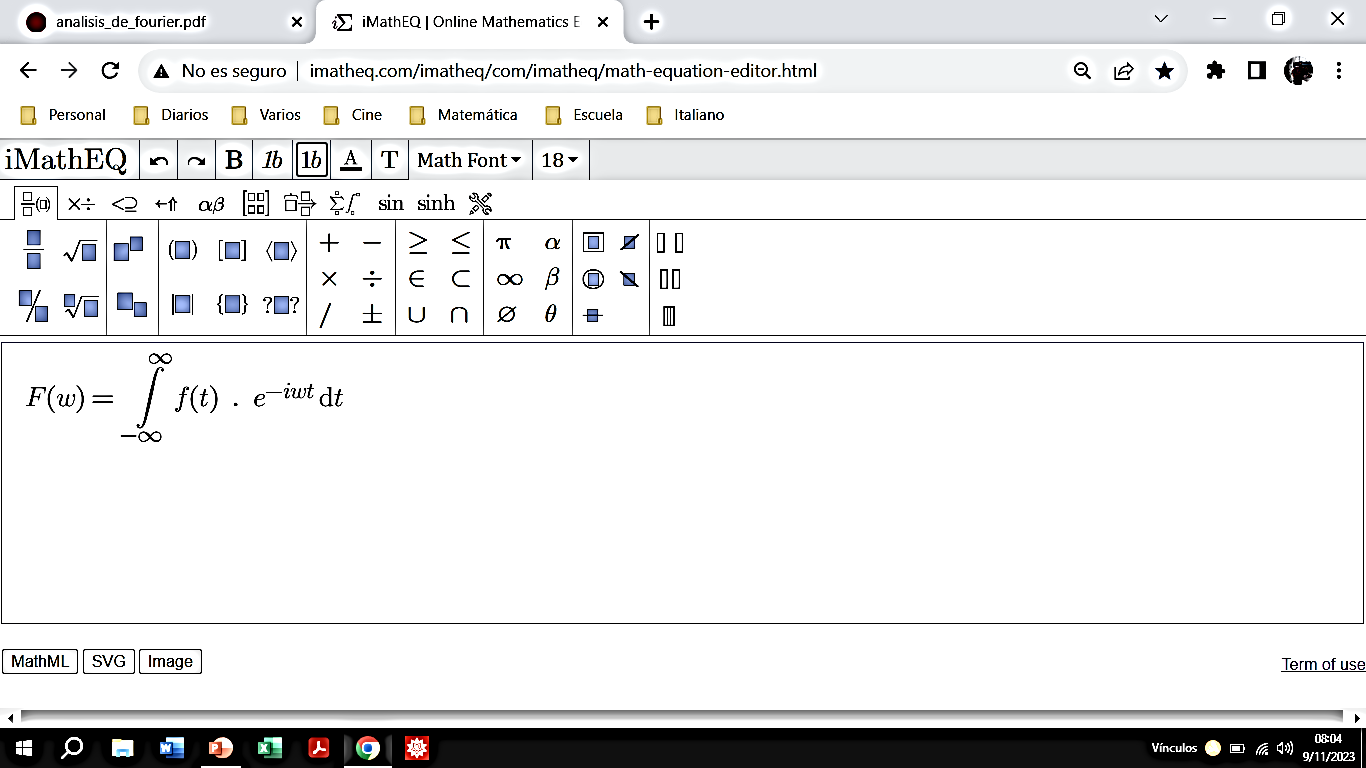 Matemática para Ingeniería Electromecánica - UTN - Frrq
Transformada  de Fourier
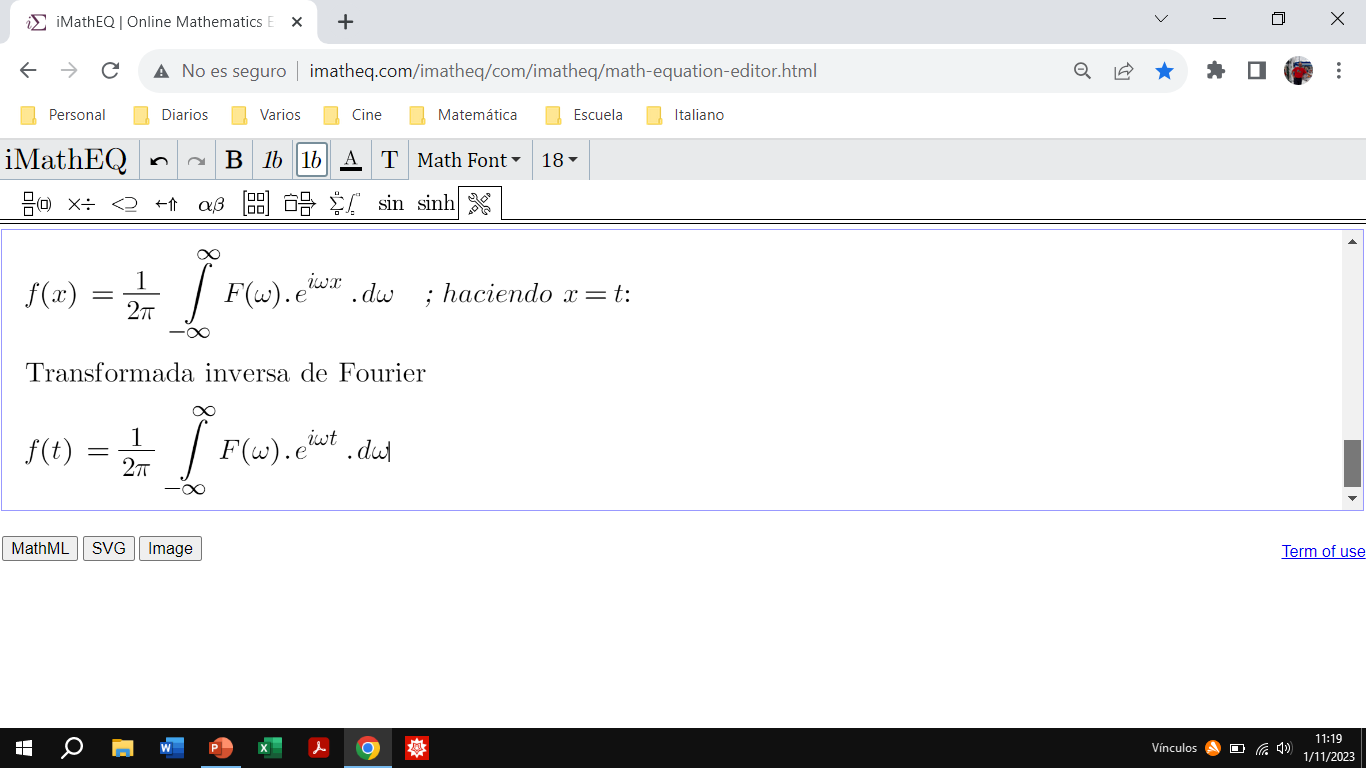 Matemática para Ingeniería Electromecánica - UTN - Frrq
Transformada  de Fourier
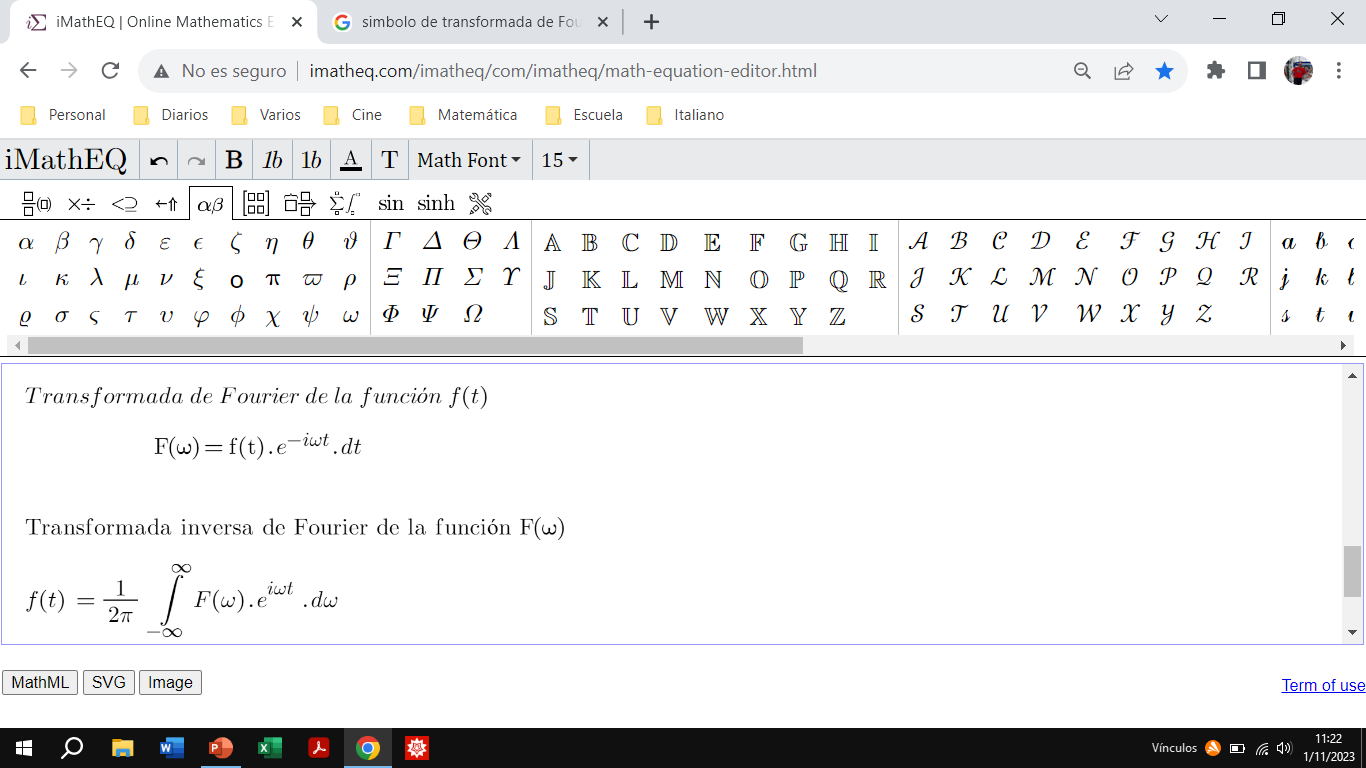 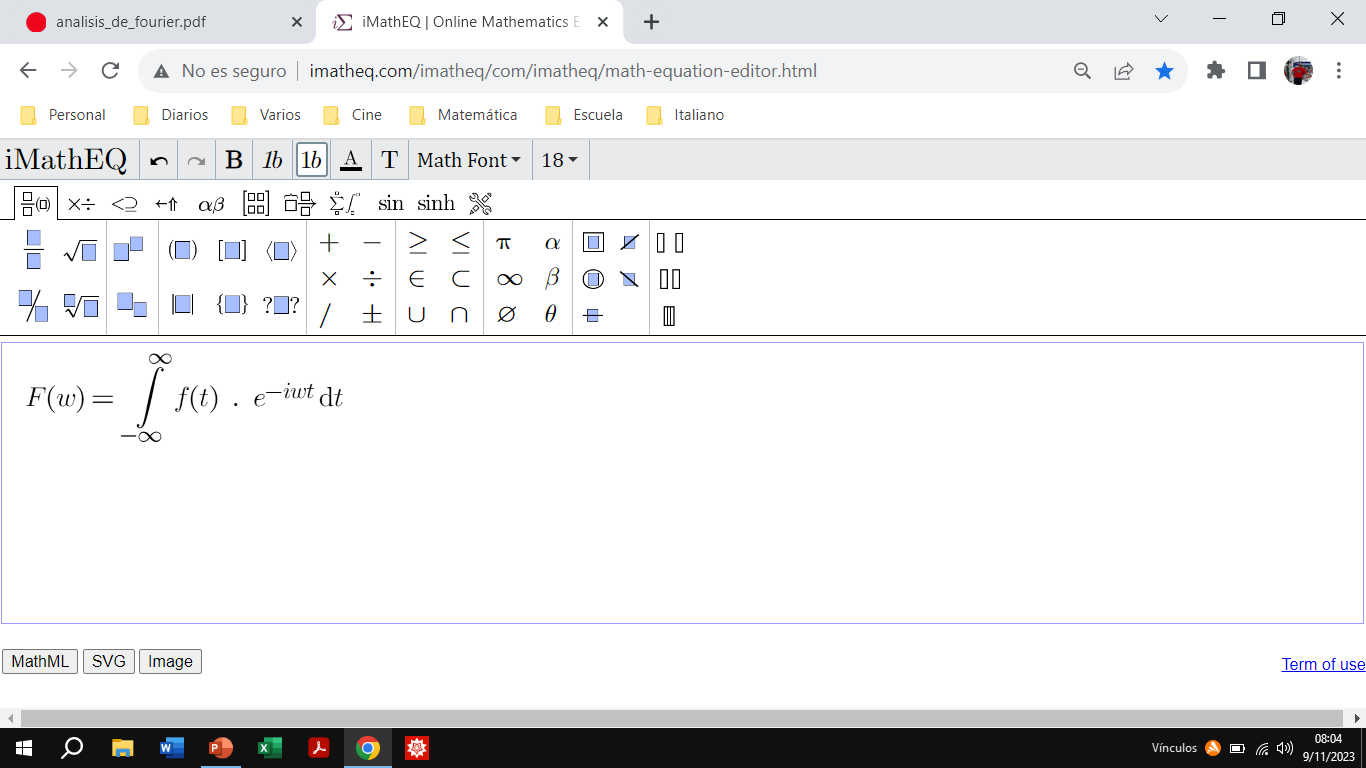 Matemática para Ingeniería Electromecánica - UTN - Frrq